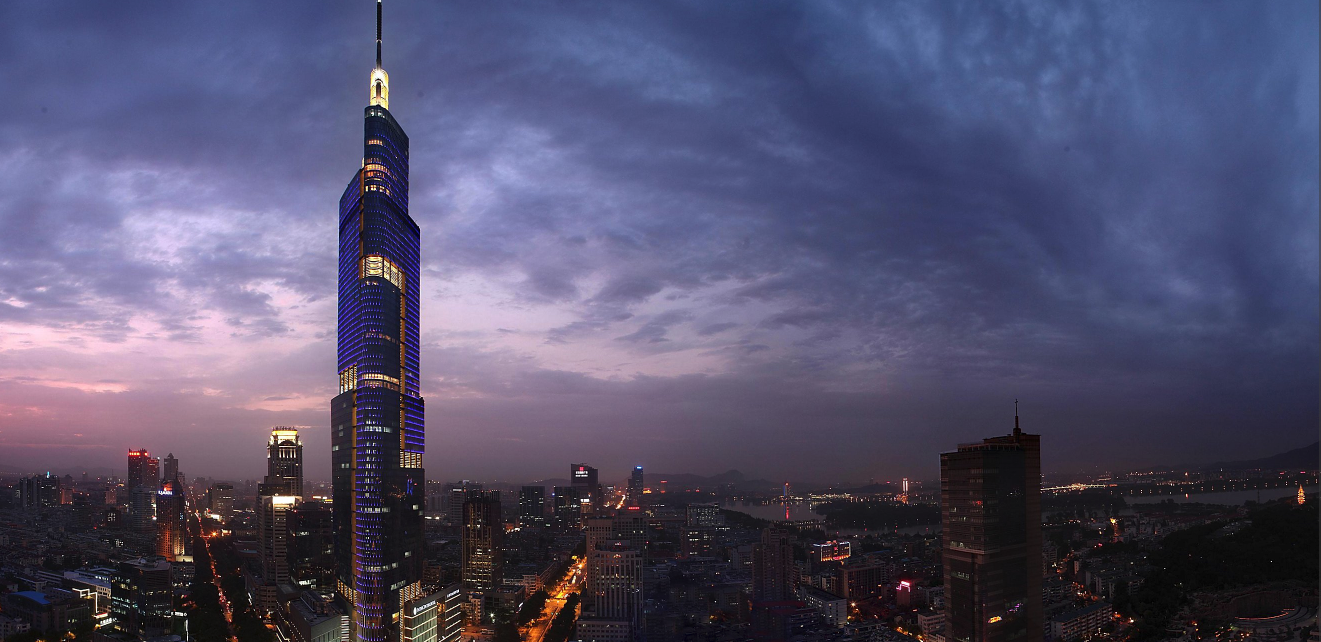 sQCD 2019 … Theory Summary
Craig Roberts … http://inp.nju.edu.cn/
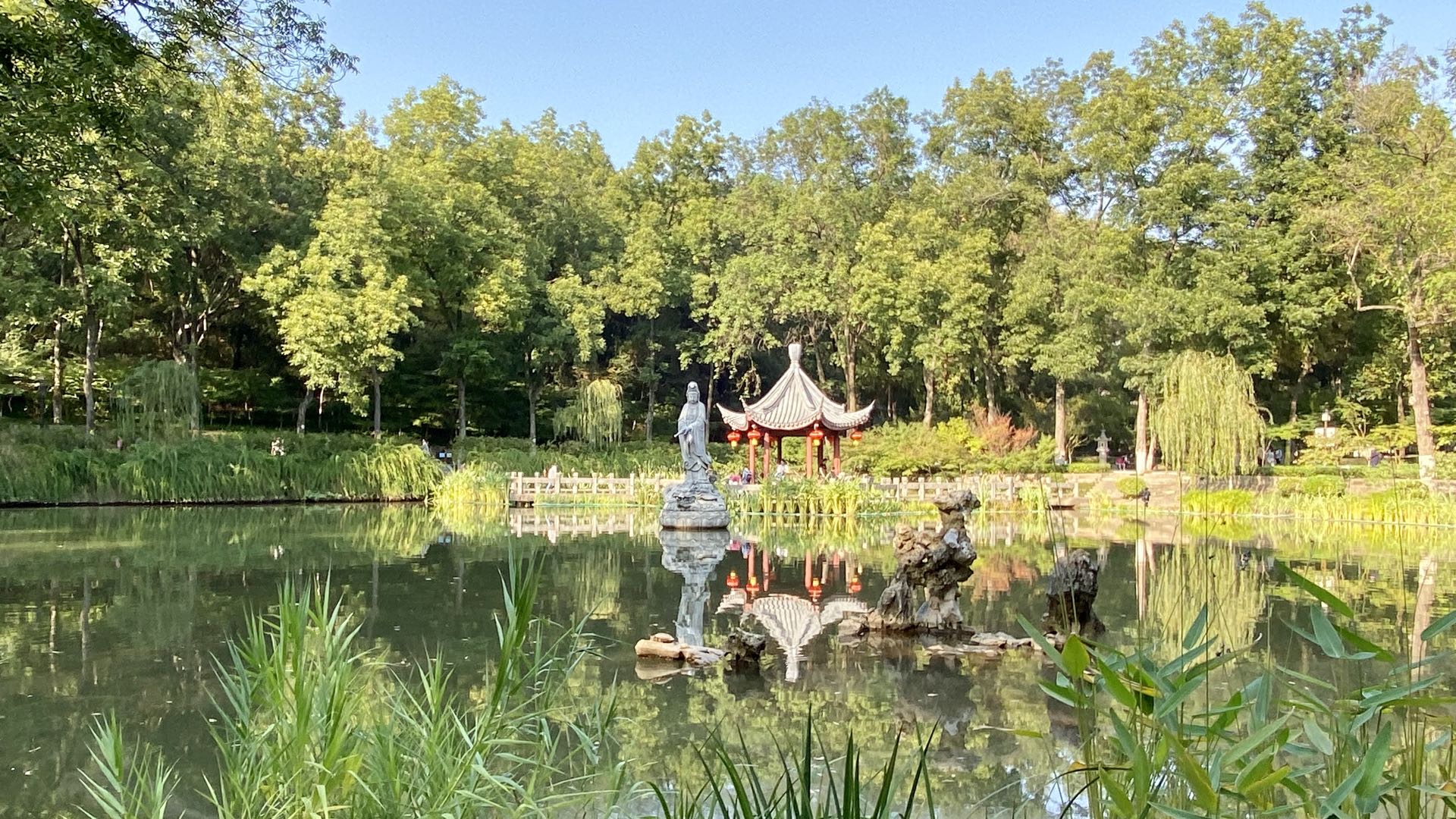 sQCD2019 … Theory Coverage
Outsider perspective
Nuclear Structure
Draayer ... Paving the way to Understand Nuclear Structure from Strong QCD
Encouraging “us” to look beyond our own problems and attempt to expose some simpler order in the spectrum of hadrons
Successes/Advances/Potential for lQCD
Distribution functions
Qiu ... New horizons for the strong QCD theory in the 12 GeV era at JLab
Lin, H.-W. ... Parton Distributions in Meson and Baryons from Lattice QCD
Radyushkin ... Novel Concepts for Evaluation of the Parton Distributions from QCD
N* spectroscopy
Doering ... Advances in the Coupled Channel Approaches for N* Parameter Extraction
Briceno ... Ab initio QCD Descriptions of the Hadron Spectrum and Elastic/Transition Electromagnetic Form Factors
Craig Roberts.
2
.                                                                     Strong QCD 2019
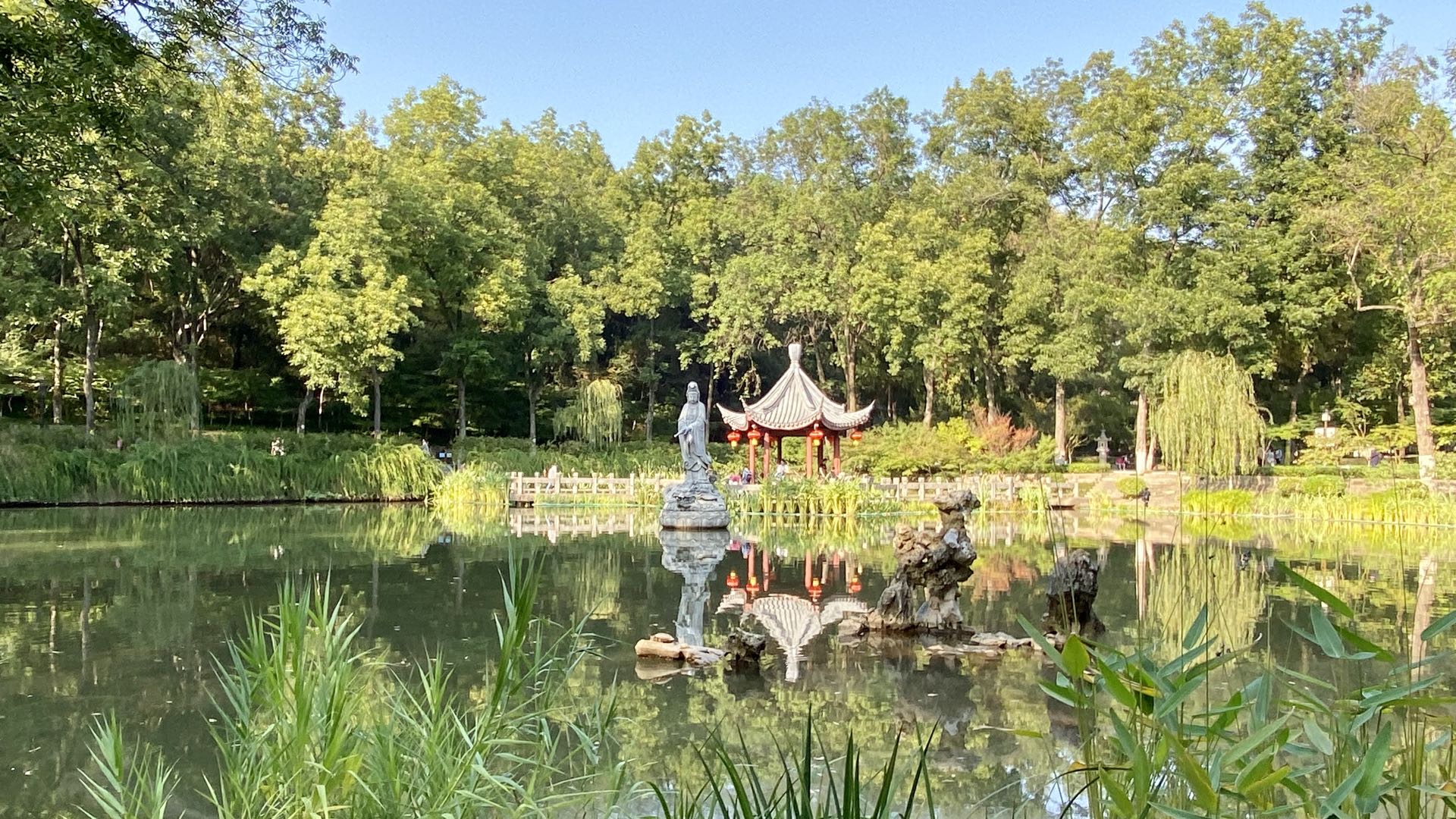 Theory Coverage
Imaging
Vanderhaeghen … N and N* Structure in 3D
Liuti ... Mapping the Energy-Momentum Tensor: From Nucleons to Stars
TMD Status
Radici ... Relating TMD Phenomenology to QCD
Physics Analysis
Szczepaniak ... Amplitude Analyses of Meson Photo-/Electroproduction Data with Electromagnetic Probes.
Hiller-Blin ... Resonant Contributions into Inclusive Electron Scattering from the Data on gamma_vpN* Electrocouplings
Quark Models
Kim, H.-C. ... Hadron Spectra and the Electromagnetic Elastic/Transition Form Factors from Quark Models
Craig Roberts.
3
.                                                                     Strong QCD 2019
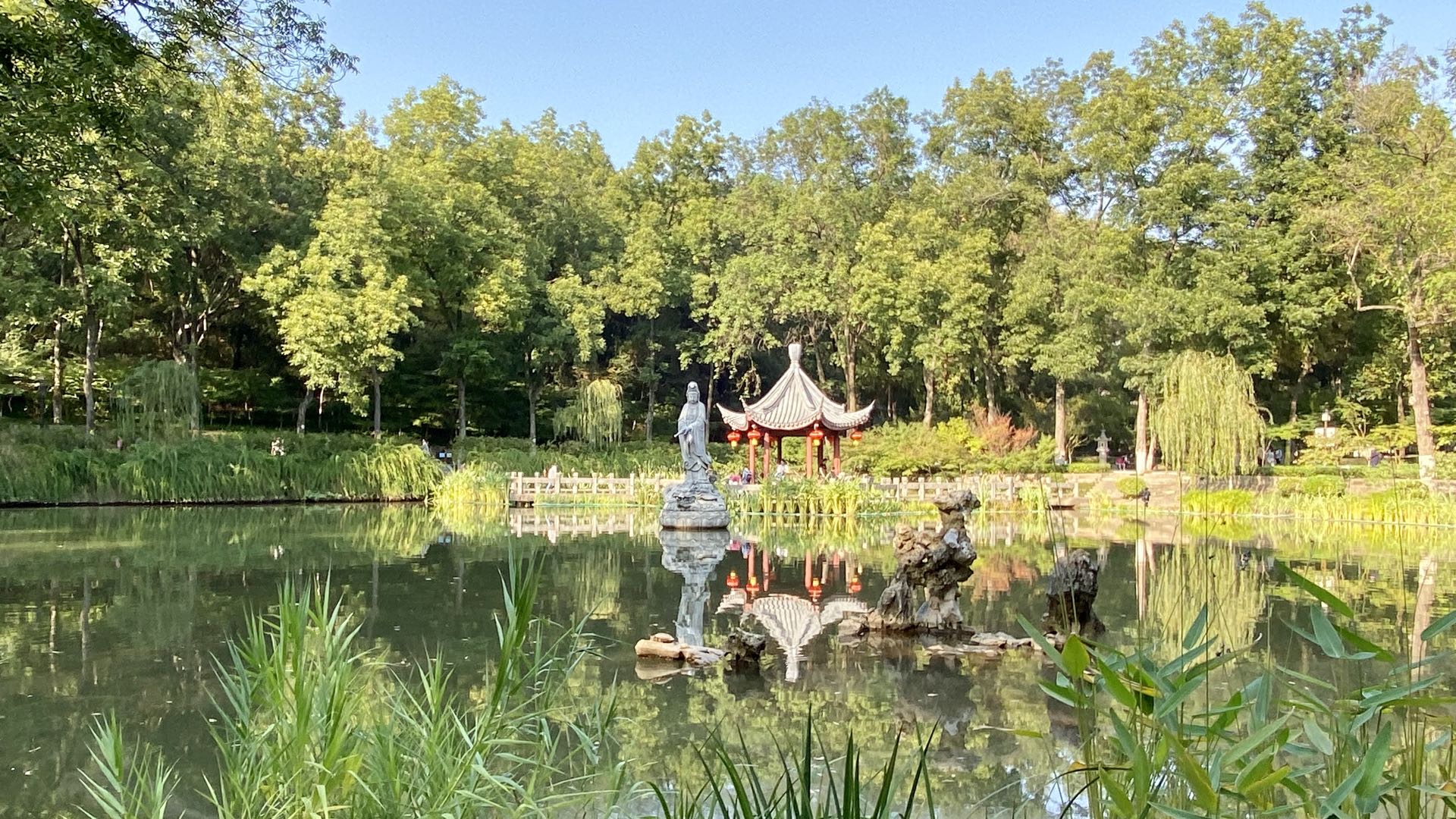 Theory Coverage
1D PDF Update
Andres ... Parton Distributions from the Global Analyses of Experiments with Electromagentic Probes
Strong QCD via Theory and Phenomenology of Schwinger Functions
Roberts ... Connecting Strong QCD with Hadron Structure Experiments
Segovia ... Strong QCD from the Resonance Electrocouplings Within Continuum QCD Approaches
Rodriguez-Quintero ... GPD Modeling with Continuum QCD
Mezrag ... Modeling of Baryon and Meson DAs, and their Relevance for DVMP
Open Table
2.5 hour discussion of a set of 5 × 2 = 10 questions.
From the QCD Lagrangian to Hadron Structure and Interactions: a 50-year Experience
Brodsky
Craig Roberts.
4
.                                                                     Strong QCD 2019
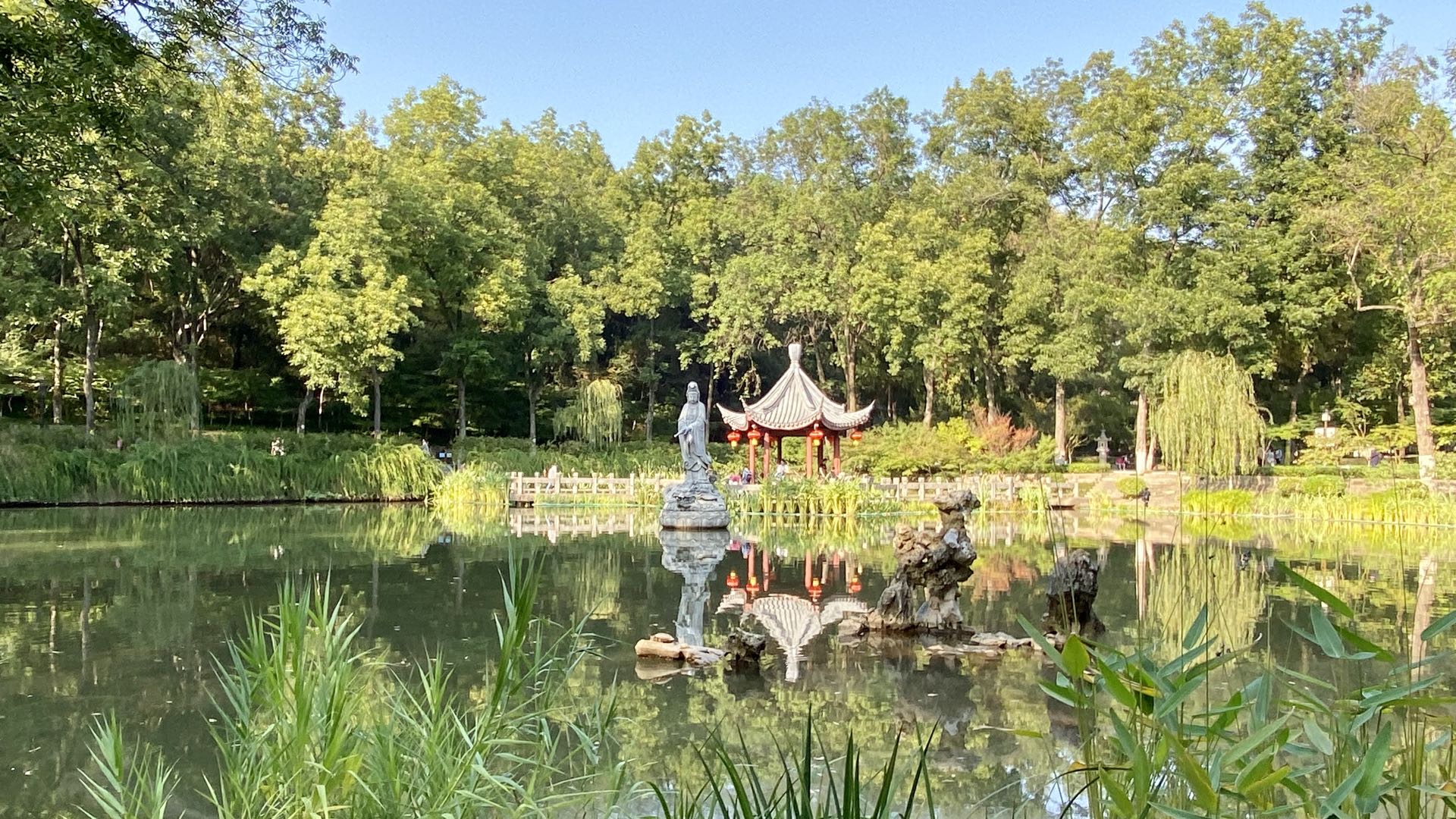 Theory Coverage
Outsider perspective
Nuclear Structure
Draayer ... Paving the way to Understand Nuclear Structure from Strong QCD
Encouraging “us” to look beyond our own problems and attempt to expose some simpler order in the spectrum of hadrons
Craig Roberts.
5
.                                                                     Strong QCD 2019
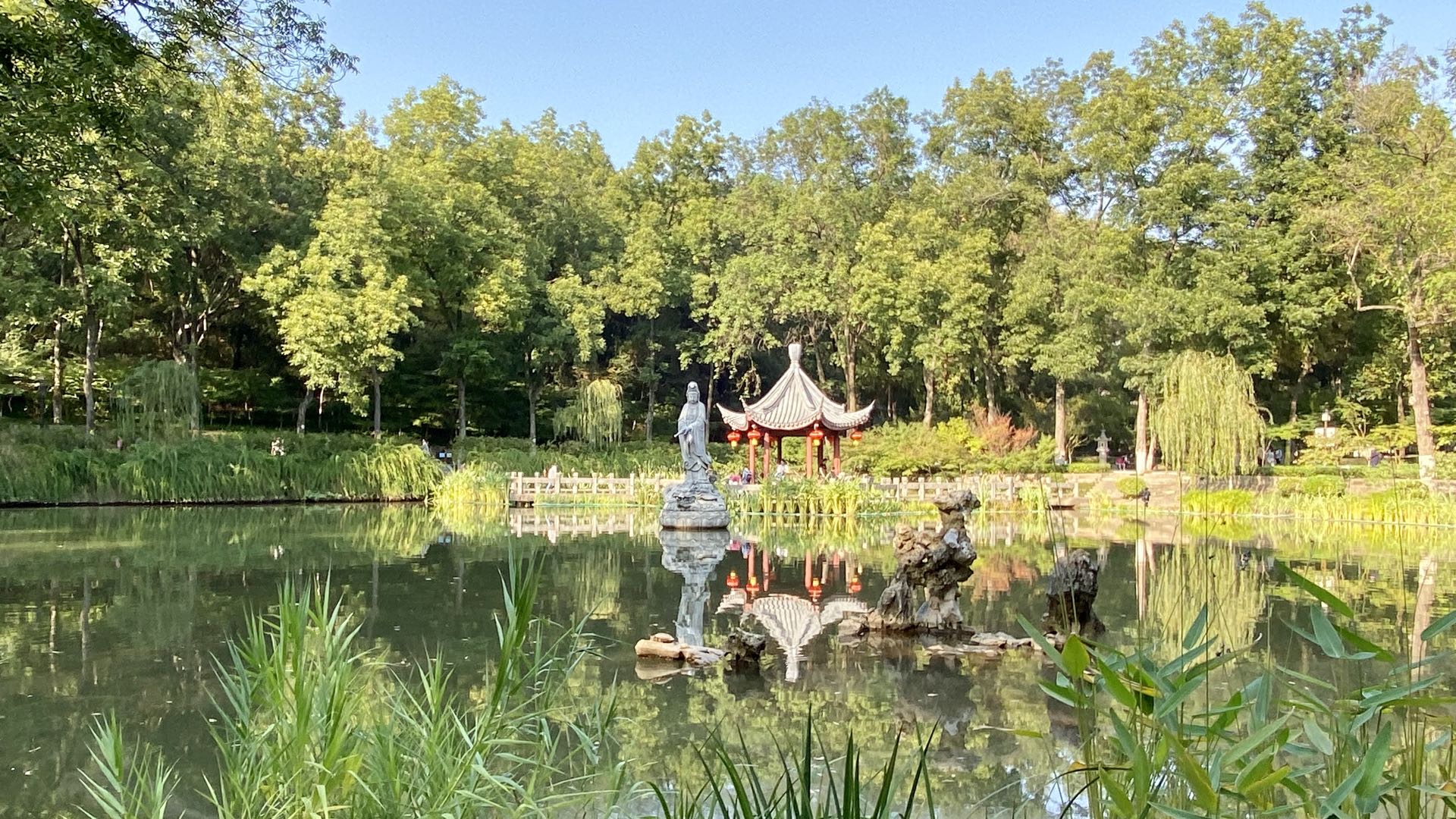 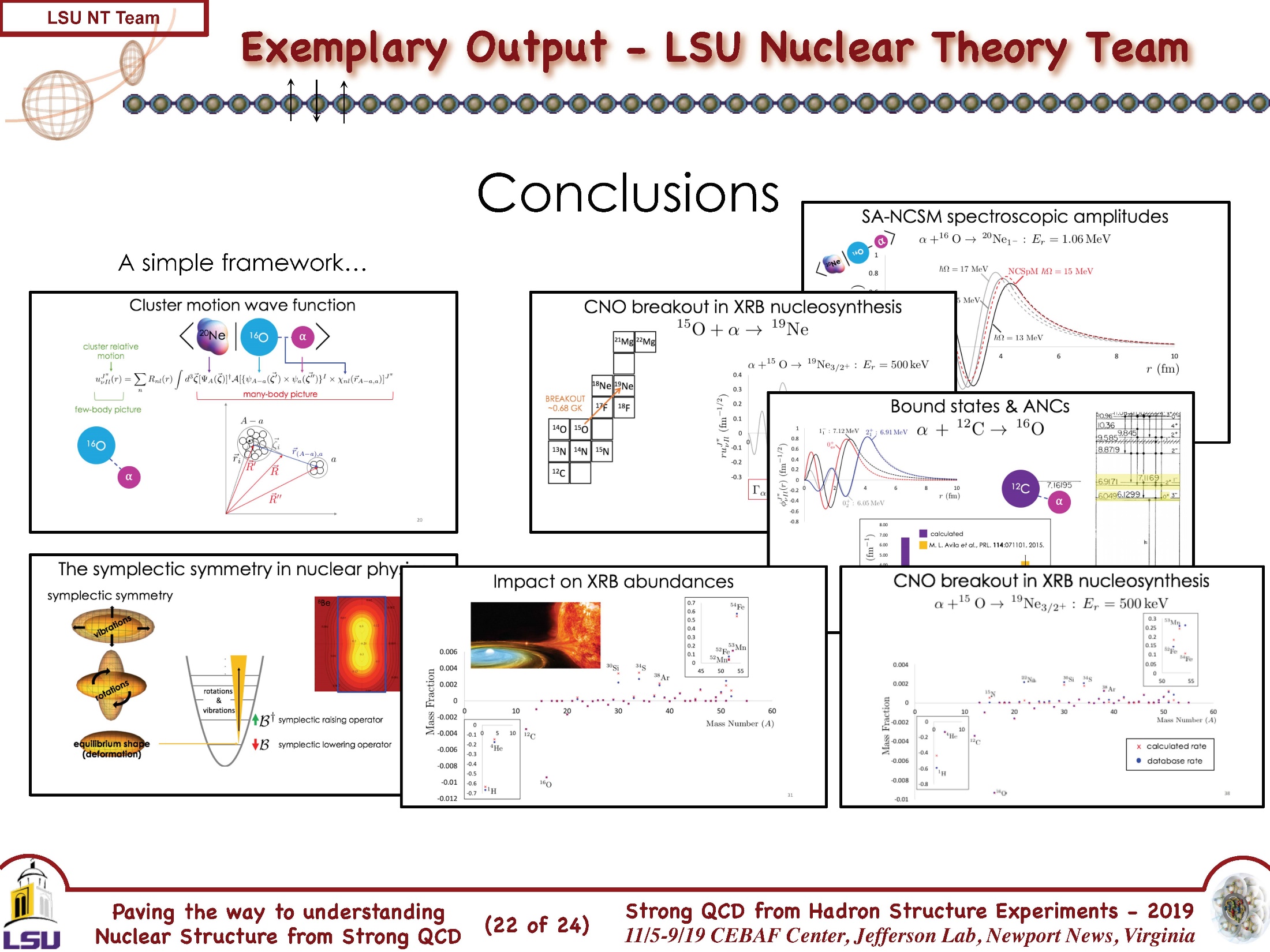 Theory Coverage
Symplectic Shell Model
Craig Roberts.
6
.                                                                     Strong QCD 2019
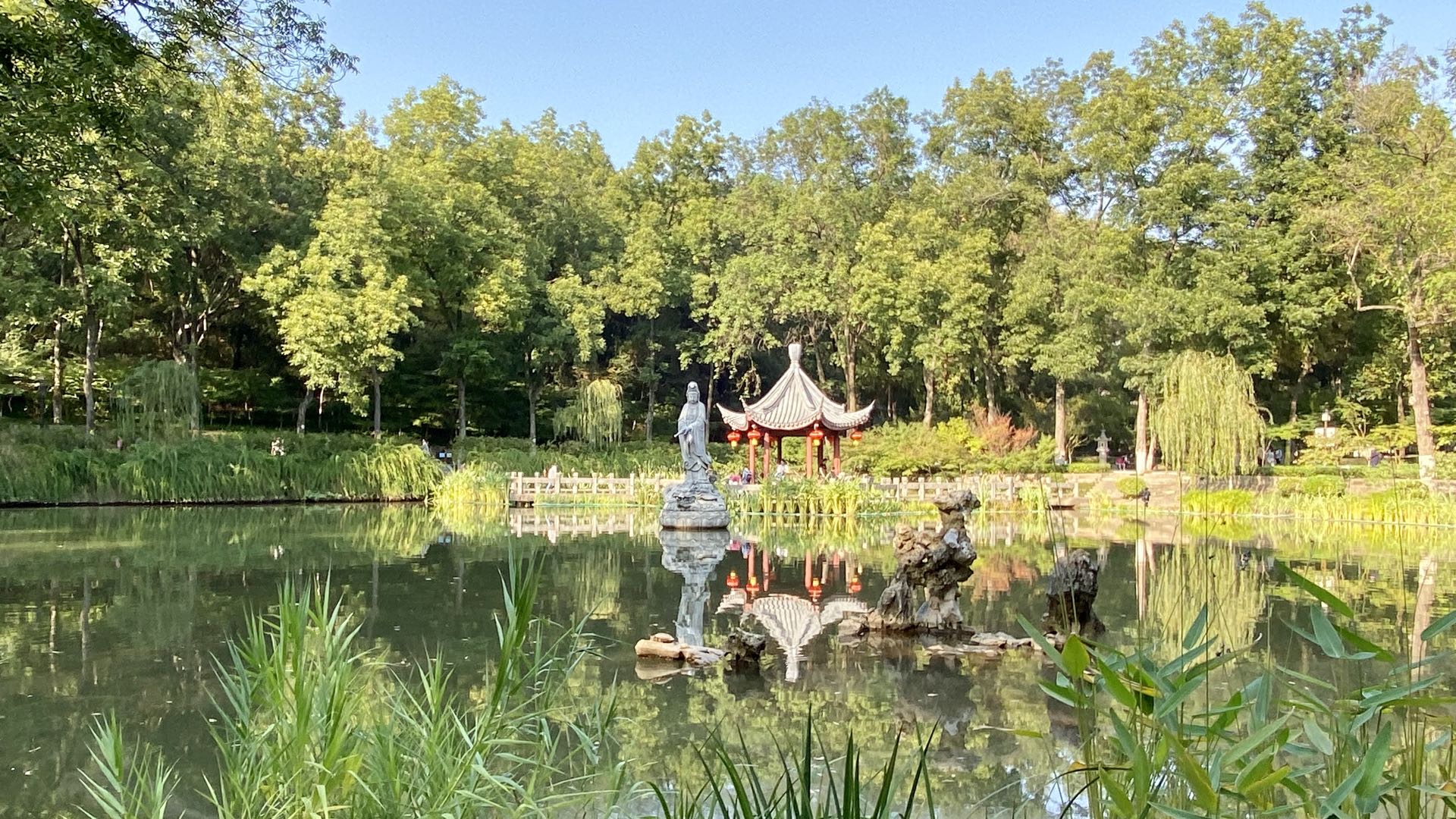 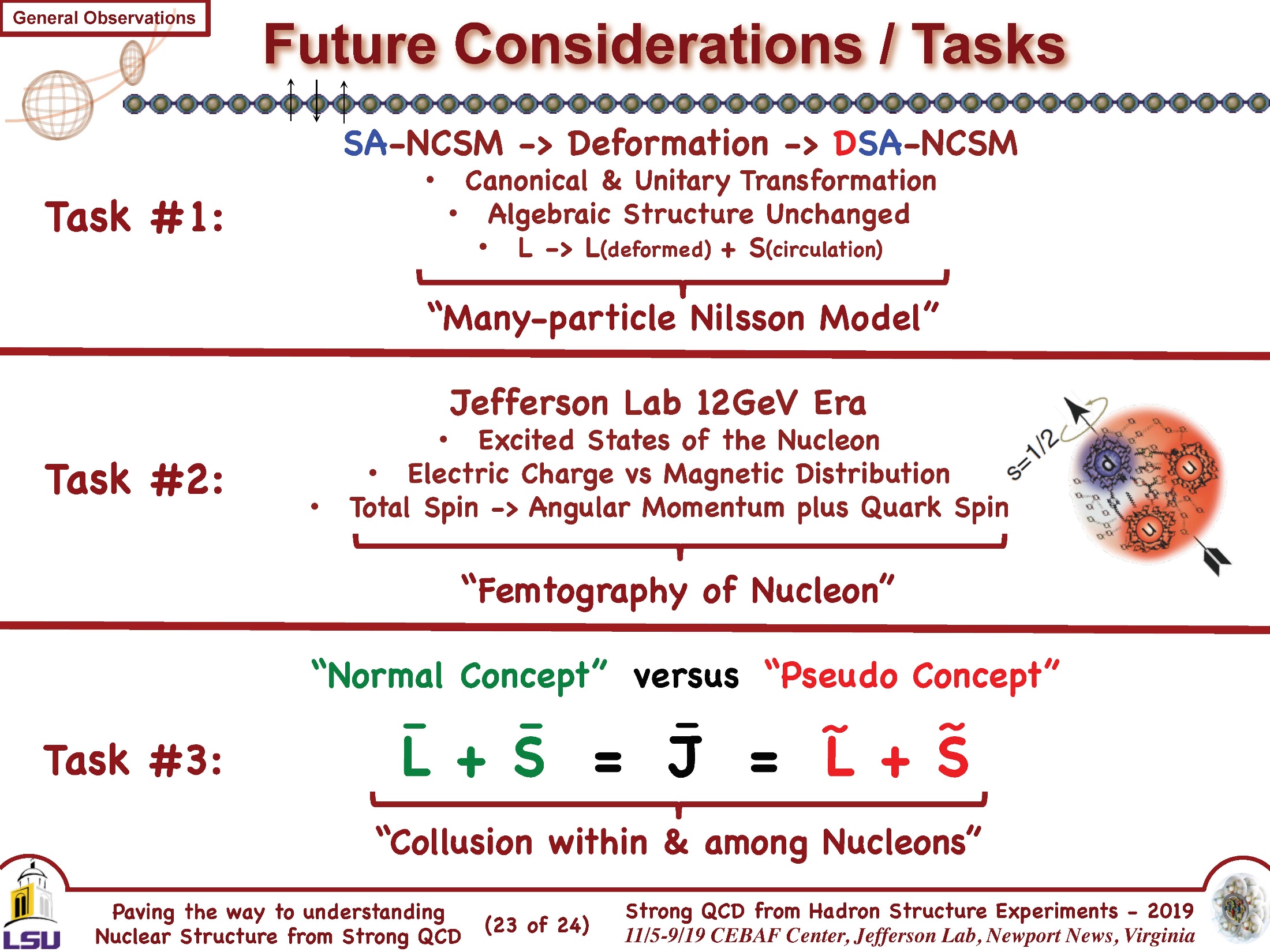 Theory Coverage
Are nucleons deformed?

How can we see that, if they are?

HPC is invaluable, but it is even more powerful if one can find and exploit simplicity in complexity
Craig Roberts.
7
.                                                                     Strong QCD 2019
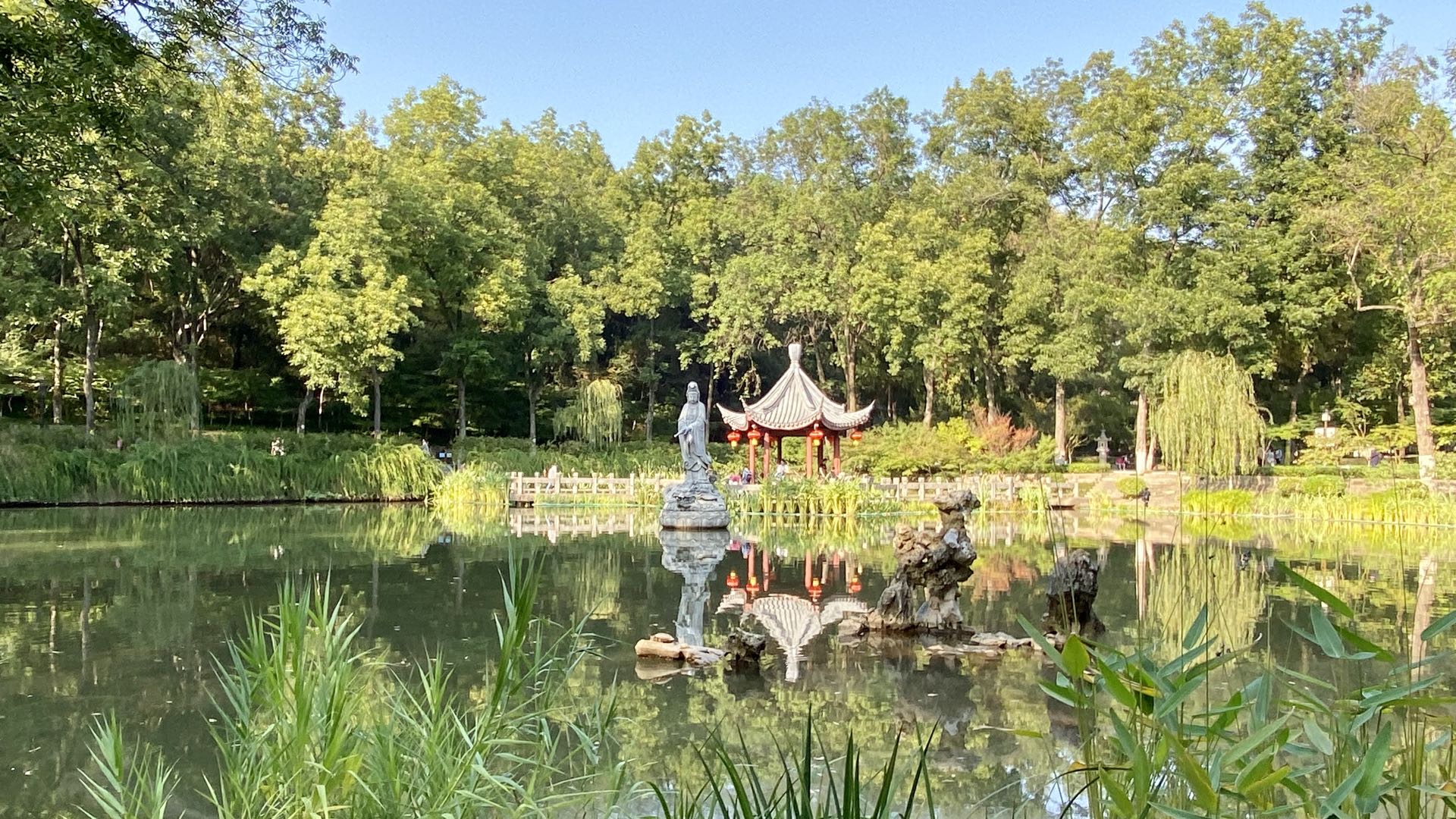 Theory Coverage
Successes/Advances/Potential for lQCD
Distribution functions
Qiu ... New horizons for the strong QCD theory in the 12 GeV era at JLab
Lin, H.-W. ... Parton Distributions in Meson and Baryons from Lattice QCD
Radyushkin ... Novel Concepts for Evaluation of the Parton Distributions from QCD
N* spectroscopy
Doering ... Advances in the Coupled Channel Approaches for N* Parameter Extraction
Briceno ... Ab initio QCD Descriptions of the Hadron Spectrum and Elastic/Transition Electromagnetic Form Factors
Craig Roberts.
8
.                                                                     Strong QCD 2019
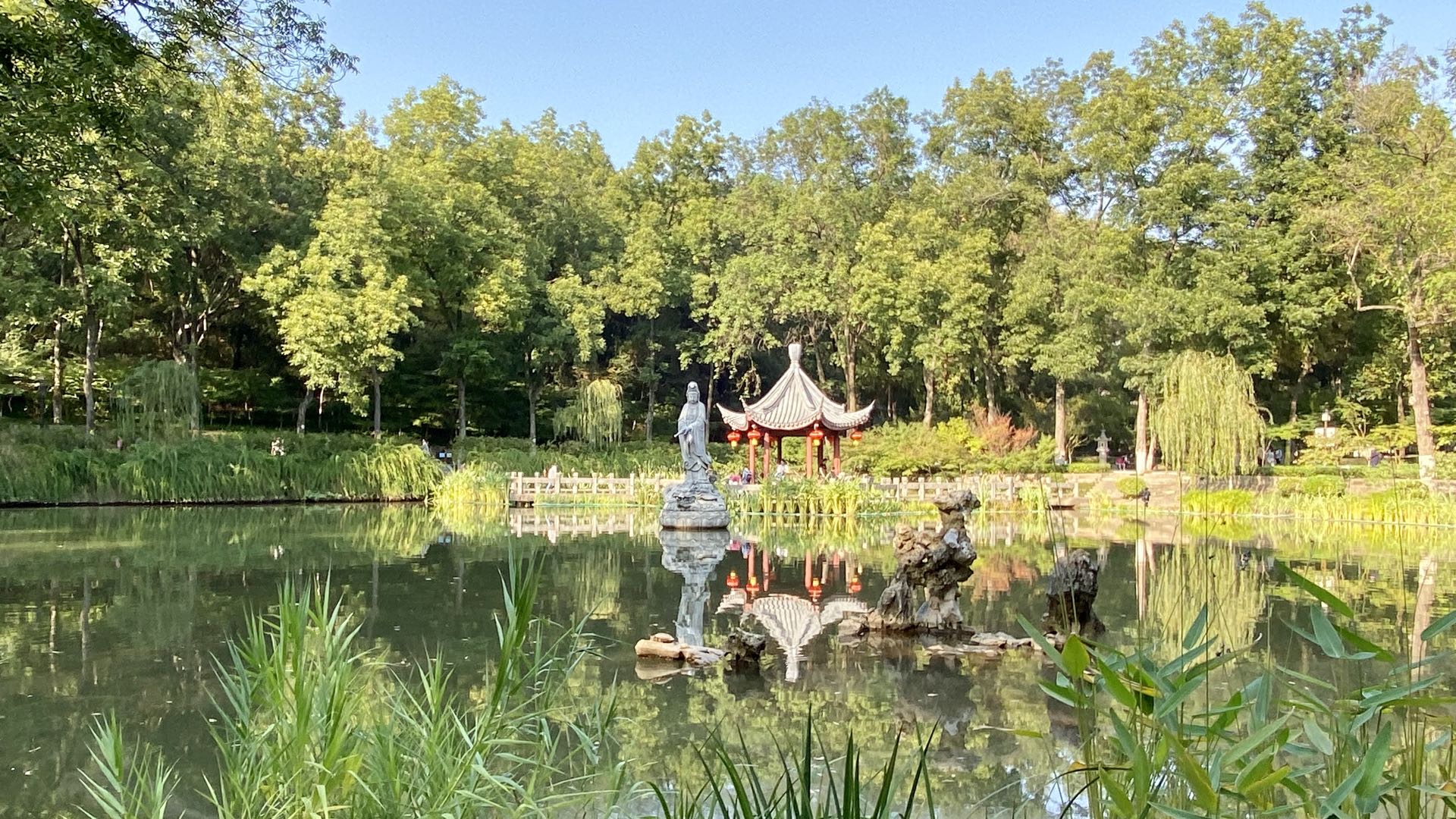 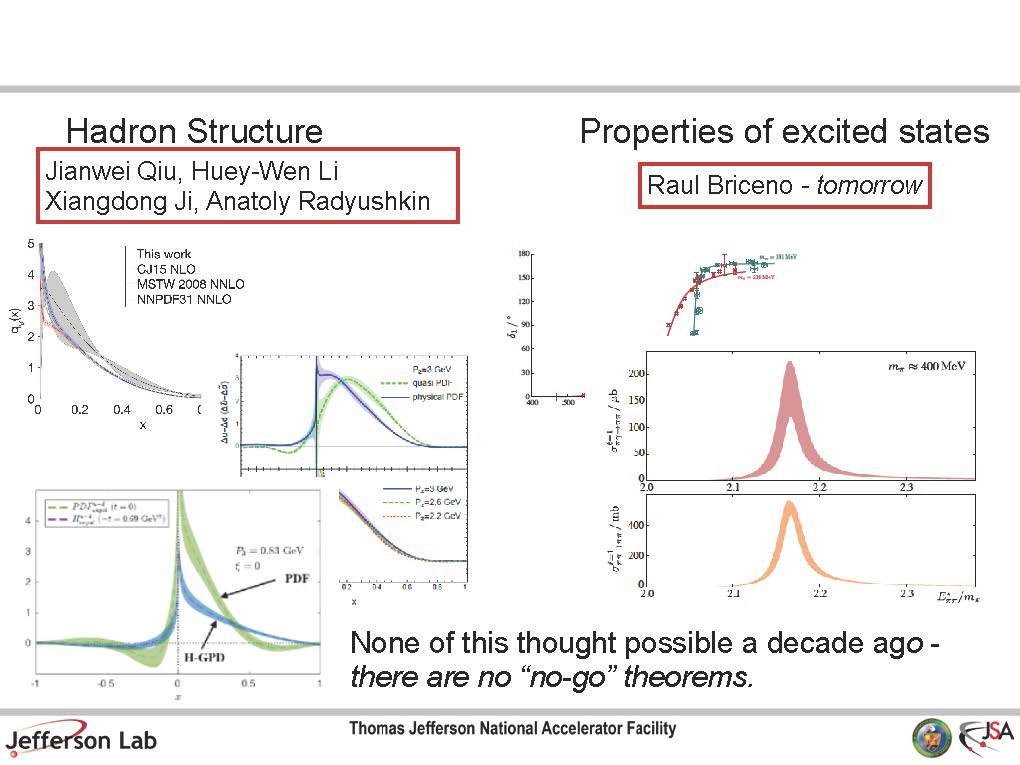 Craig Roberts.
.                                                                     Strong QCD 2019
9
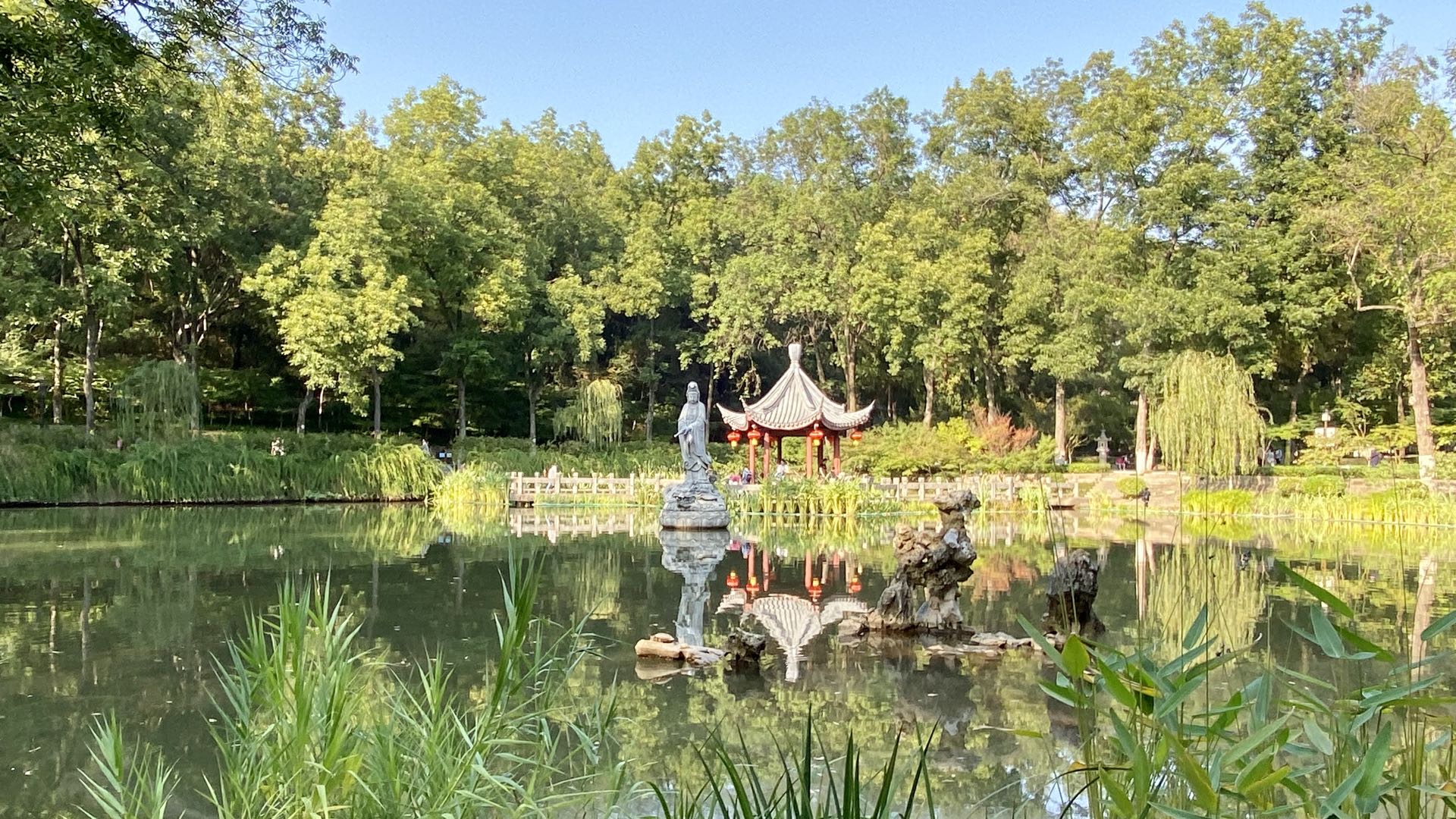 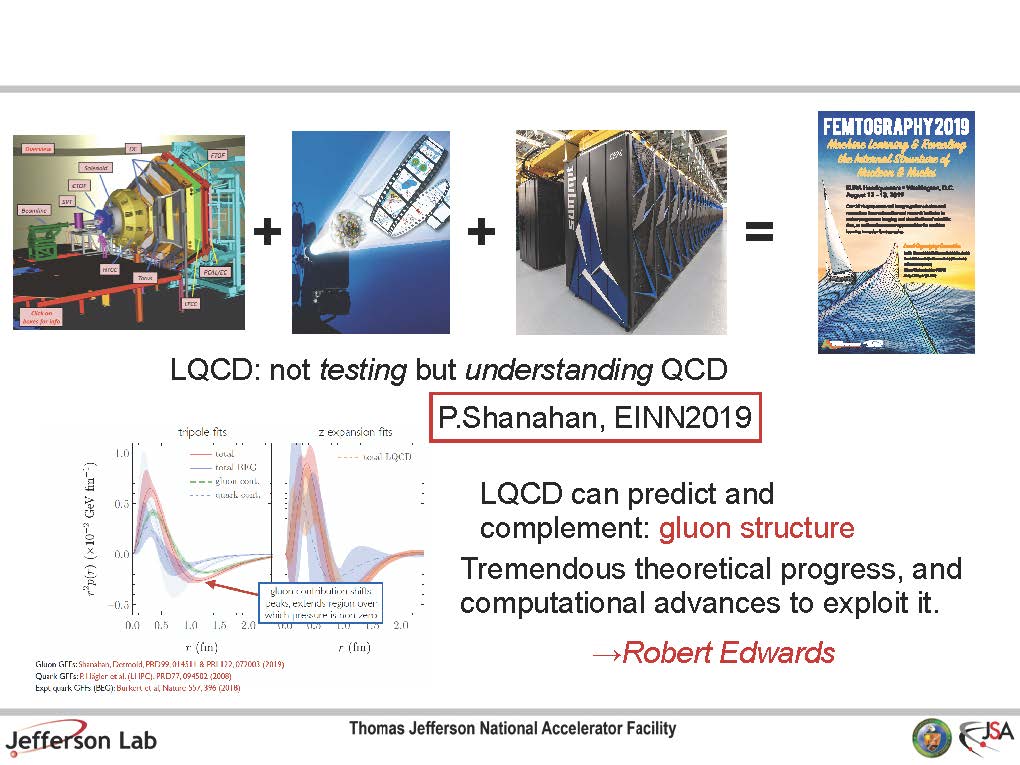 Craig Roberts.
10
.                                                                     Strong QCD 2019
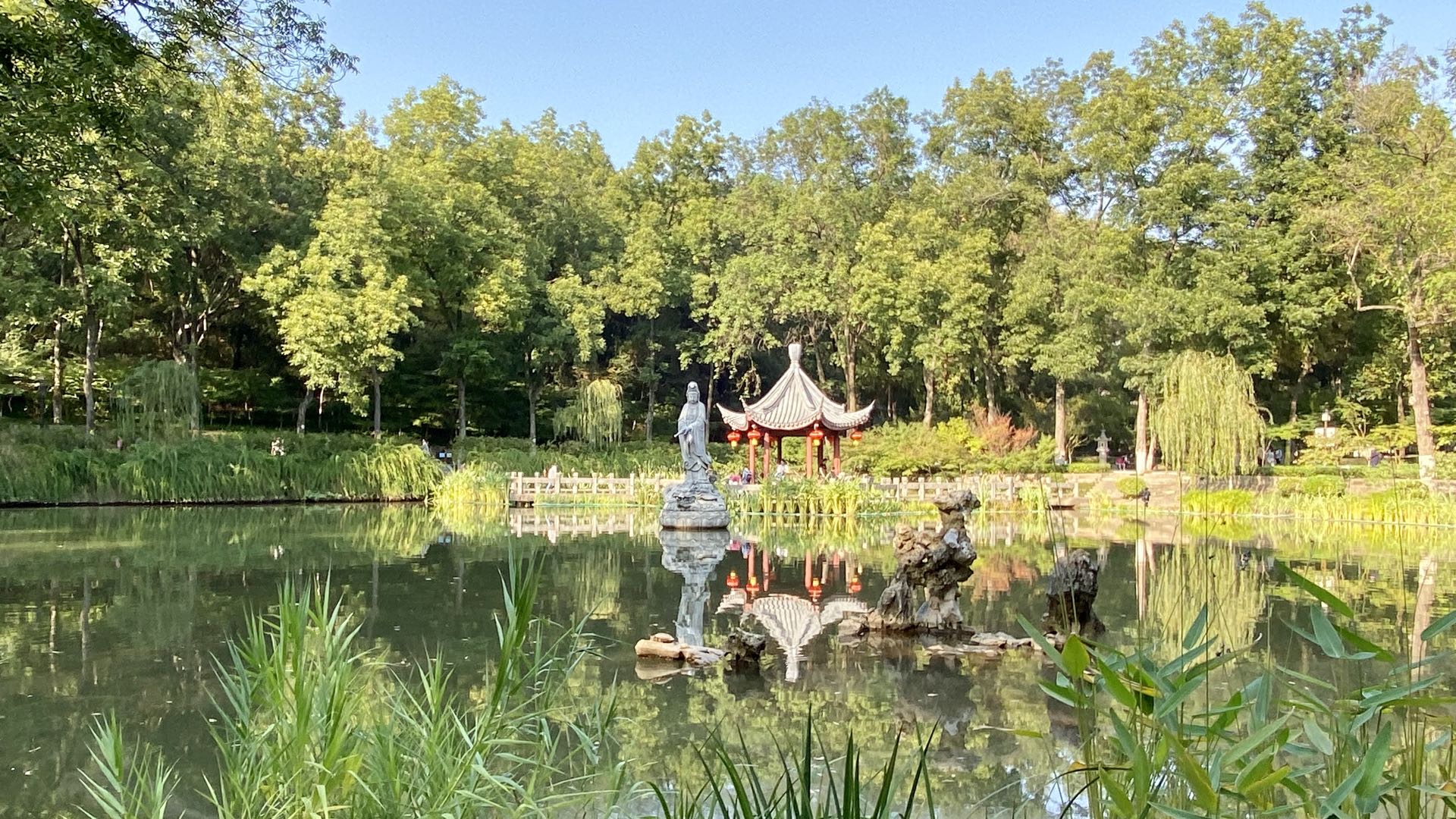 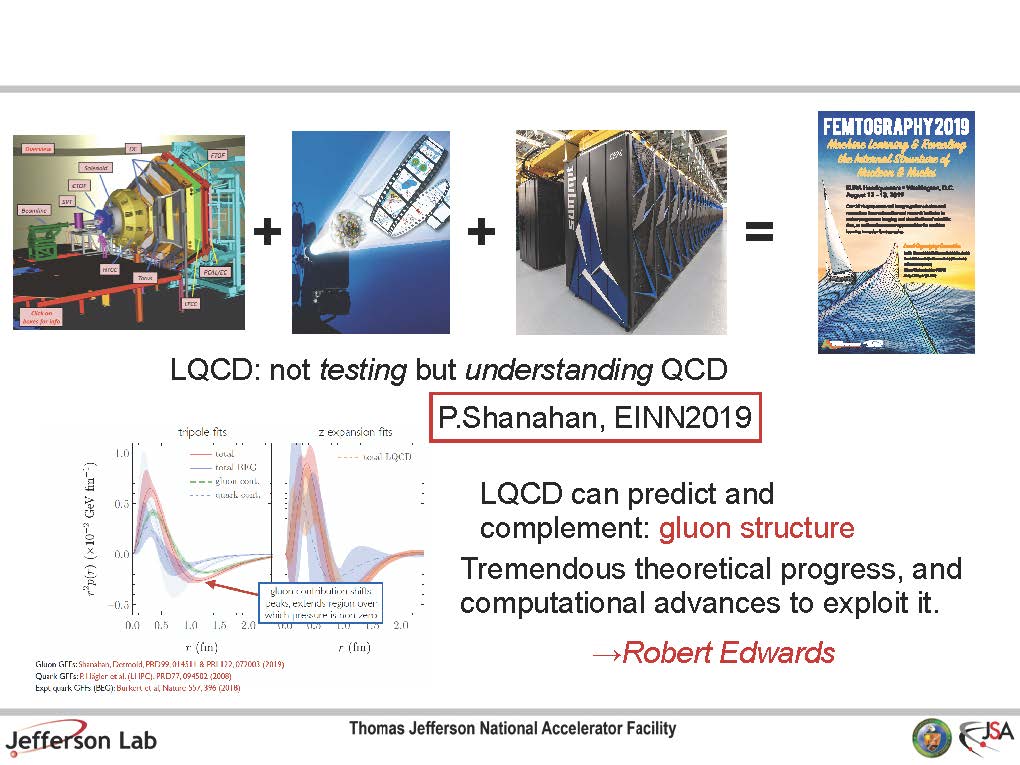 Craig Roberts.
11
.                                                                     Strong QCD 2019
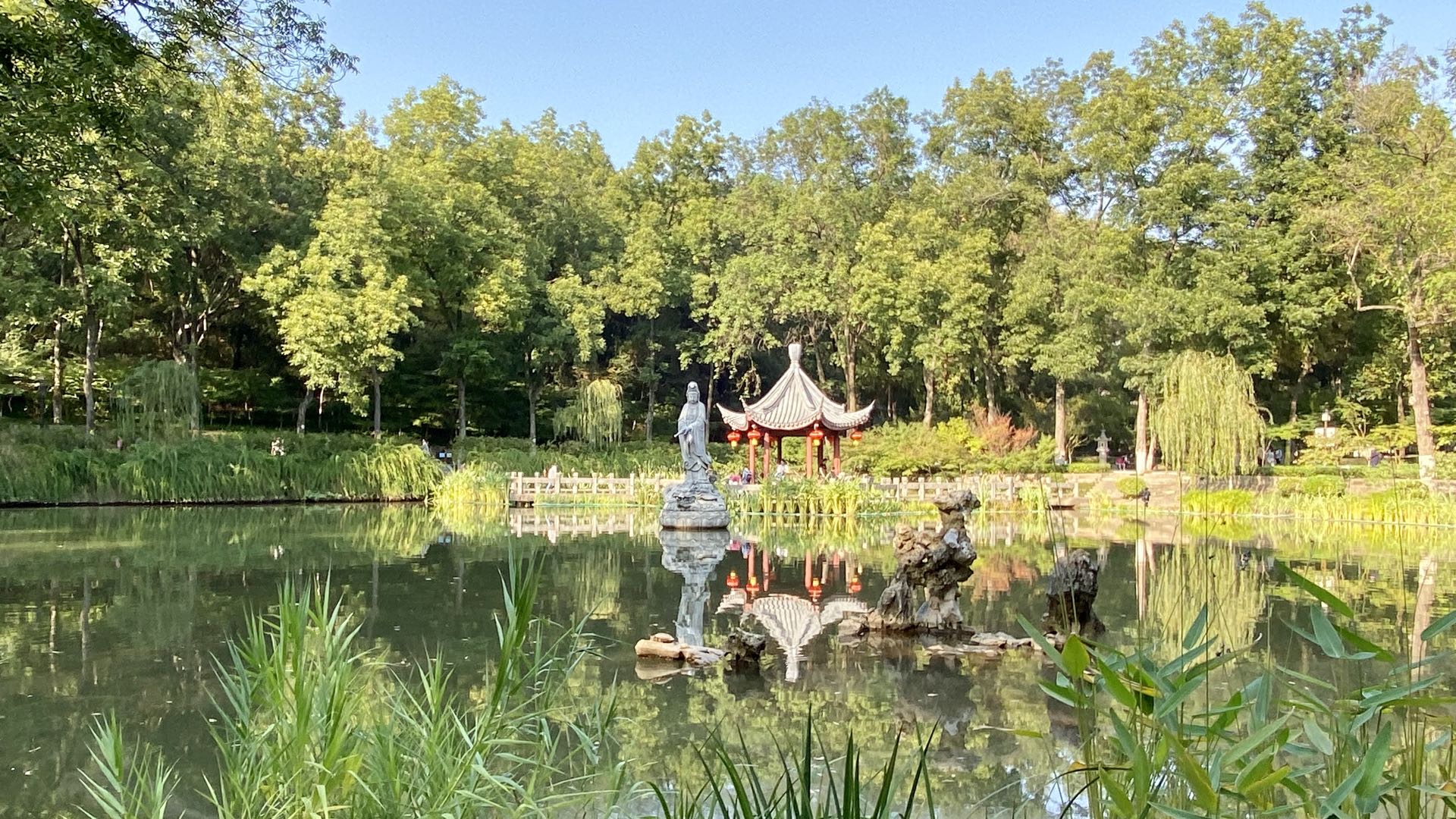 Theory Coverage
Imaging
Vanderhaeghen 
	… N and N* Structure in 3D
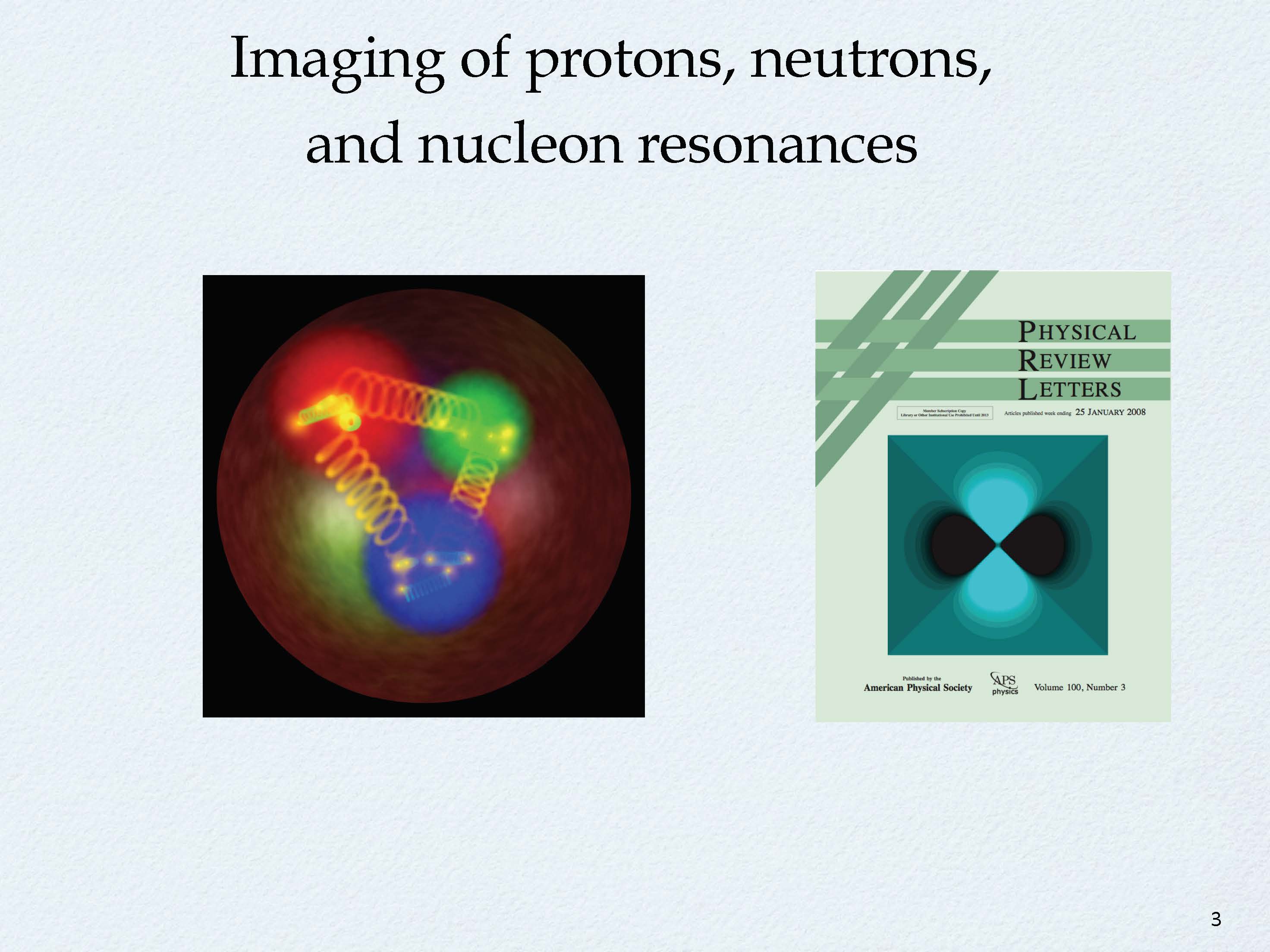 Craig Roberts.
12
.                                                                     Strong QCD 2019
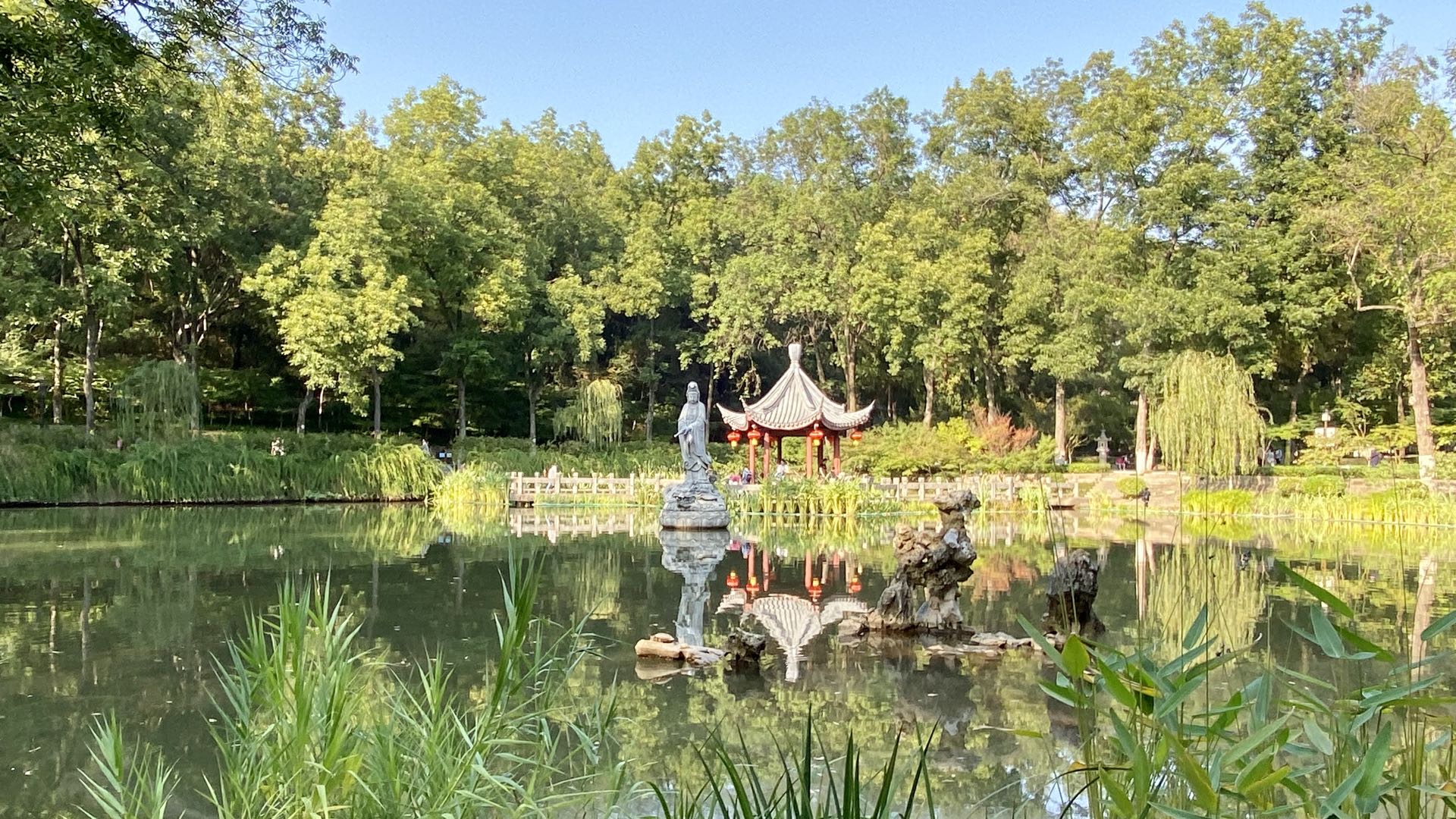 Theory Coverage
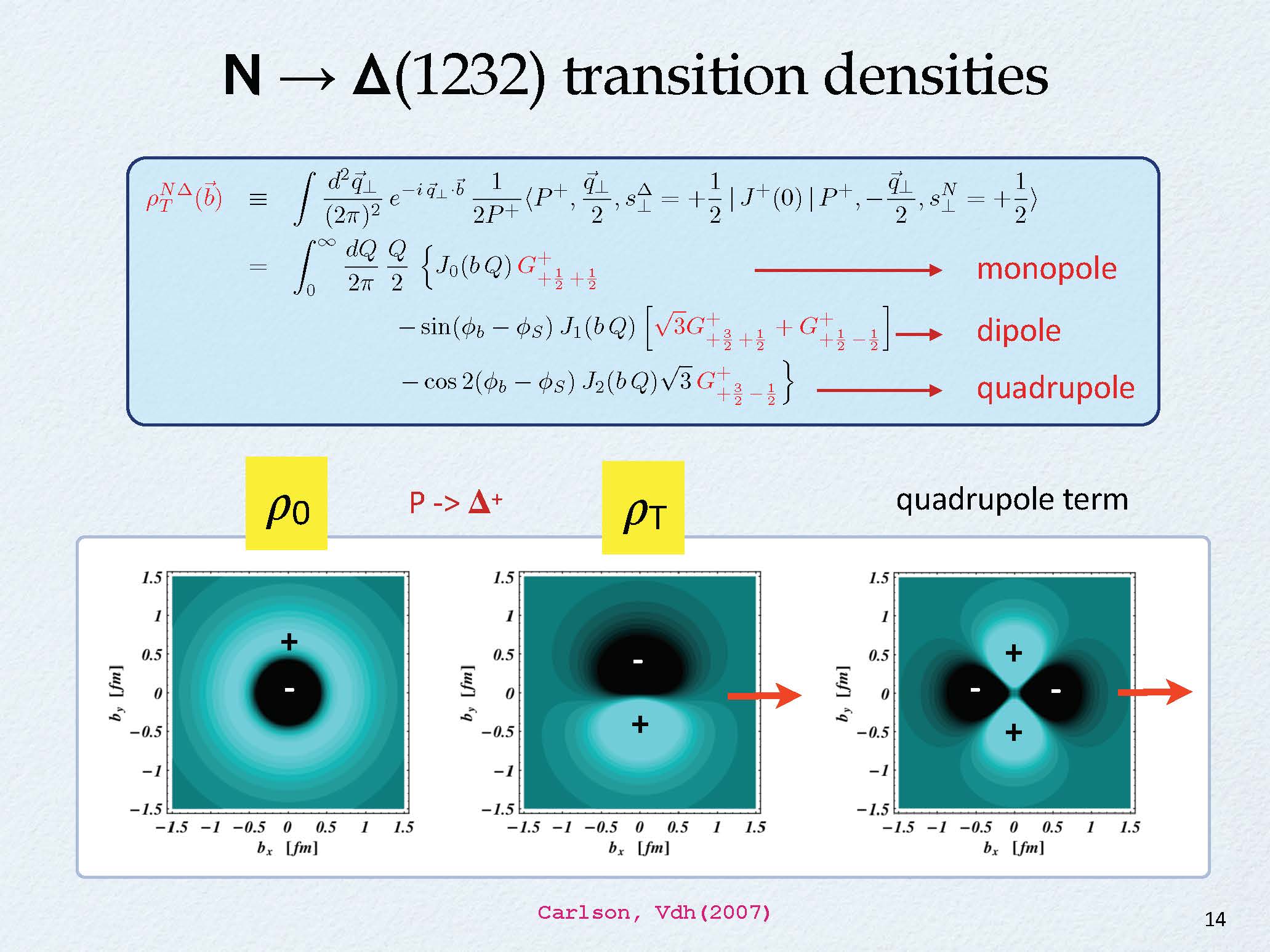 Imaging
Nucleon and its excited states are deformed
Deformation is measurable in transition form factors
Craig Roberts.
13
.                                                                     Strong QCD 2019
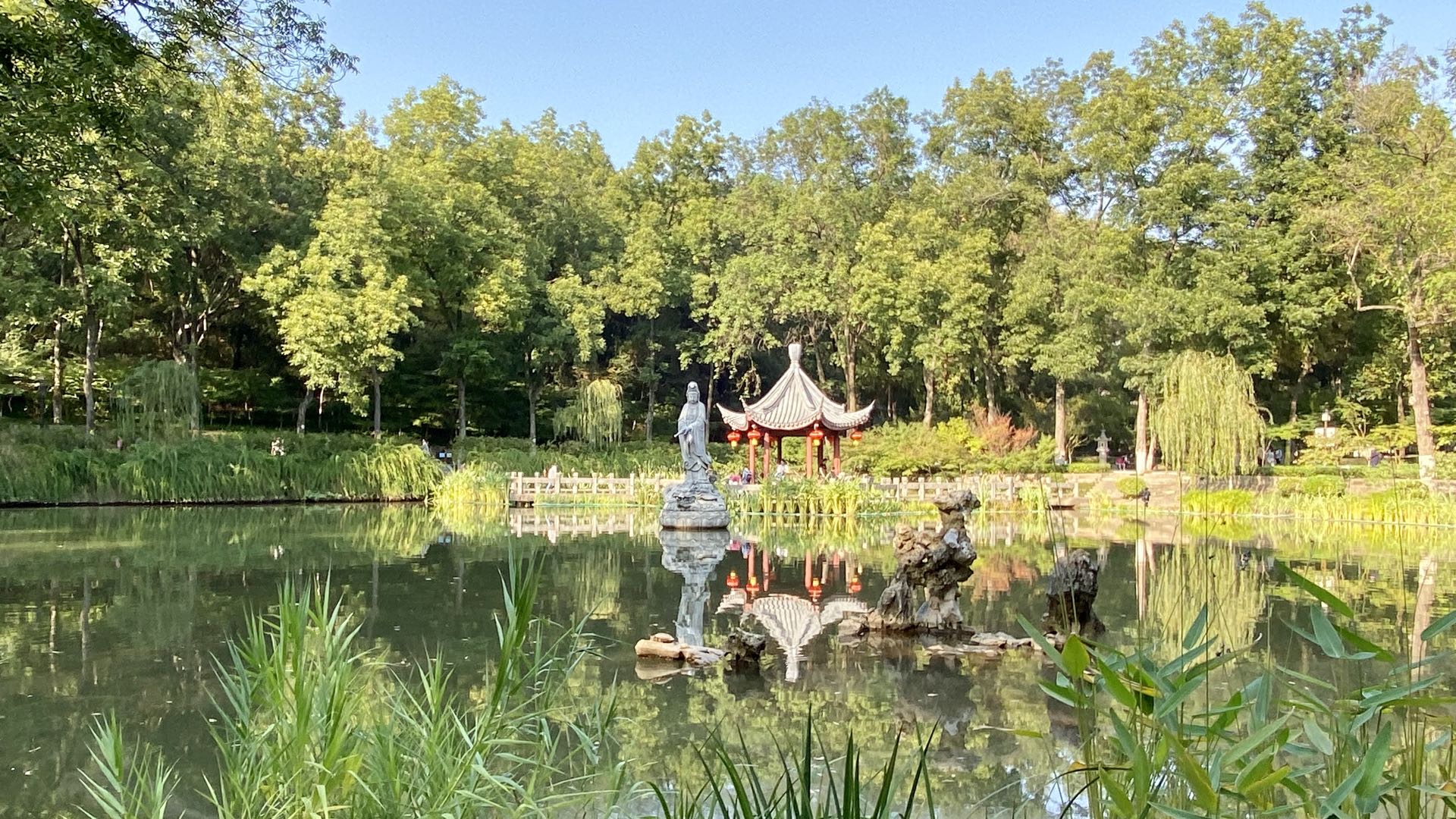 Theory Coverage
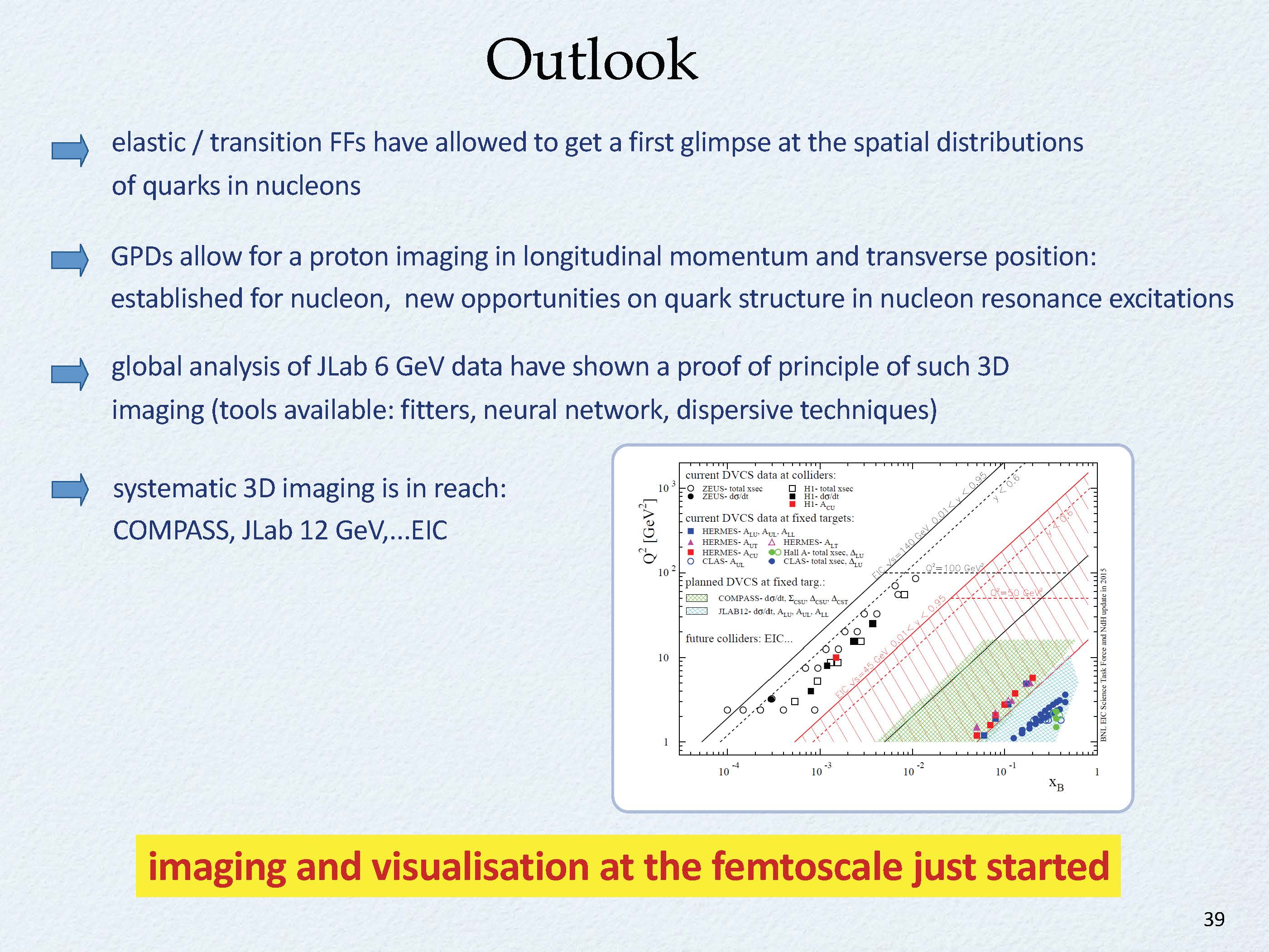 Imaging
DVCS provides the means to access GPDs
Craig Roberts.
14
.                                                                     Strong QCD 2019
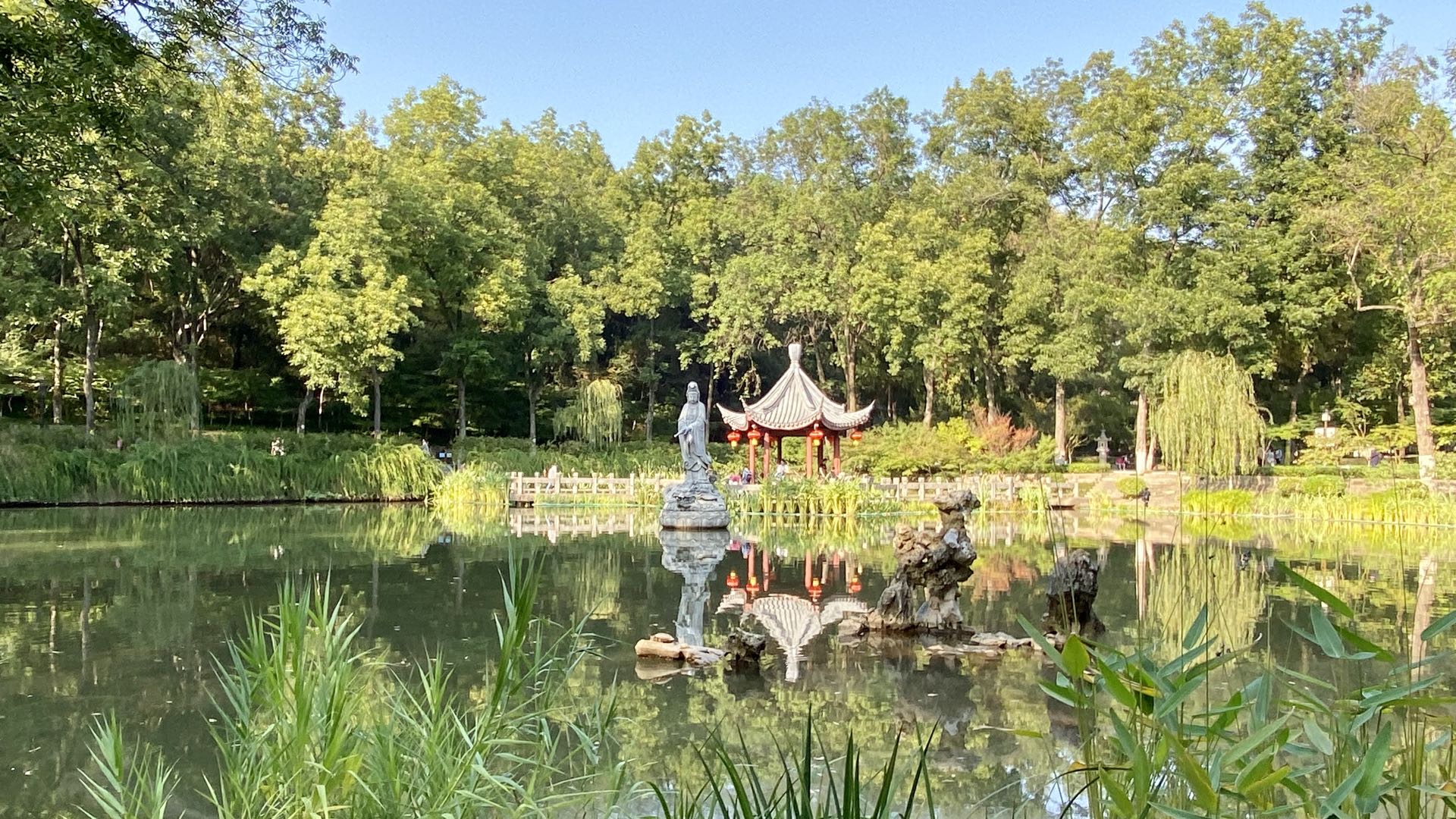 Theory Coverage
Imaging
Liuti ... Mapping the Energy-Momentum Tensor: From Nucleons to Stars
GPDs are the key to interpret the mechanical properties of strongly interacting systems
Craig Roberts.
15
.                                                                     Strong QCD 2019
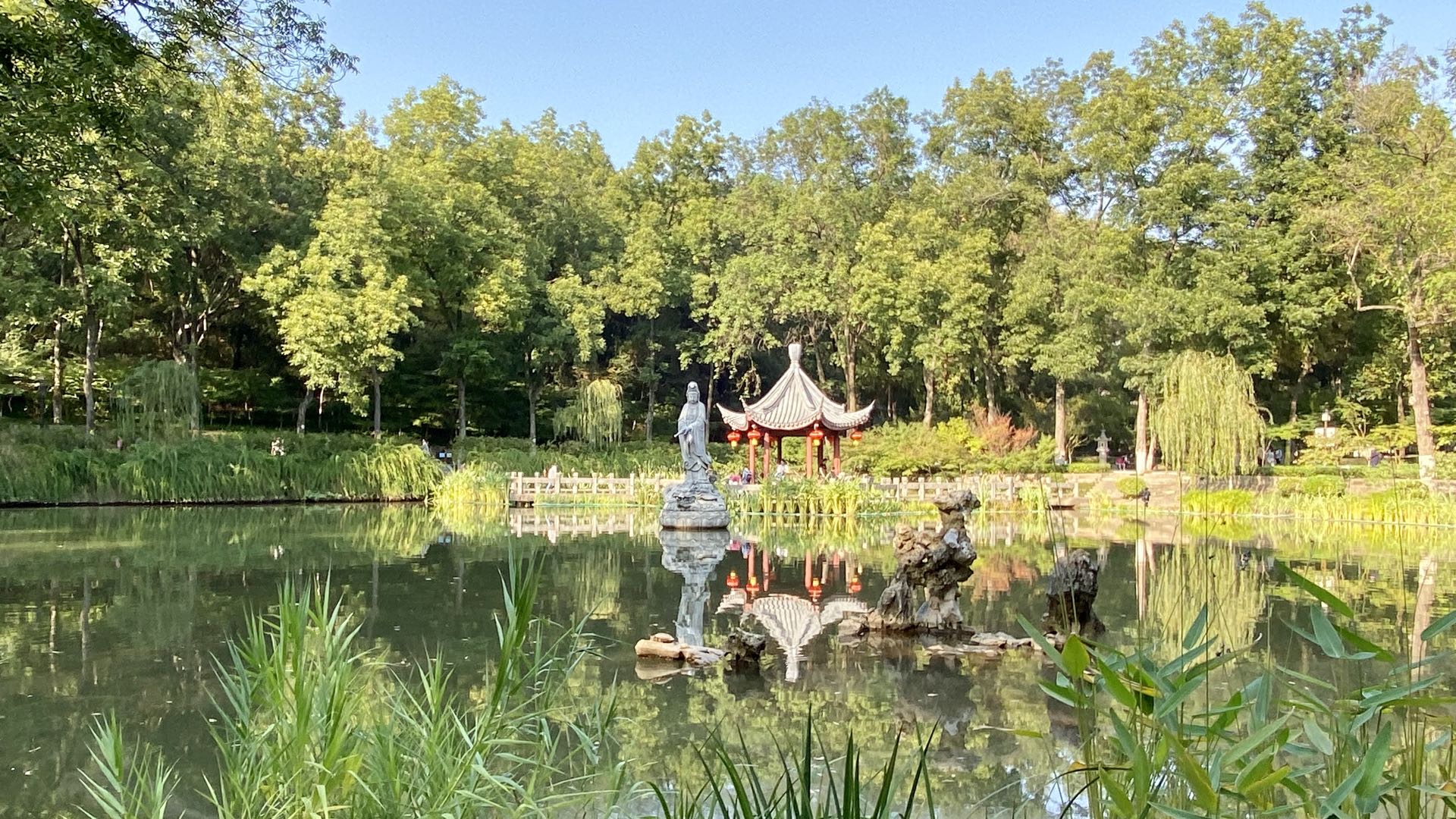 Theory Coverage
Imaging
Liuti ... Mapping the Energy-Momentum Tensor: From Nucleons to Stars
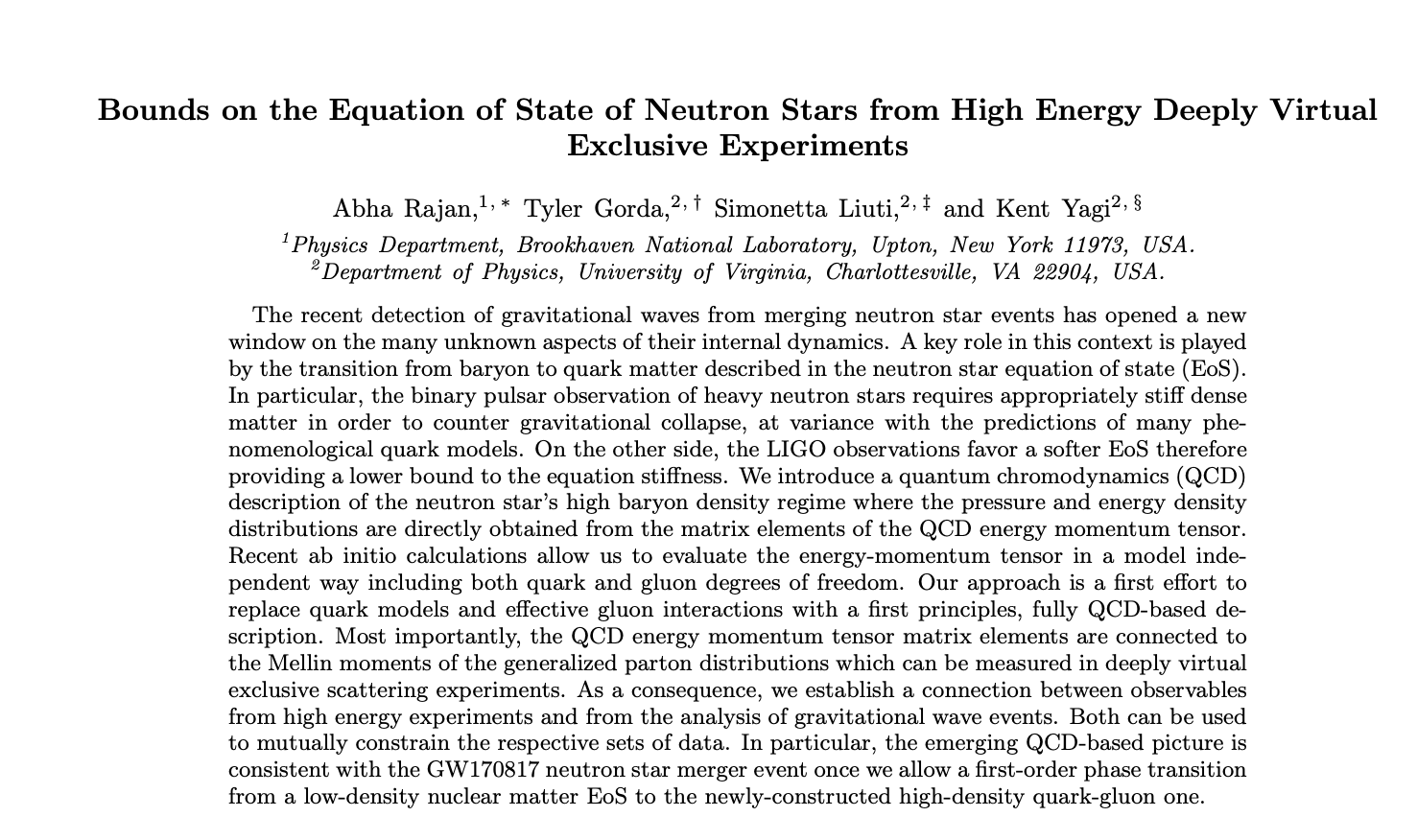 Craig Roberts.
16
.                                                                     Strong QCD 2019
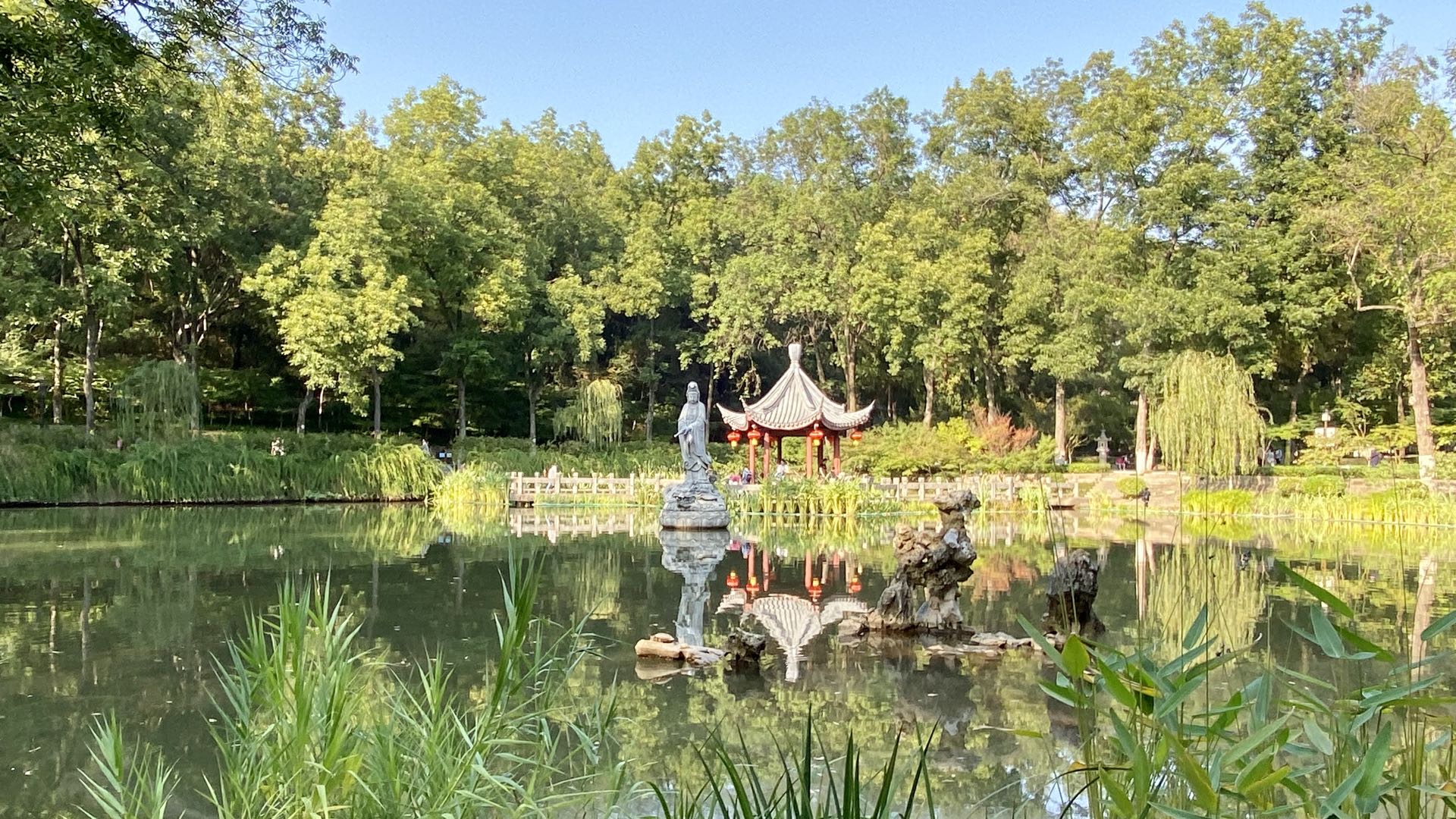 Theory Coverage
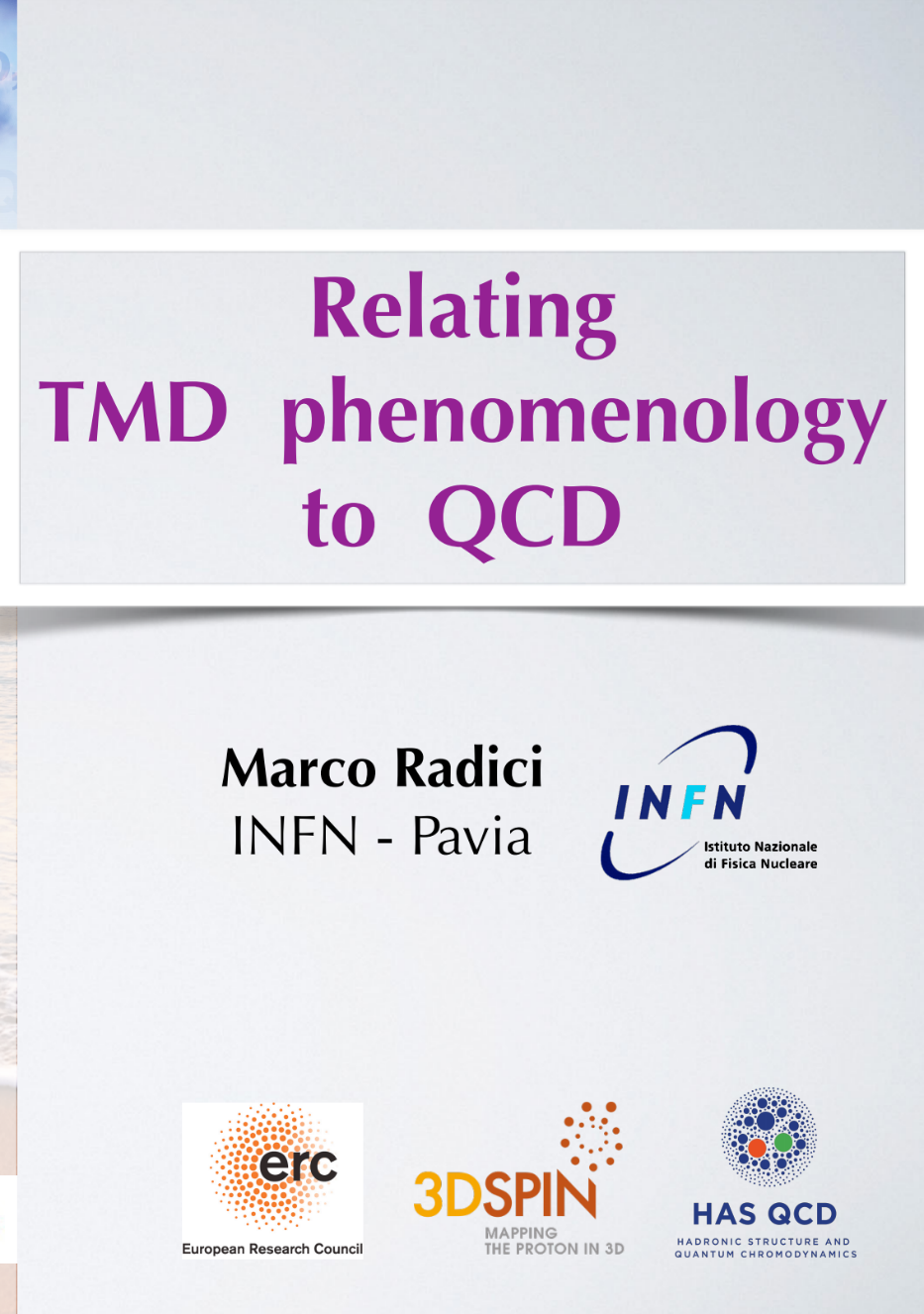 TMD Status
Radici ... Relating TMD Phenomenology to QCD
Comprehensive overview of existing data and modern phenomenological analysis and intepretation
Craig Roberts.
17
.                                                                     Strong QCD 2019
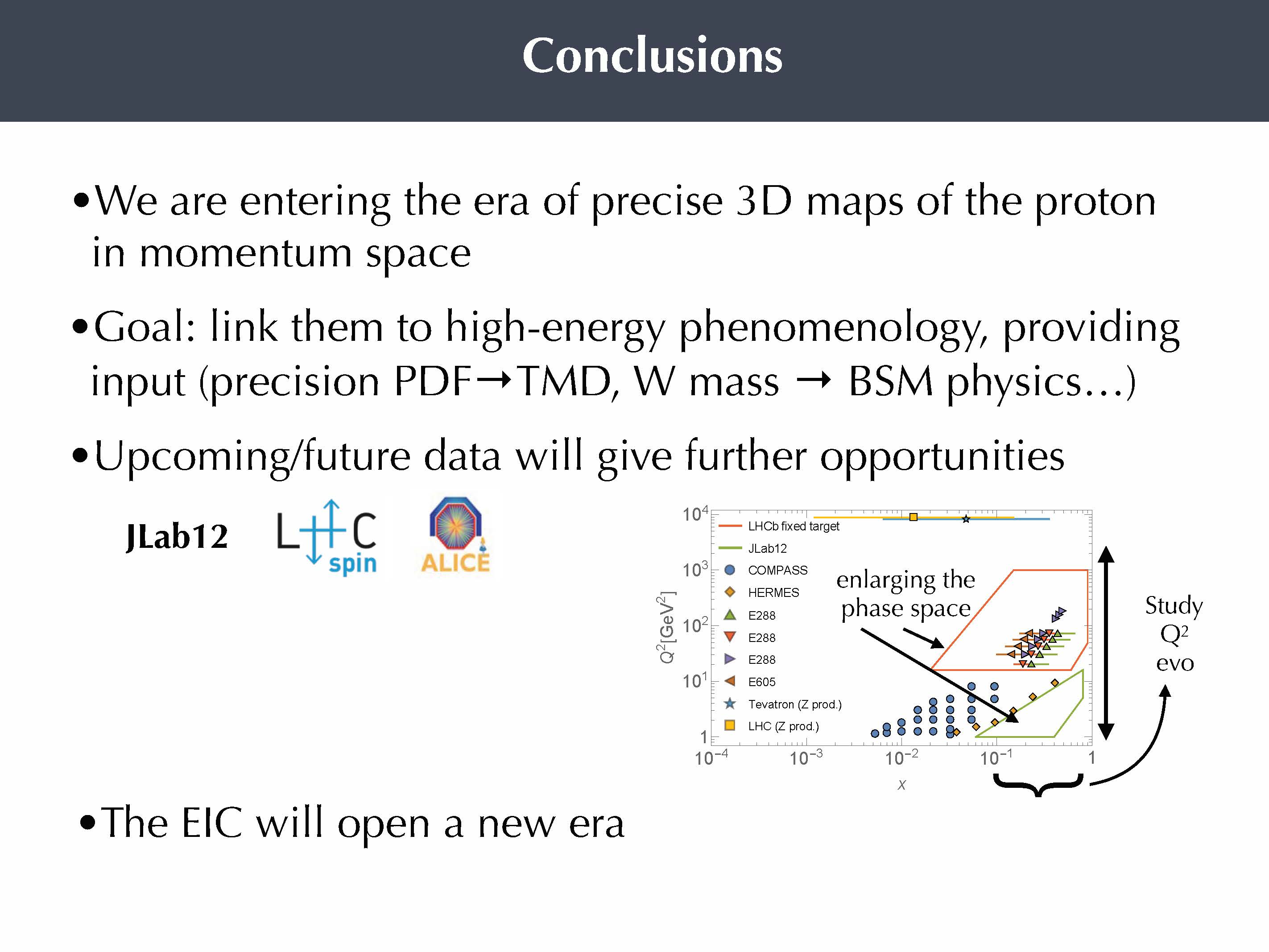 Theory Coverage
Craig Roberts.
18
.                                                                     Strong QCD 2019
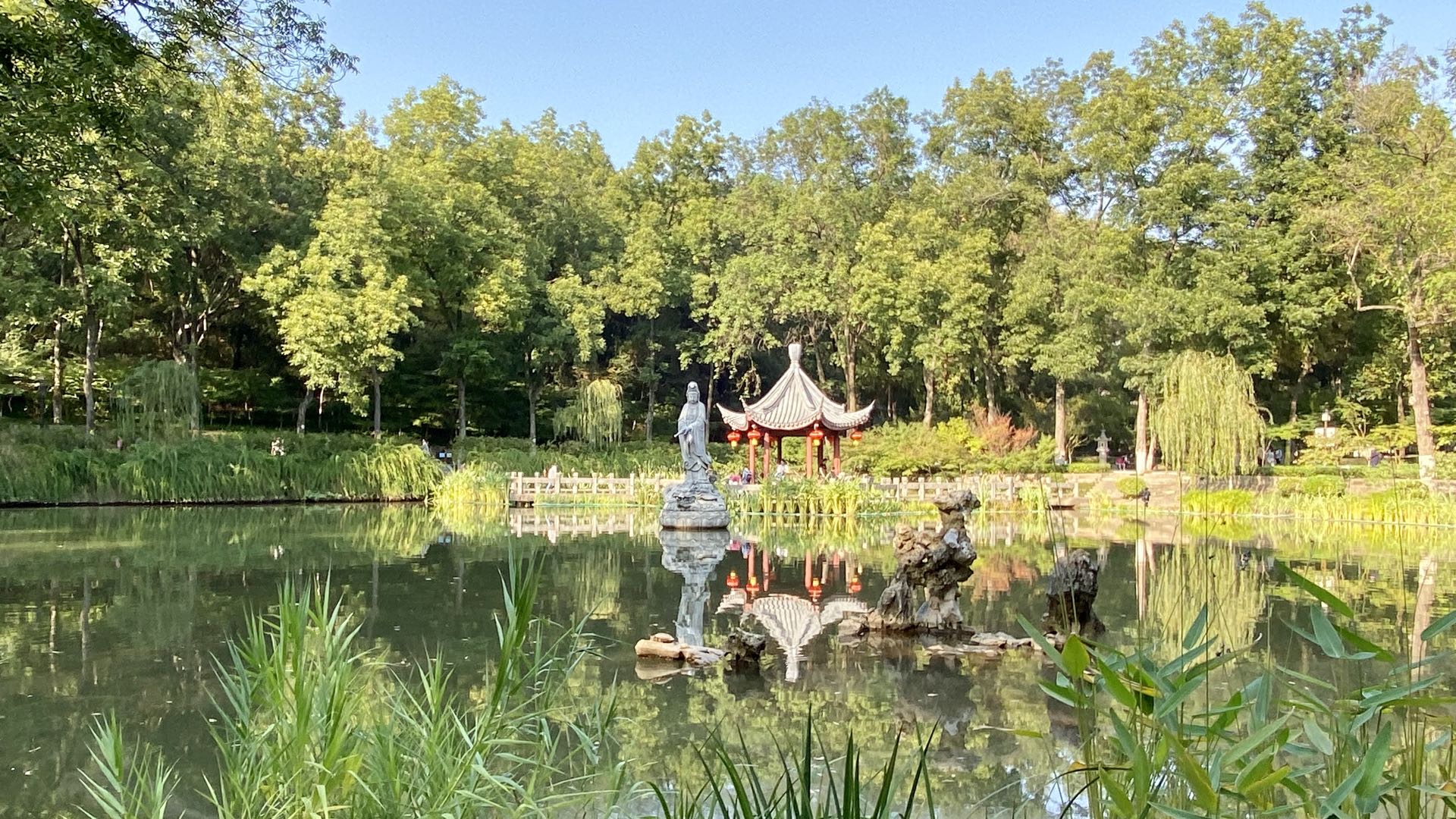 Theory Coverage
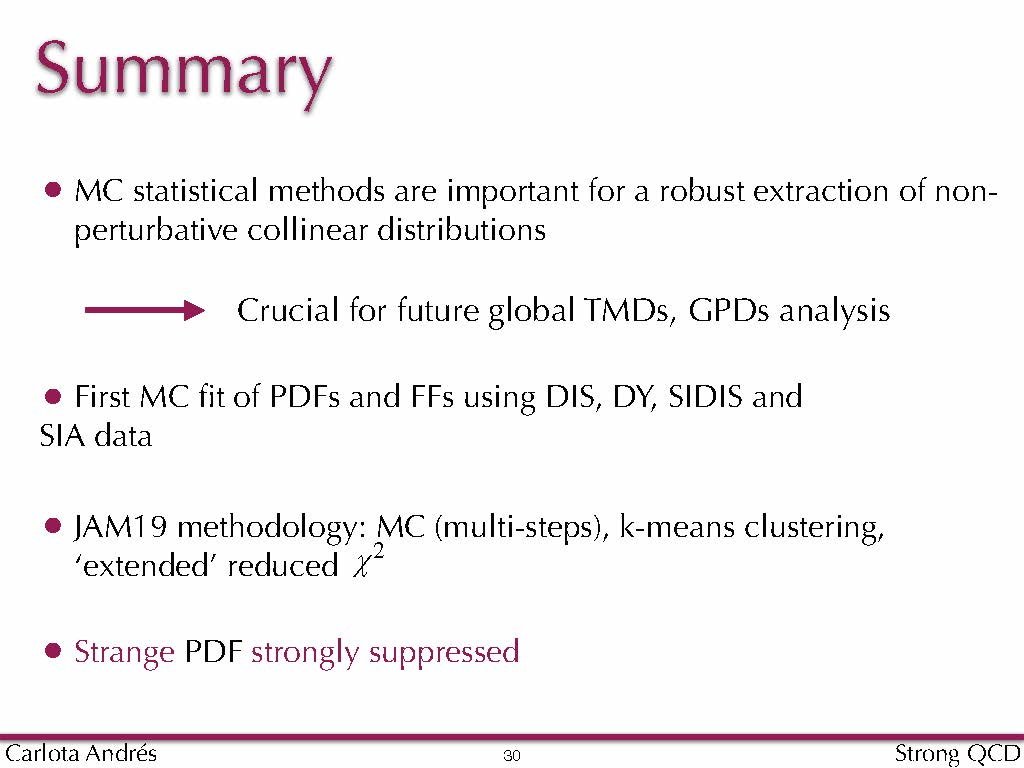 1D PDF Update
Andres ... Parton Distributions from the Global Analyses of Experiments with Electromagentic Probes
JAM19 … J.J. Ethier, W. Melnitchouk, N. Sato, and Yiyu Zhou
1st simultaneous analysis of unpolarized PDFs and FFs … producing information on strange quark PDF
Craig Roberts.
19
.                                                                     Strong QCD 2019
[Speaker Notes: SIA = single inclusive annihilation]
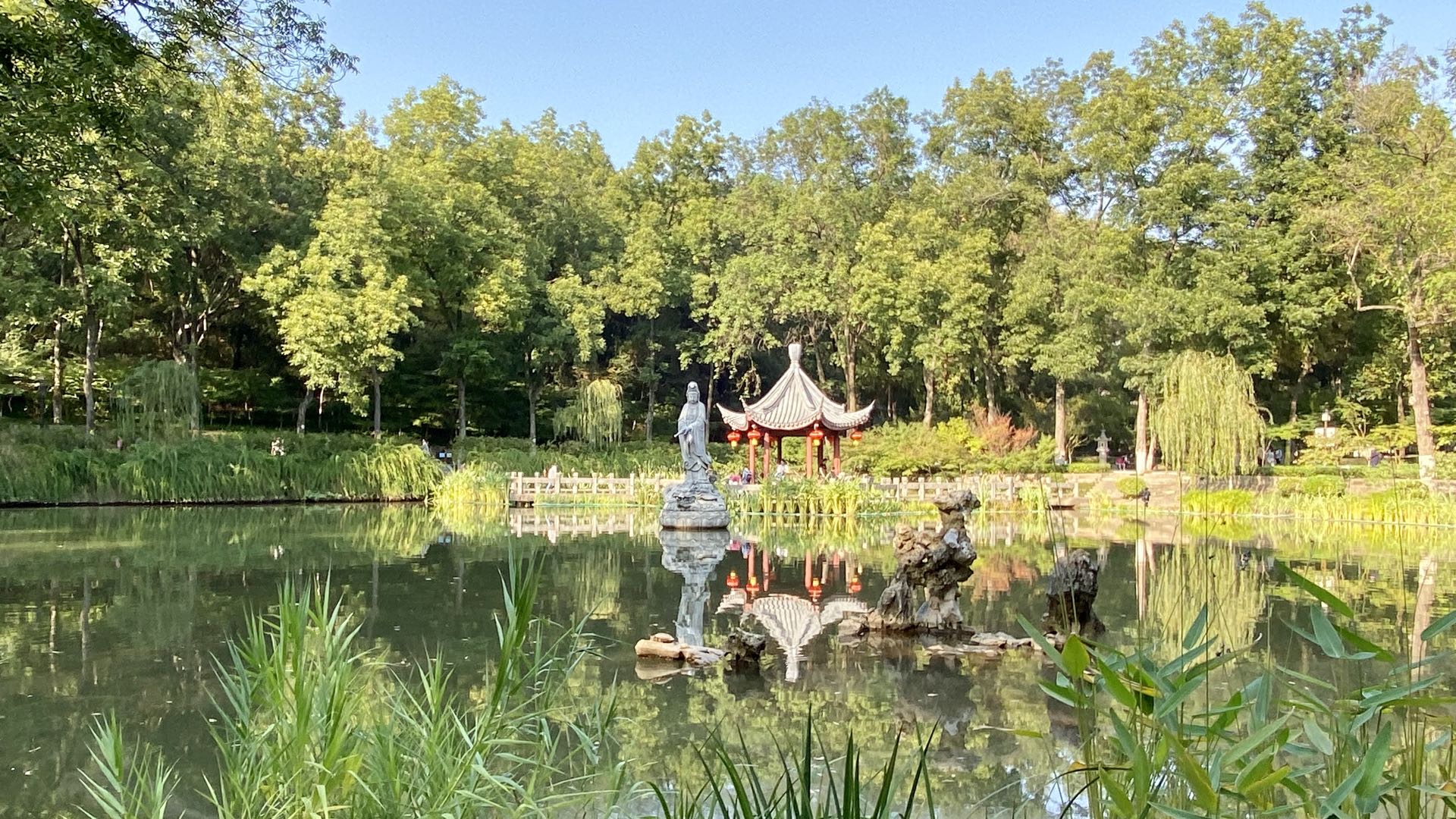 Theory Coverage
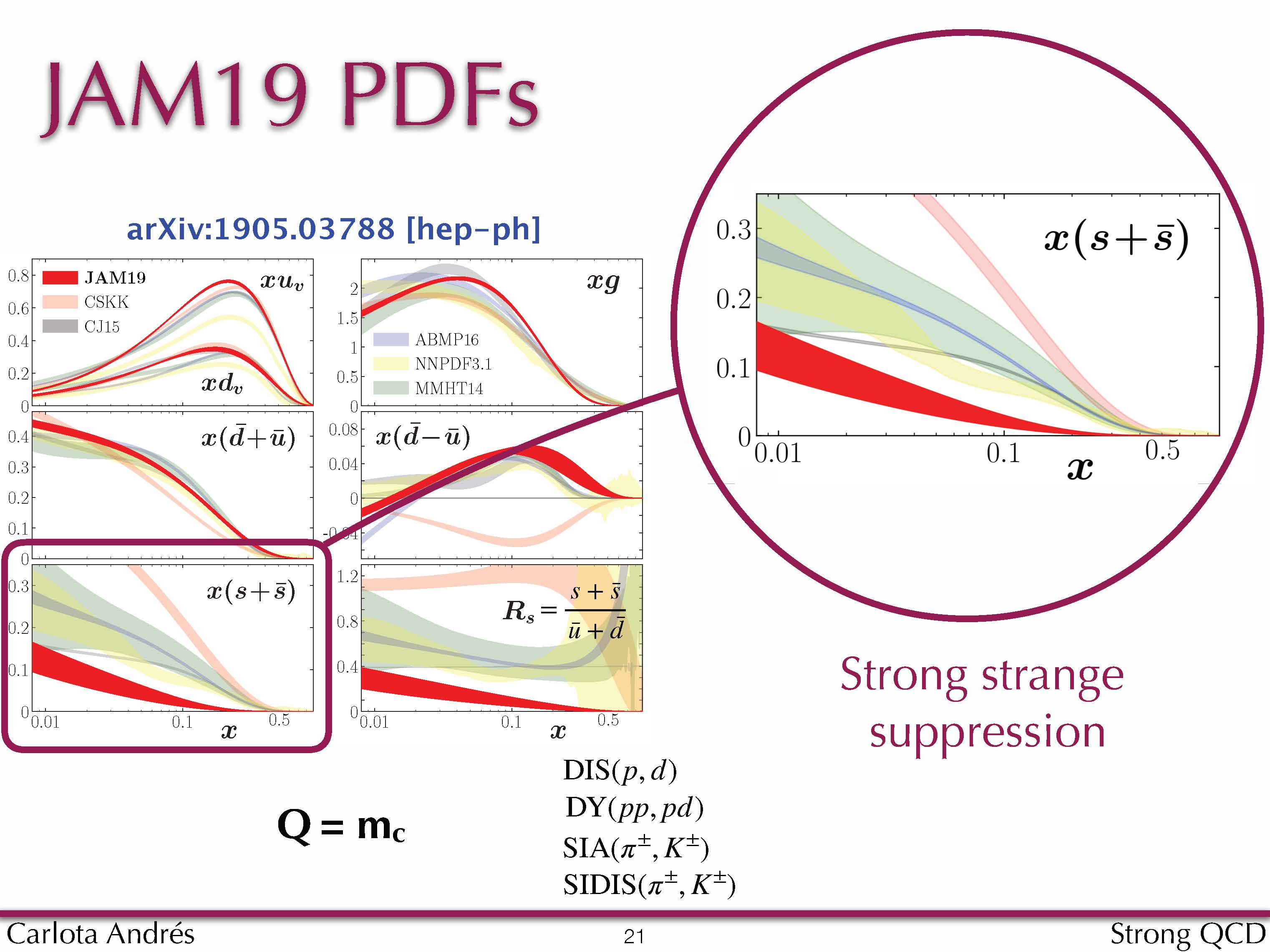 1D PDF Update
Andres ... Parton Distributions from the Global Analyses of Experiments with Electromagentic Probes
JAM19 … J.J. Ethier, W. Melnitchouk, N. Sato, and Yiyu Zhou
1st simultaneous analysis of unpolarized PDFs and FFs … producing information on strange quark PDF
SIDIS instrumental
Craig Roberts.
20
.                                                                     Strong QCD 2019
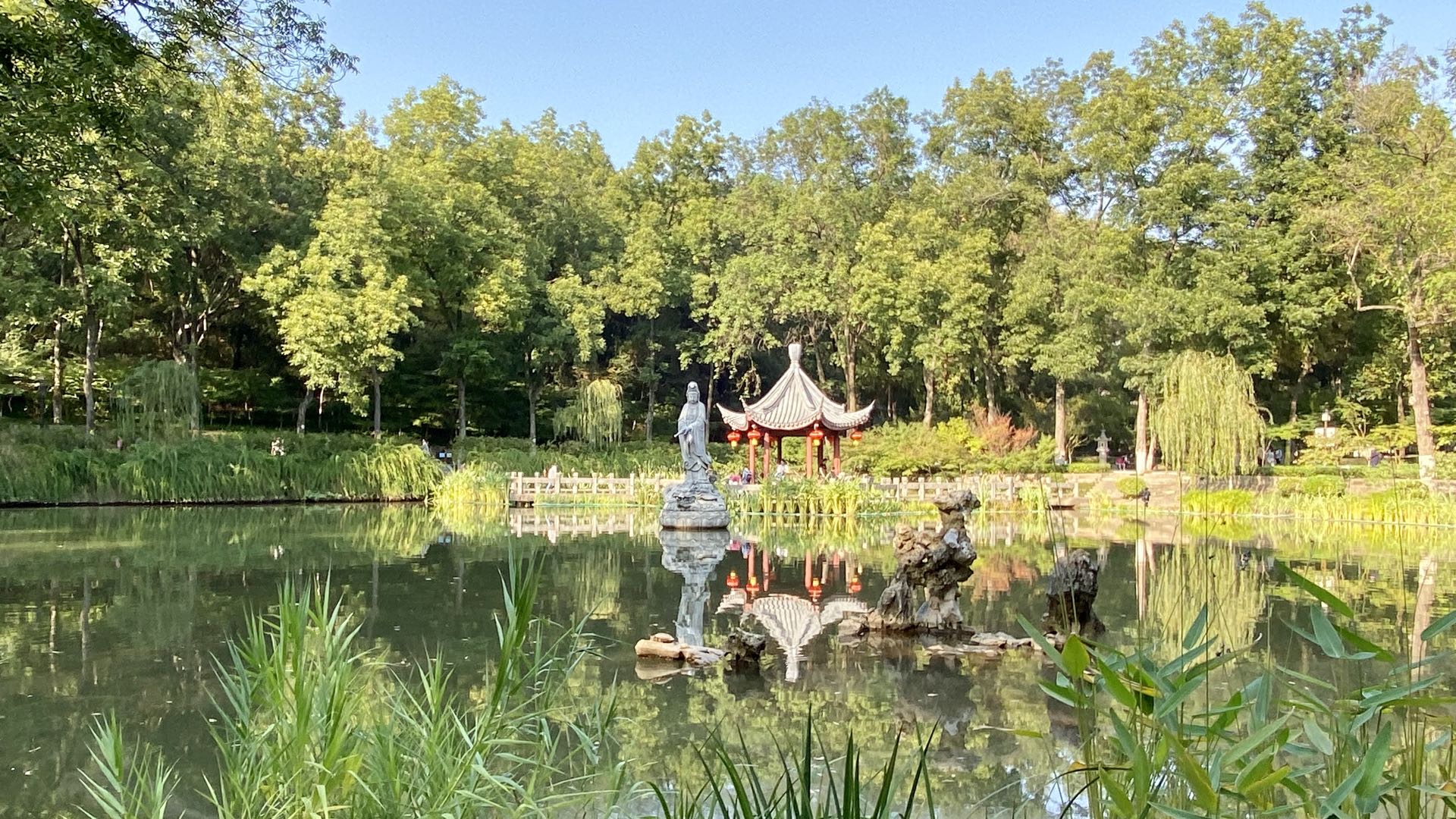 Theory Coverage
Physics Analysis
Szczepaniak ... Amplitude Analyses of Meson Photo-/Electroproduction Data with Electromagnetic Probes.
Hiller-Blin ... Resonant Contributions into Inclusive Electron Scattering from the Data on gamma_vpN* Electrocouplings
Craig Roberts.
21
.                                                                     Strong QCD 2019
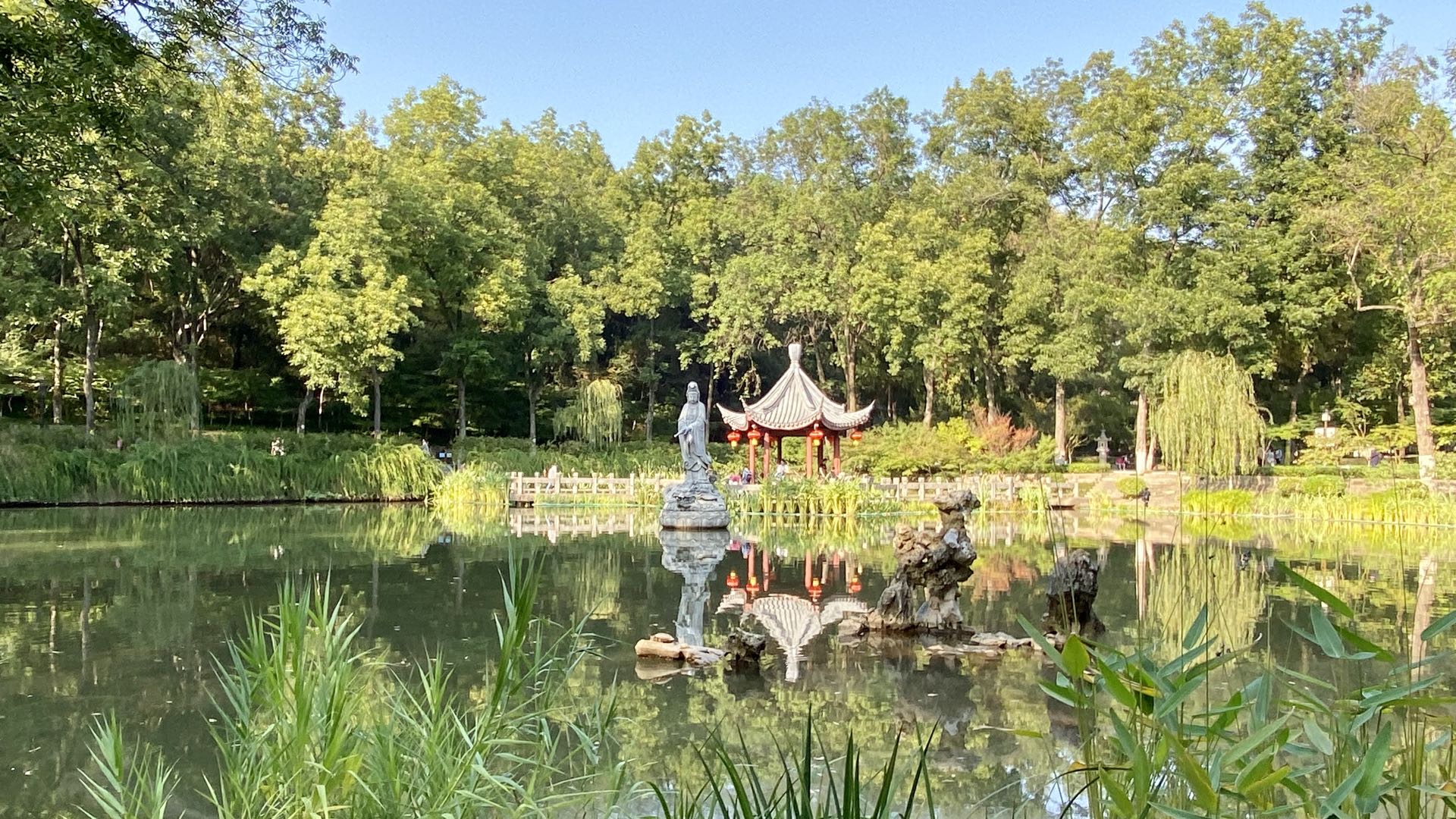 Theory Coverage
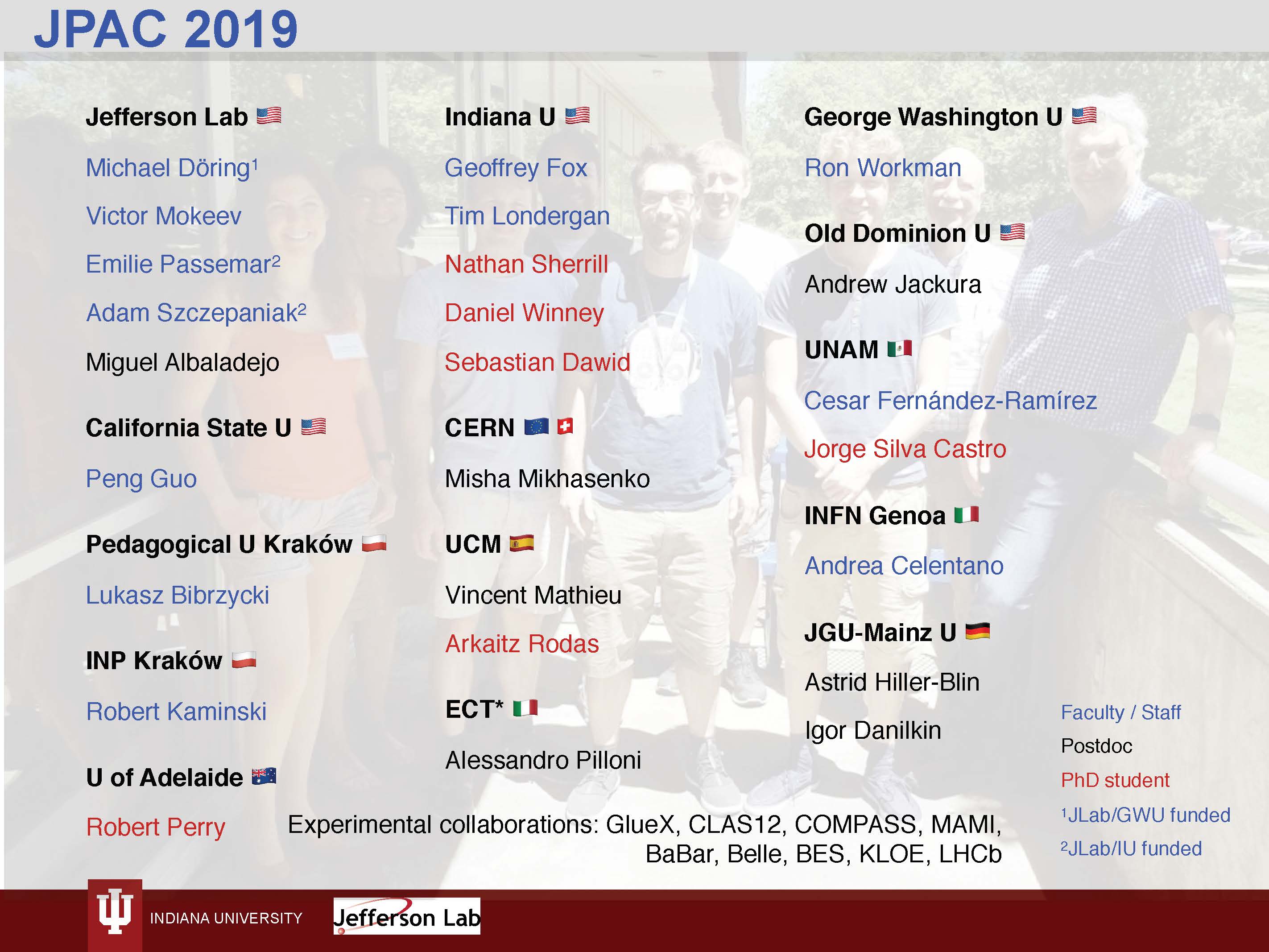 Physics Analysis
Szczepaniak ... Amplitude Analyses of Meson Photo-/Electroproduction Data with Electromagnetic Probes.
Overview of wide-ranging JPAC effort
Extensive international collaboration
Craig Roberts.
22
.                                                                     Strong QCD 2019
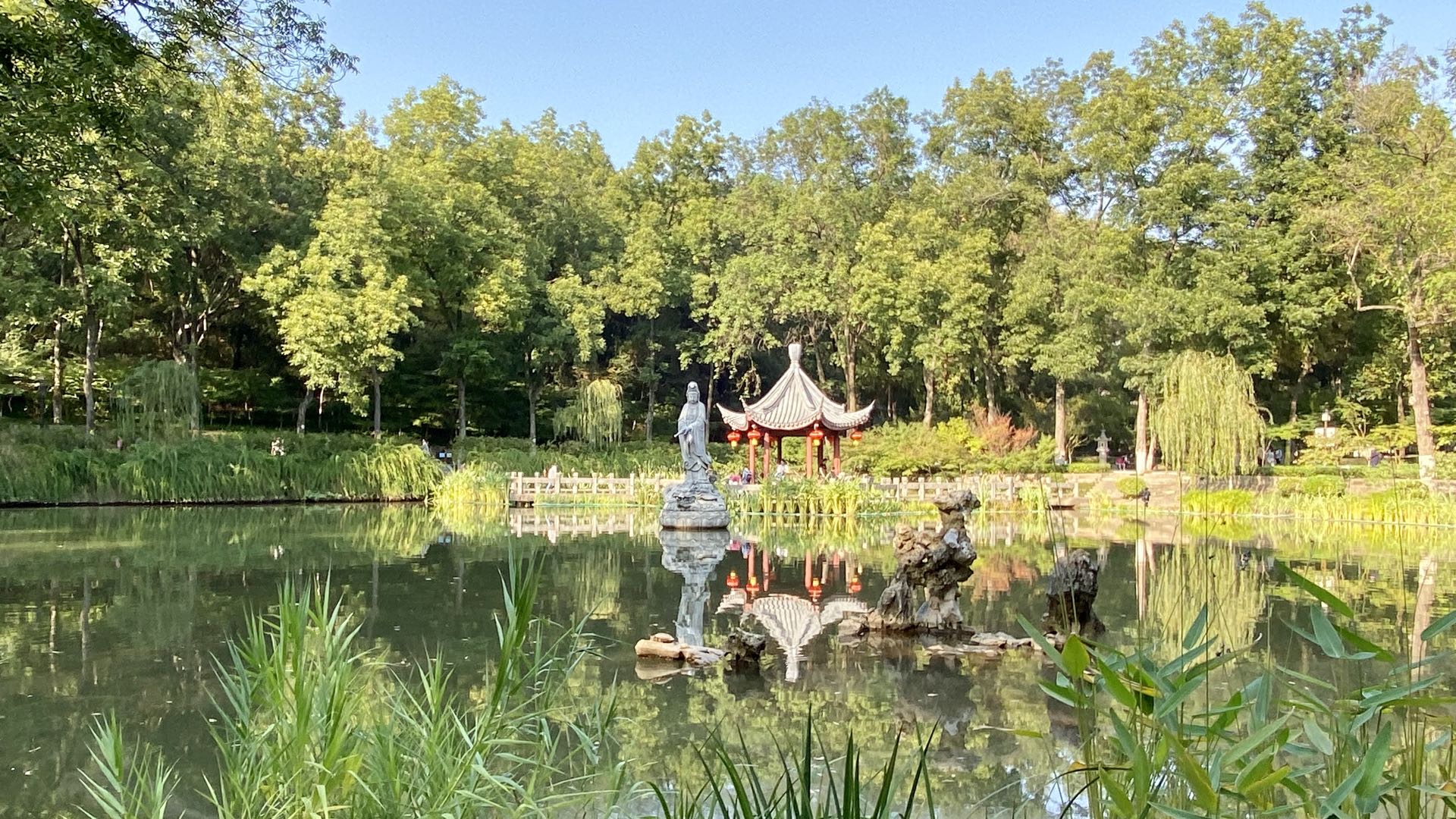 Theory Coverage
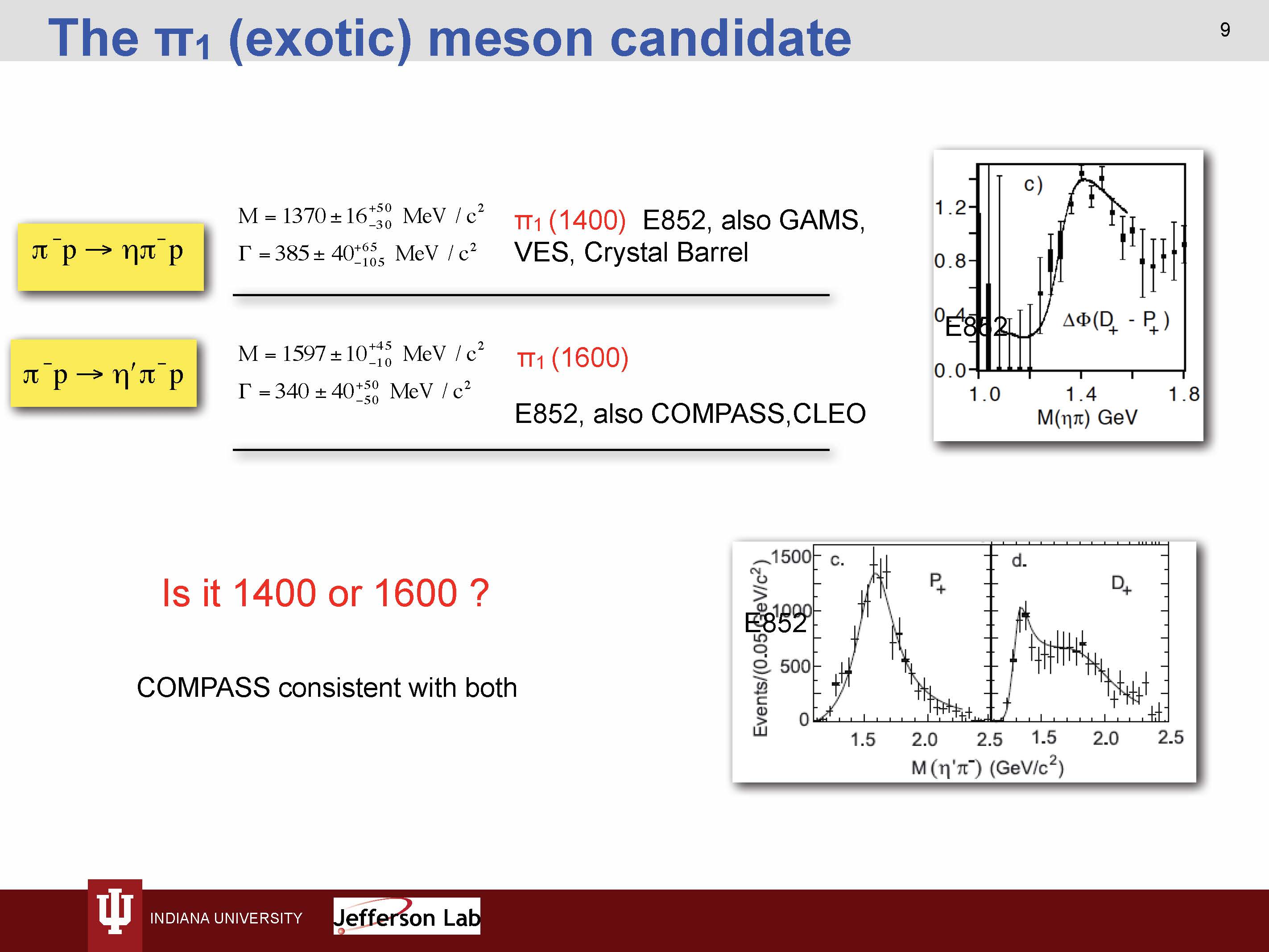 Physics Analysis
Szczepaniak ... Amplitude Analyses of Meson Photo-/Electroproduction Data with Electromagnetic Probes.
Overview of wide-ranging JPAC effort
Extensive international collaboration
Many highlights
E.g. π1 exotic
Craig Roberts.
23
.                                                                     Strong QCD 2019
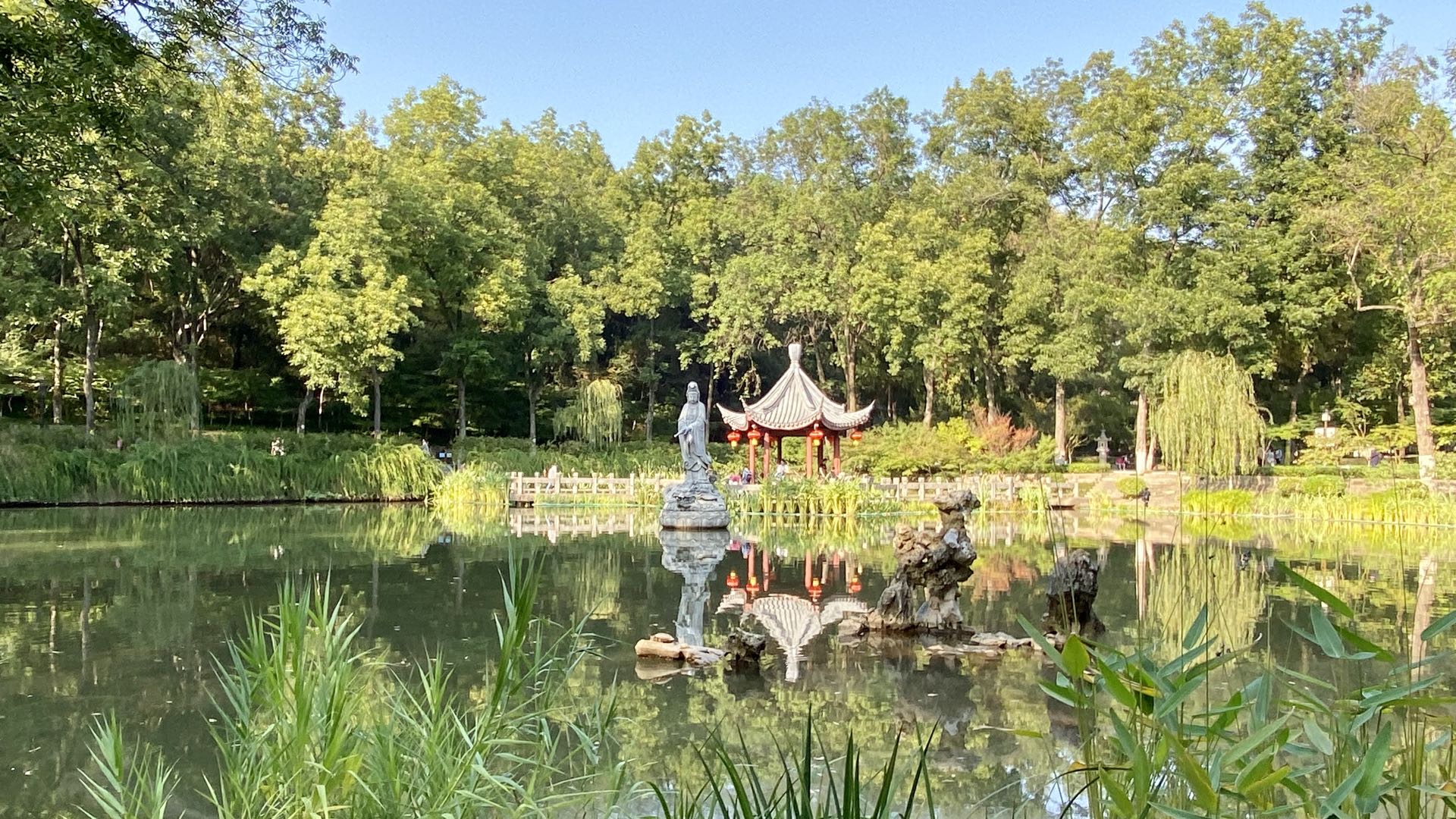 Theory Coverage
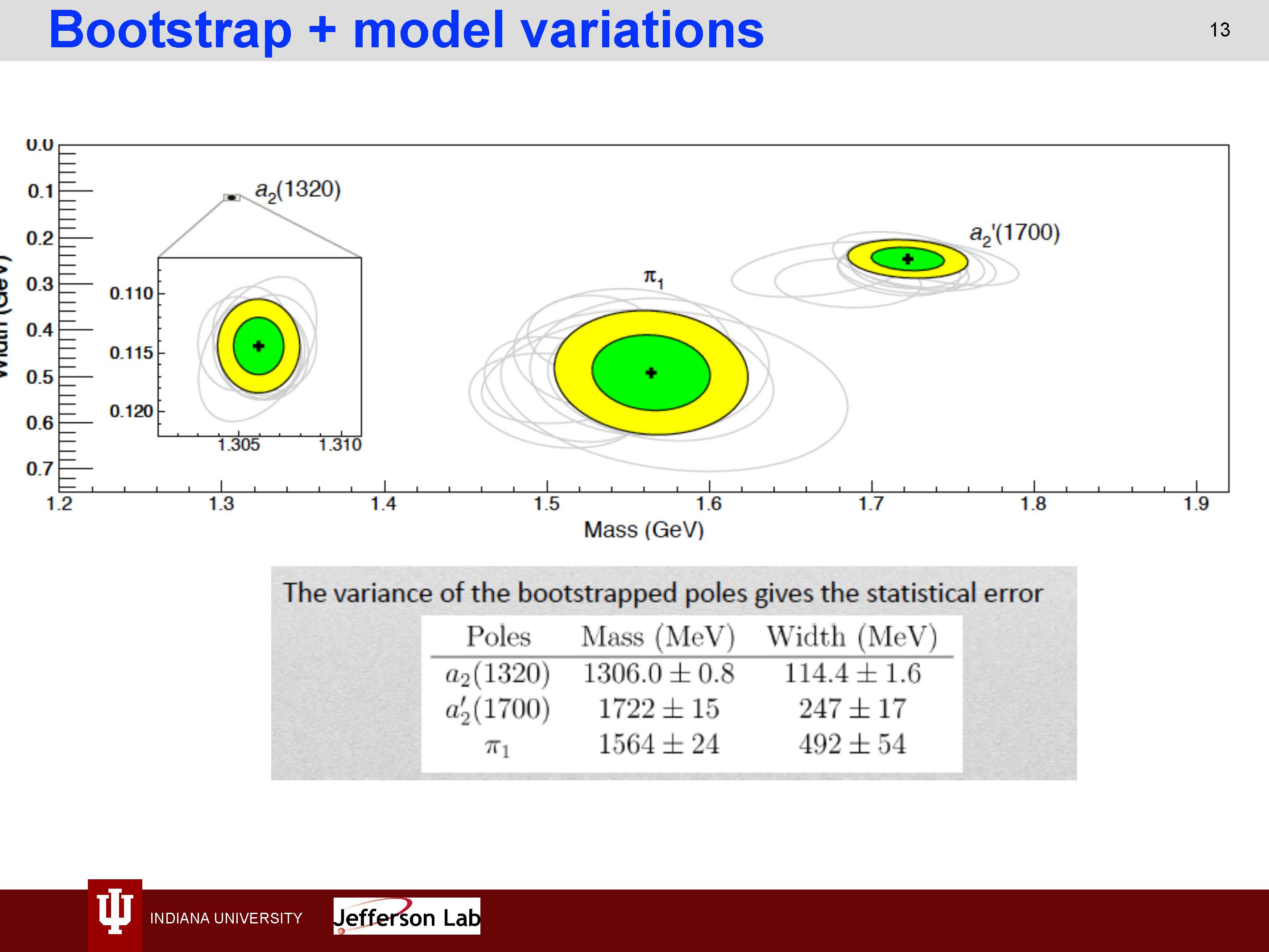 Physics Analysis
Szczepaniak ... Amplitude Analyses of Meson Photo-/Electroproduction Data with Electromagnetic Probes.
Overview of wide-ranging JPAC effort
Extensive international collaboration
Many highlights
E.g. π1 exotic
Coupled-channel amplitude analysis that enforces unitarity and analyticity of the S-matrix. 
A single exotic π1 resonant pole
No evidence for a second exotic state.
Craig Roberts.
24
.                                                                     Strong QCD 2019
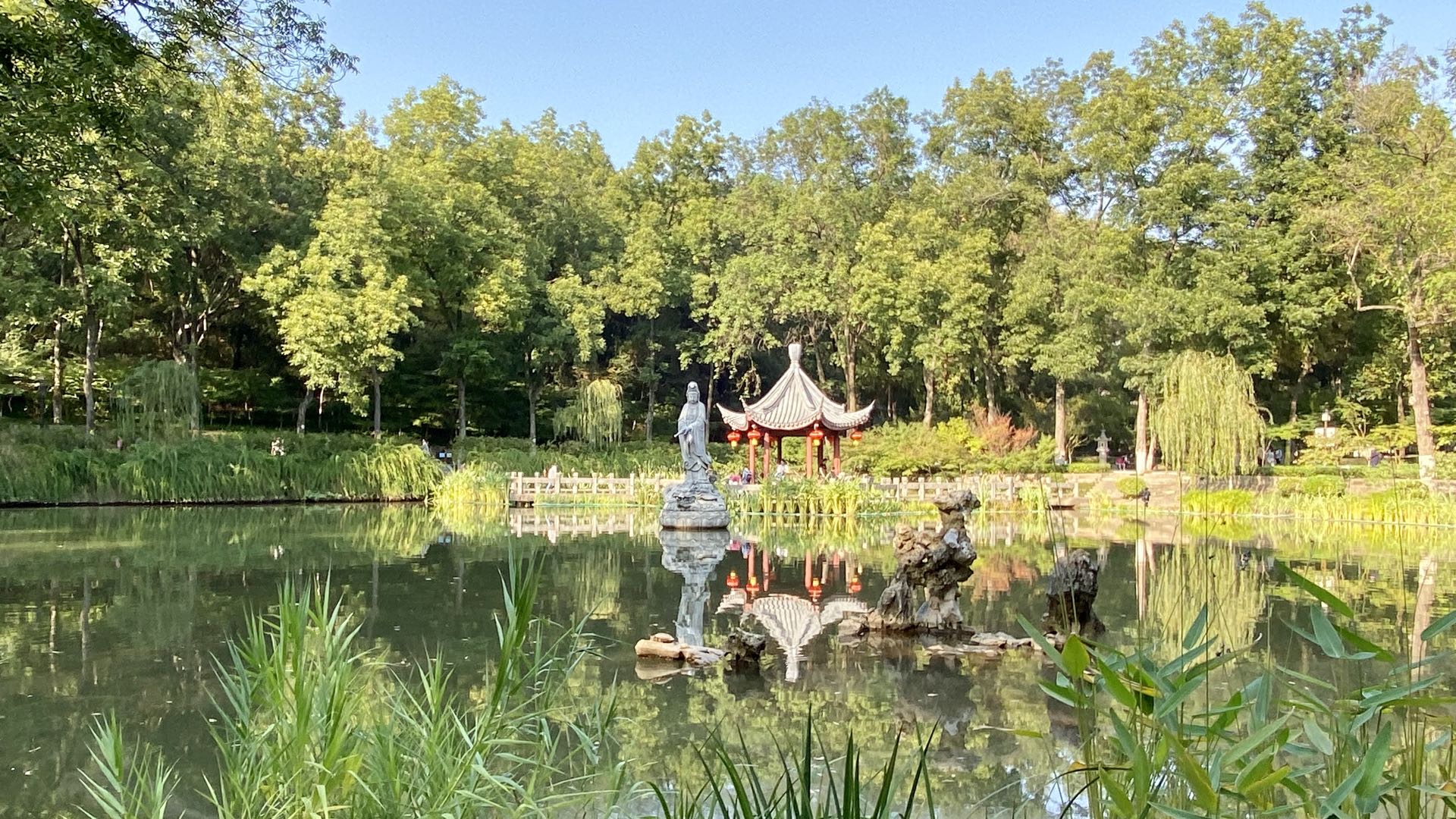 Theory Coverage
Physics Analysis
Hiller-Blin
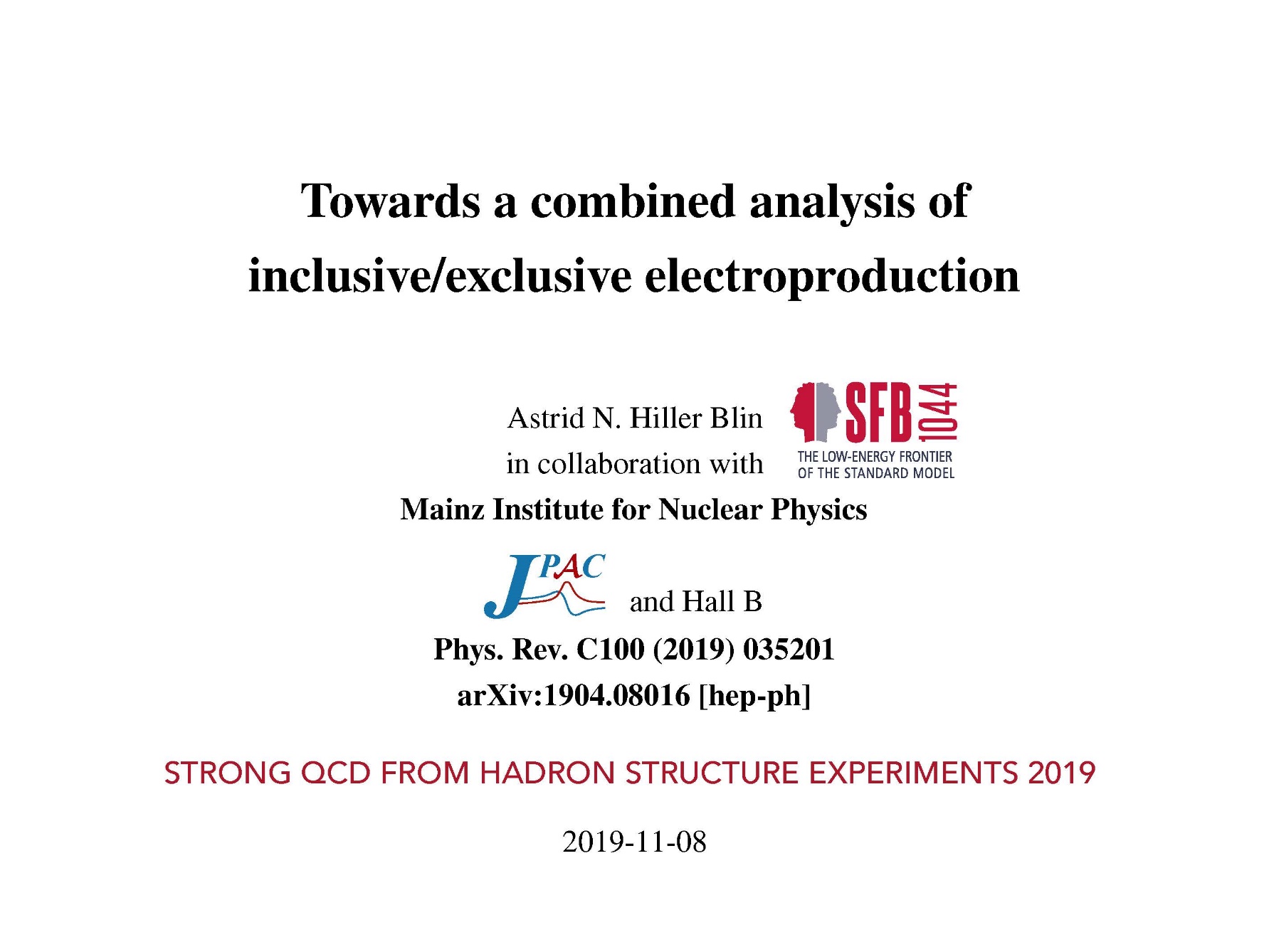 Craig Roberts.
25
.                                                                     Strong QCD 2019
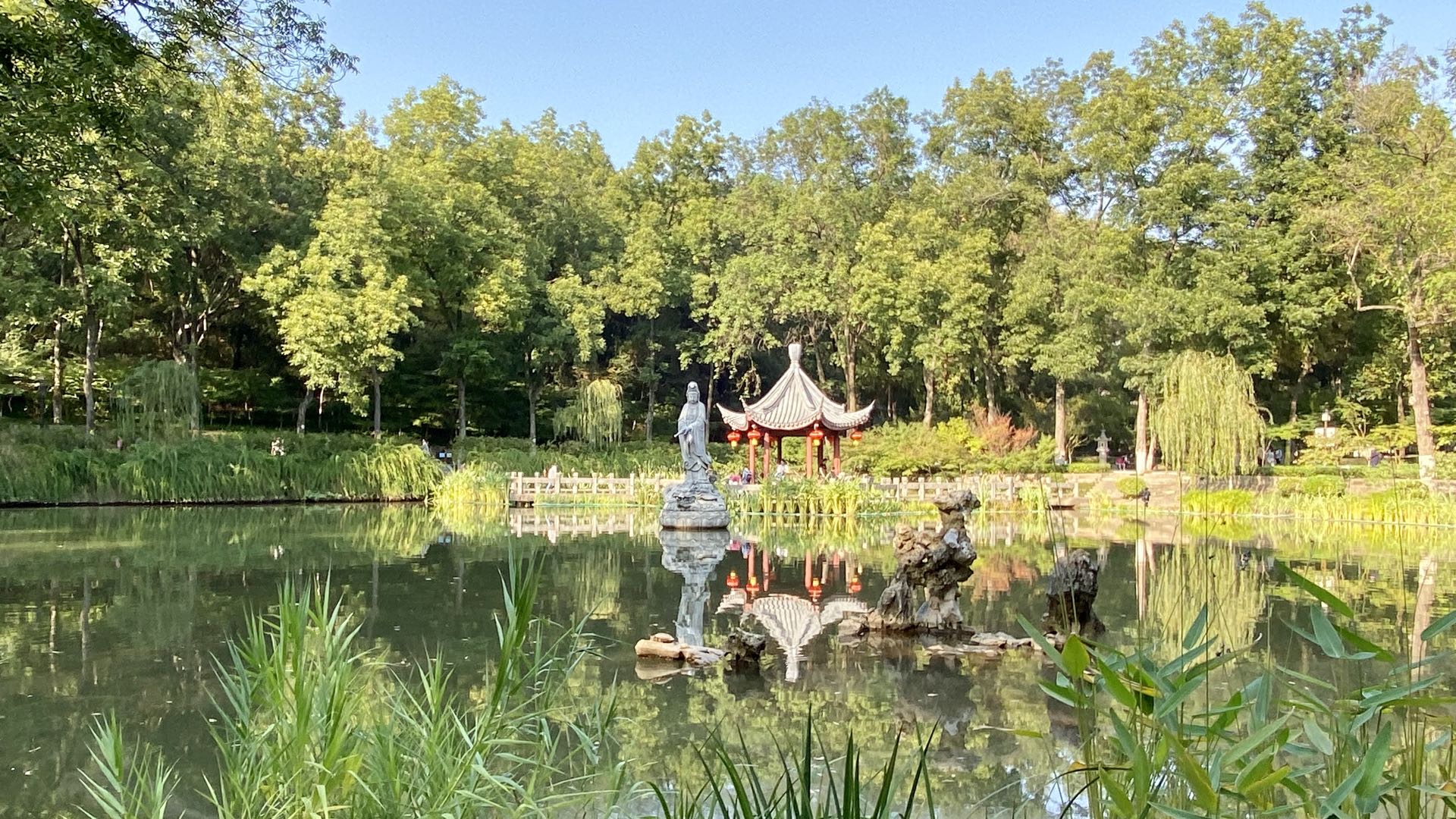 Theory Coverage
Physics Analysis … Hiller-Blin 
Unpolarized inclusive cross sections have a very intricate Q2 and x-dependence in the resonance region. 
Best understood by studying the electro-production of each of the separate N* and Delta resonances and combining the information about their electro-couplings. 
Understanding the transition of structure functions between low and high x at non-vanishing Q2 is crucial for a sound determination of integrated observables such as the muonic hydrogen Lamb shift. 
Proposed combined parametrization of the structure functions for low and high energies
Obeys dispersion relations
Recovers proper threshold and resonance-region behaviour at low energies, and the Regge limit at high energies. 
Works well at low Q2 
Going to higher Q2 is currently work in progress.
Craig Roberts.
26
.                                                                     Strong QCD 2019
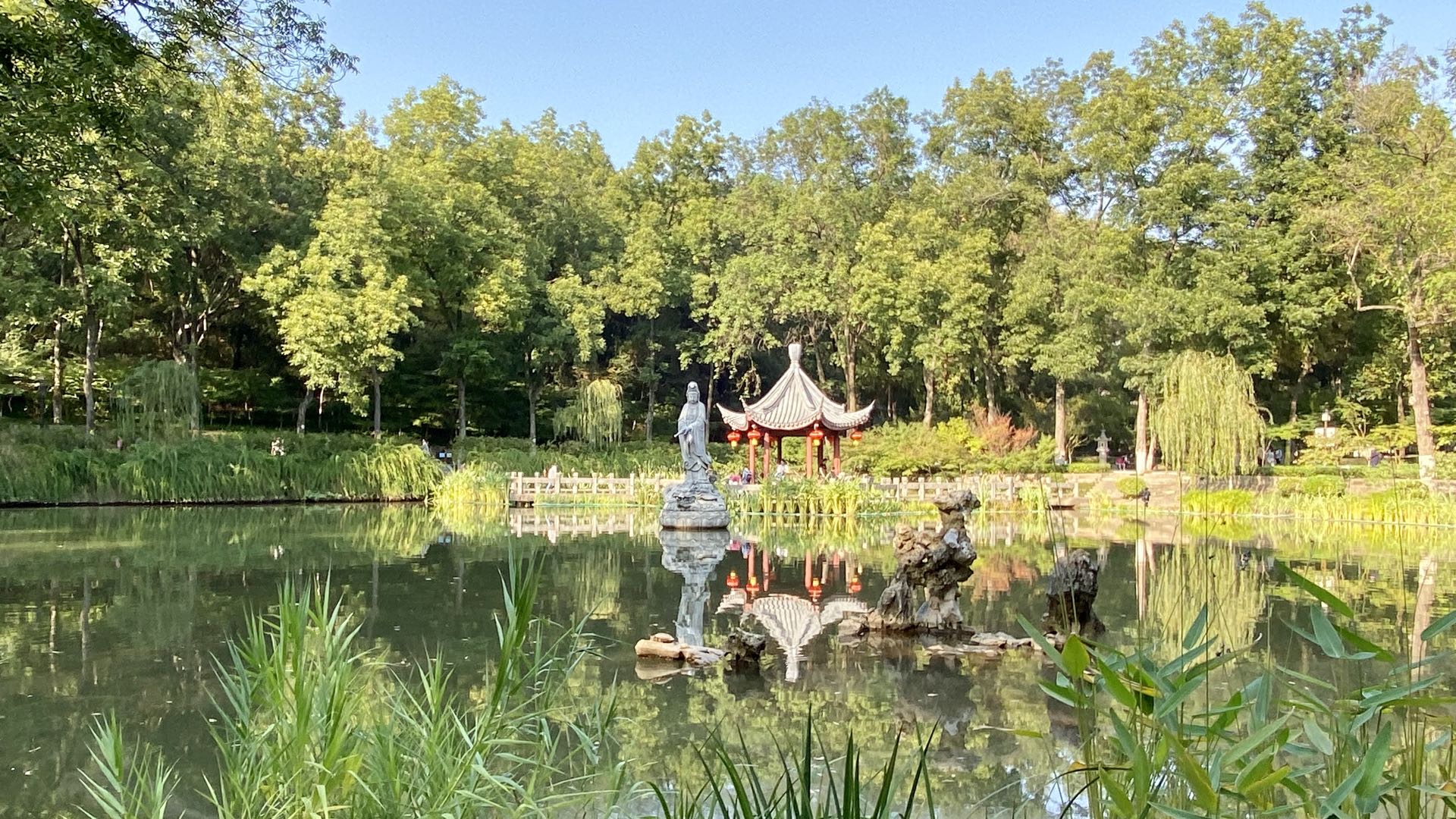 Theory Coverage
Physics Analysis … Hiller-Blin 
Unpolarized inclusive cross sections have a very intricate Q2 and x-dependence in the resonance region. 
Best understood by studying the electro-production of each of the separate N* and Delta resonances and thus using the information about their electro-couplings. 
Understanding the transition of structure functions between low and high x at non-vanishing Q2 is crucial for a sound determination of integrated observables such as the muonic hydrogen Lamb shift. 
Proposed combined parametrization of the structure functions for low and high energies
Obeys dispersion relations
Recovers proper threshold and resonance-region behaviour at low energies, and the Regge limit at high energies. 
Works well at low Q2 
Going to higher Q2 is currently work in progress.
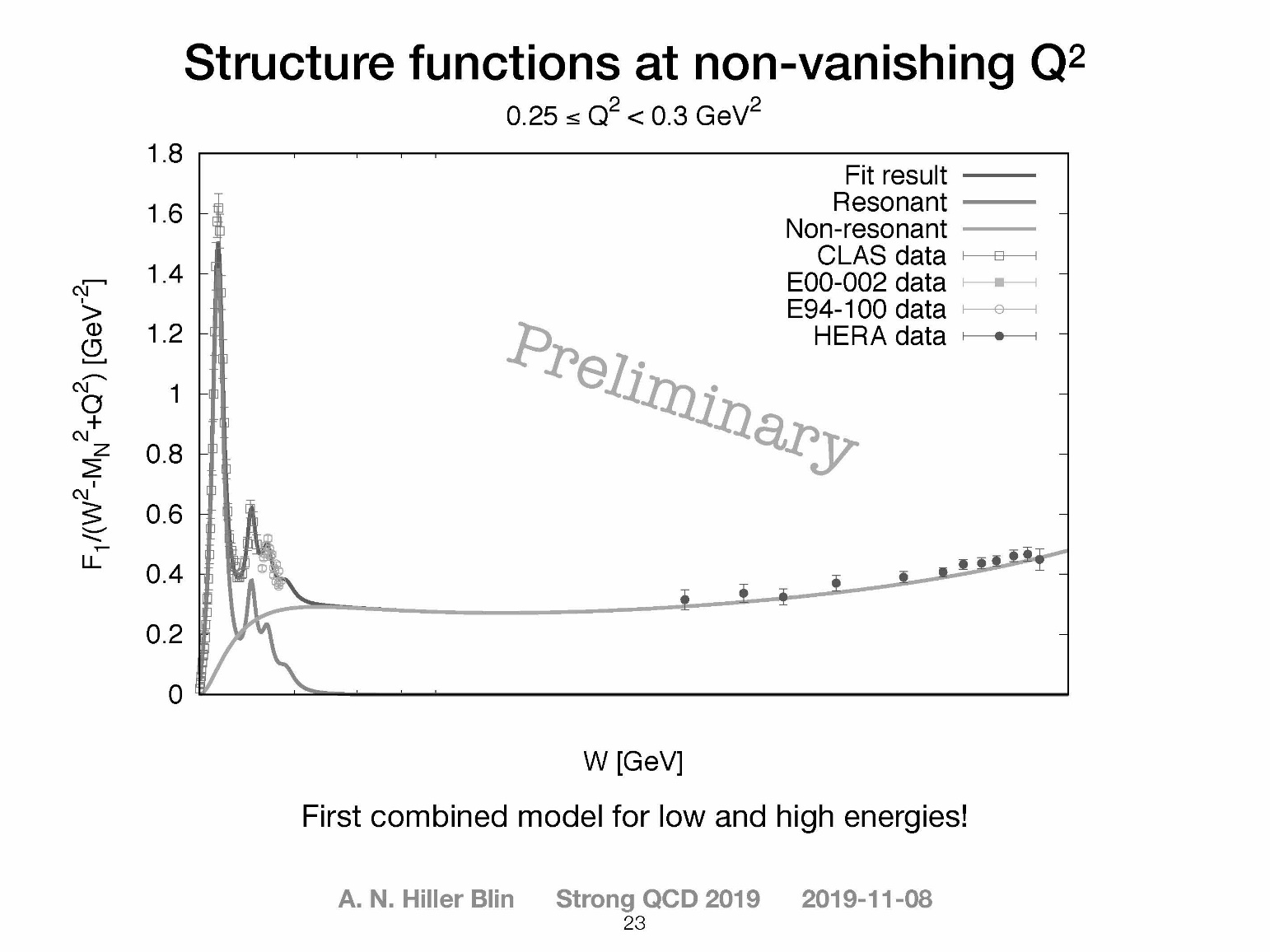 Craig Roberts.
27
.                                                                     Strong QCD 2019
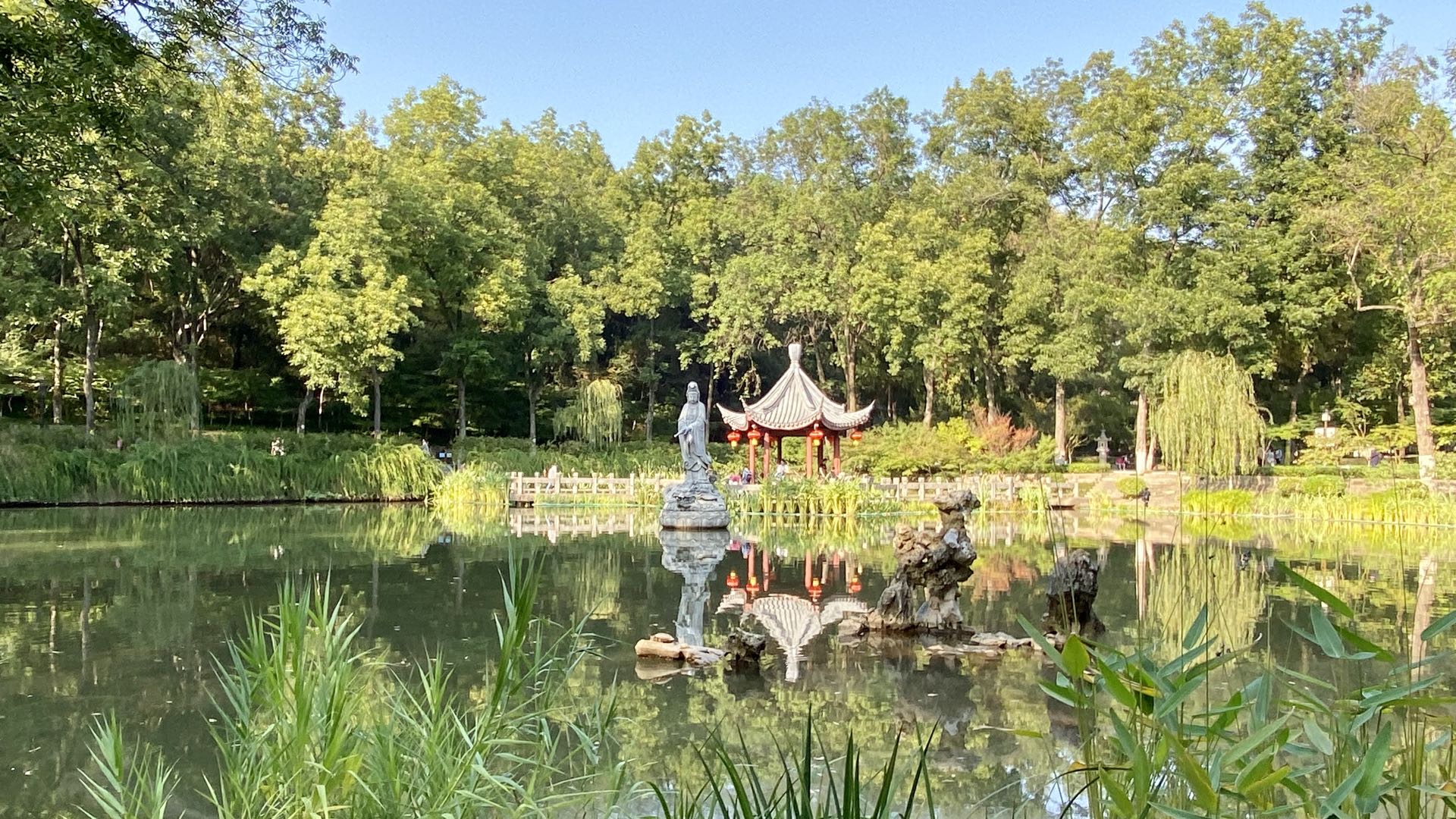 Theory Coverage
Chiral Quark Soliton Model
Kim, Hyun-Chul ... Hadron Spectra and the Electromagnetic Elastic/Transition Form Factors from Quark Models
Illustration of a wide range of applications
em form factors of baryon decuplet
Craig Roberts.
28
.                                                                     Strong QCD 2019
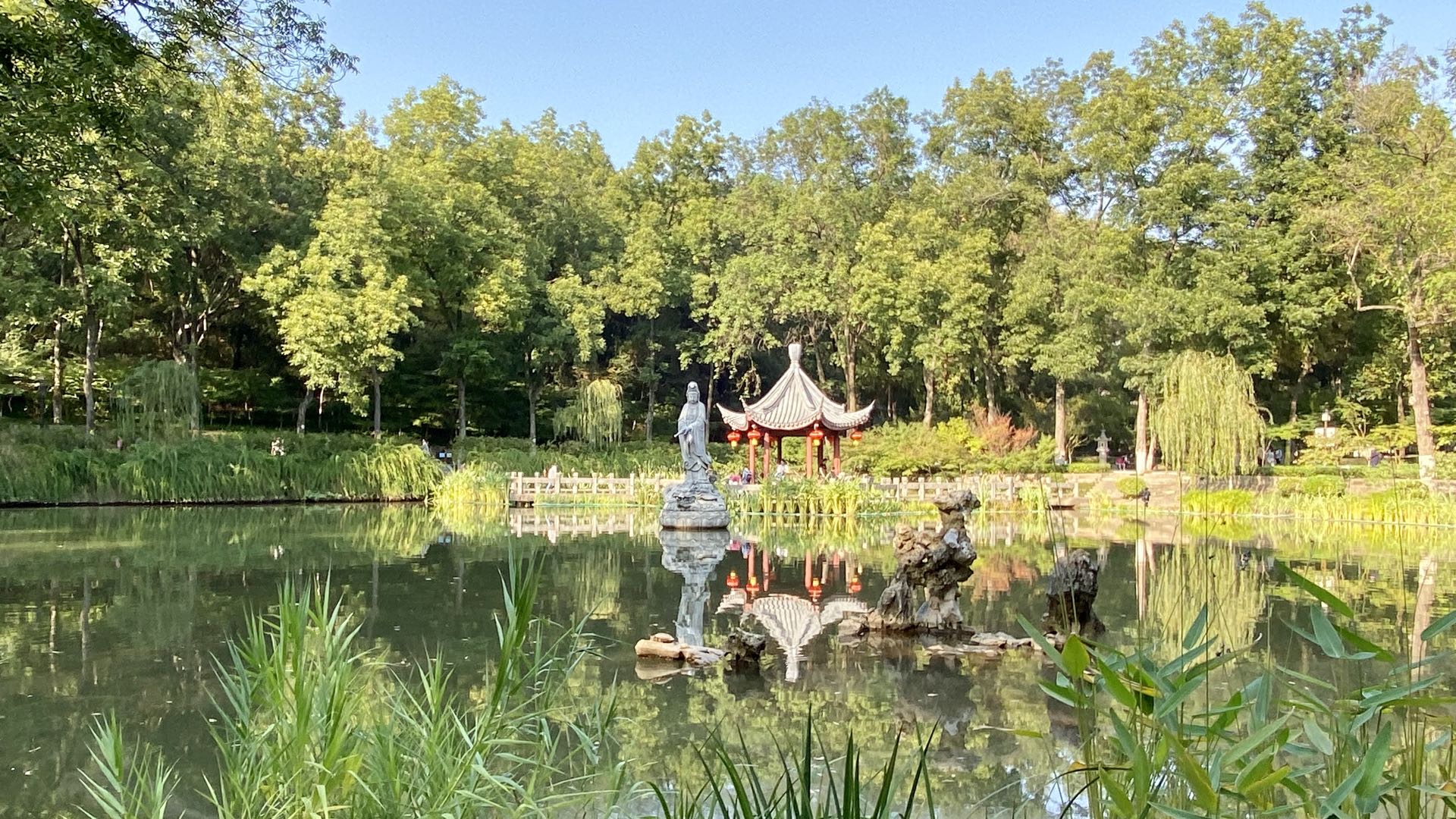 Theory Coverage
Chiral Quark Soliton Model
Kim, Hyun-Chul ... Hadron Spectra and the Electromagnetic Elastic/Transition Form Factors from Quark Models
Illustration of a wide range of applications
em form factors of baryon decuplet
Multipole patterns in transverse plane
(“conversation” with Draayer)
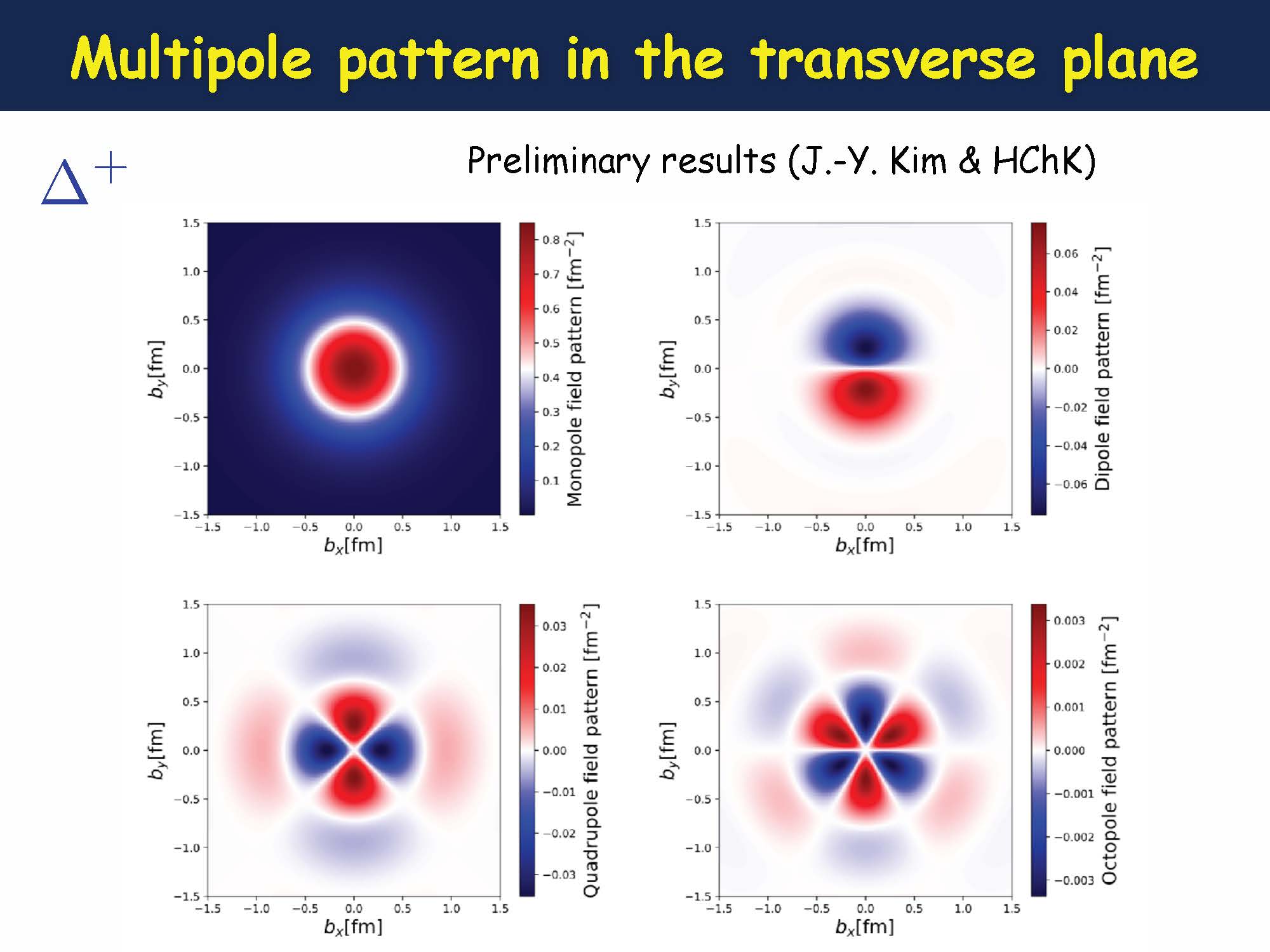 Craig Roberts.
29
.                                                                     Strong QCD 2019
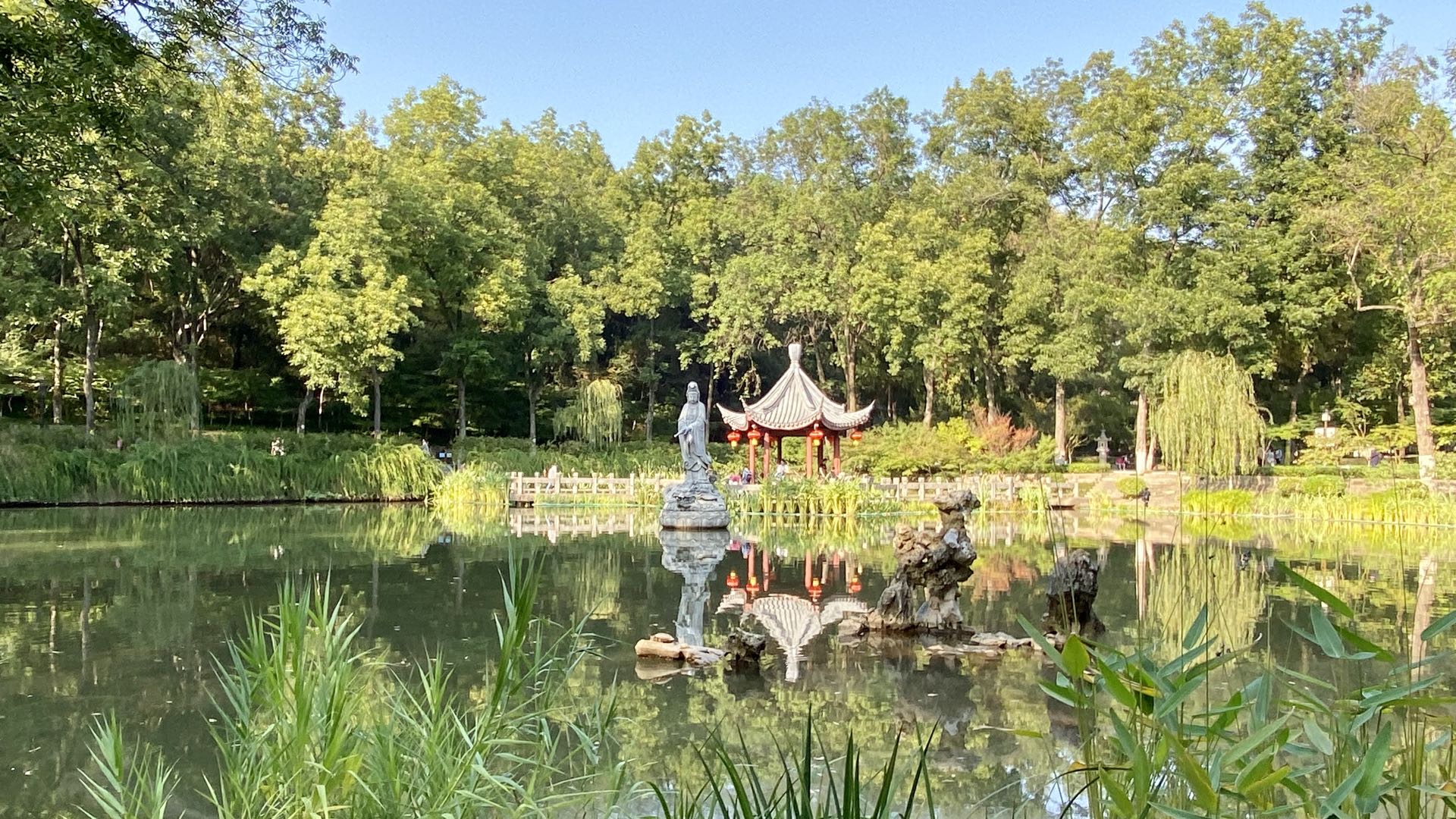 Theory Coverage
Chiral Quark Soliton Model
Kim, Hyun-Chul ... Hadron Spectra and the Electromagnetic Elastic/Transition Form Factors from Quark Models
Illustration of a wide range of applications
em form factors of baryon decuplet
Multipole patterns in transverse plane
(“conversation” with Draayer)
Gravitational form factors of nucleon
	and pion
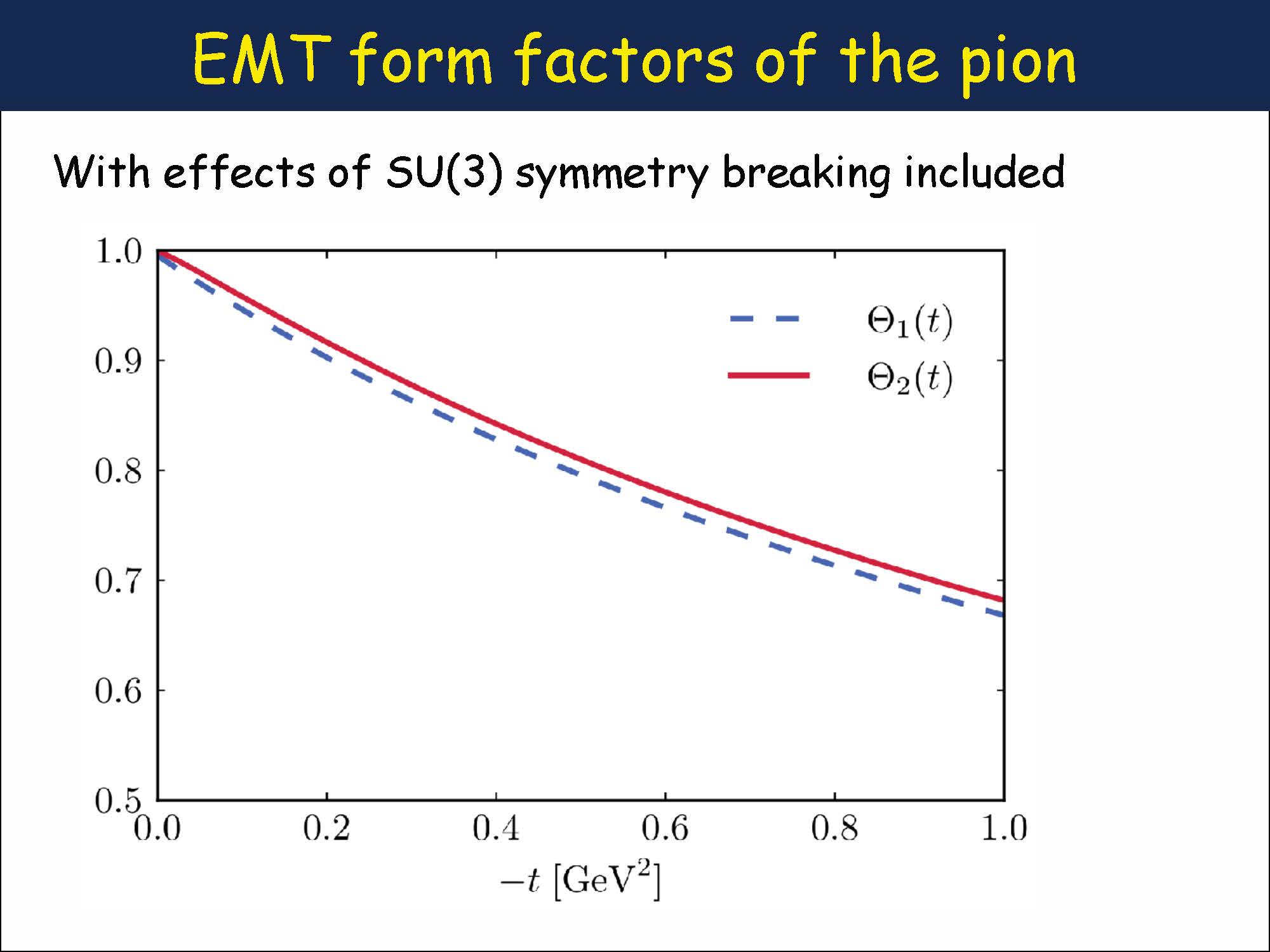 Craig Roberts.
30
.                                                                     Strong QCD 2019
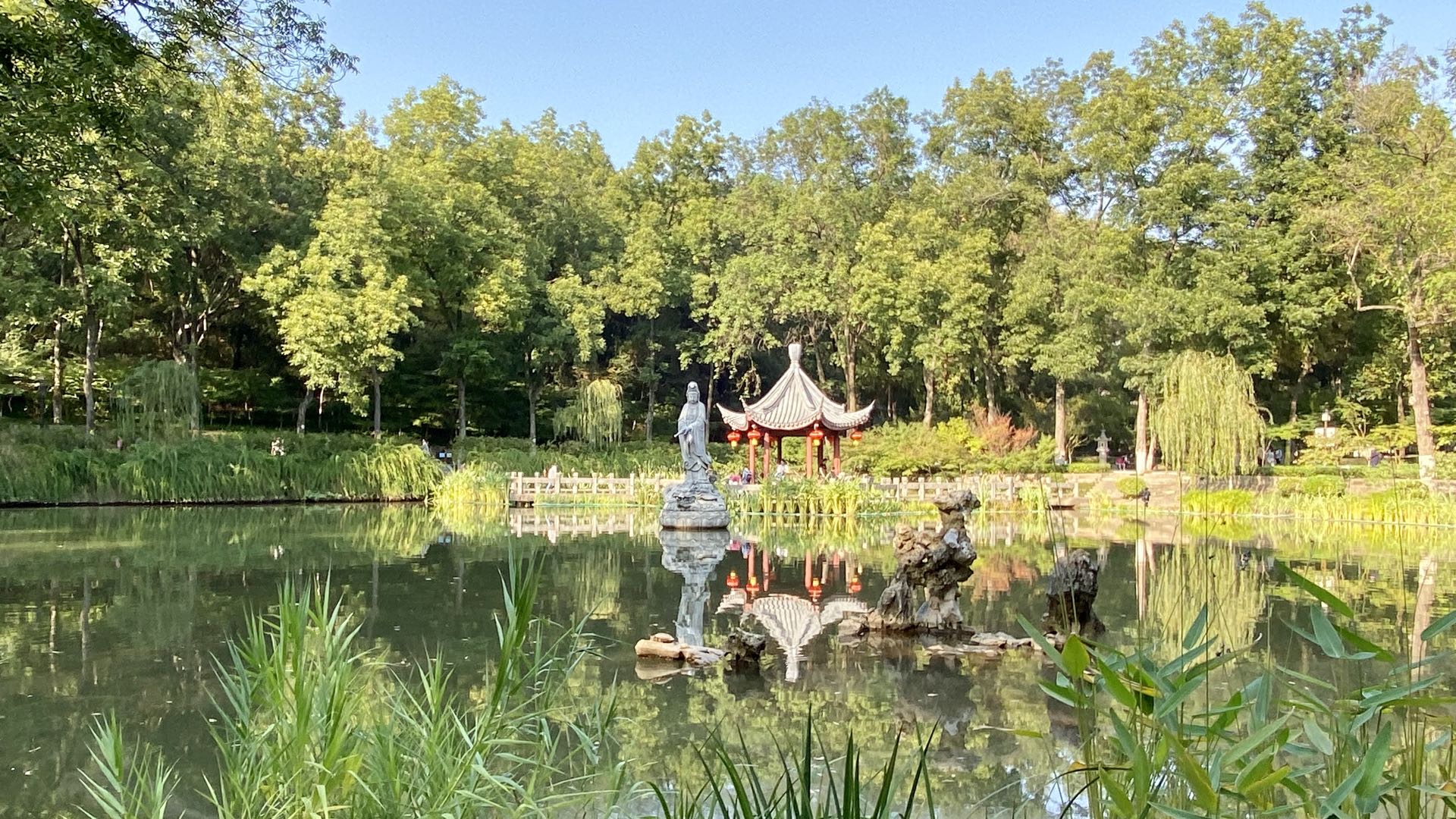 Theory Coverage
Chiral Quark Soliton Model
Kim, Hyun-Chul ... Hadron Spectra and the Electromagnetic Elastic/Transition Form Factors from Quark Models
Illustration of a wide range of applications
em form factors of baryon decuplet
Multipole patterns in transverse plane
(“conversation” with Draayer)
Gravitational form factors of nucleon
	and pion
Opportunities & Plans for improvement
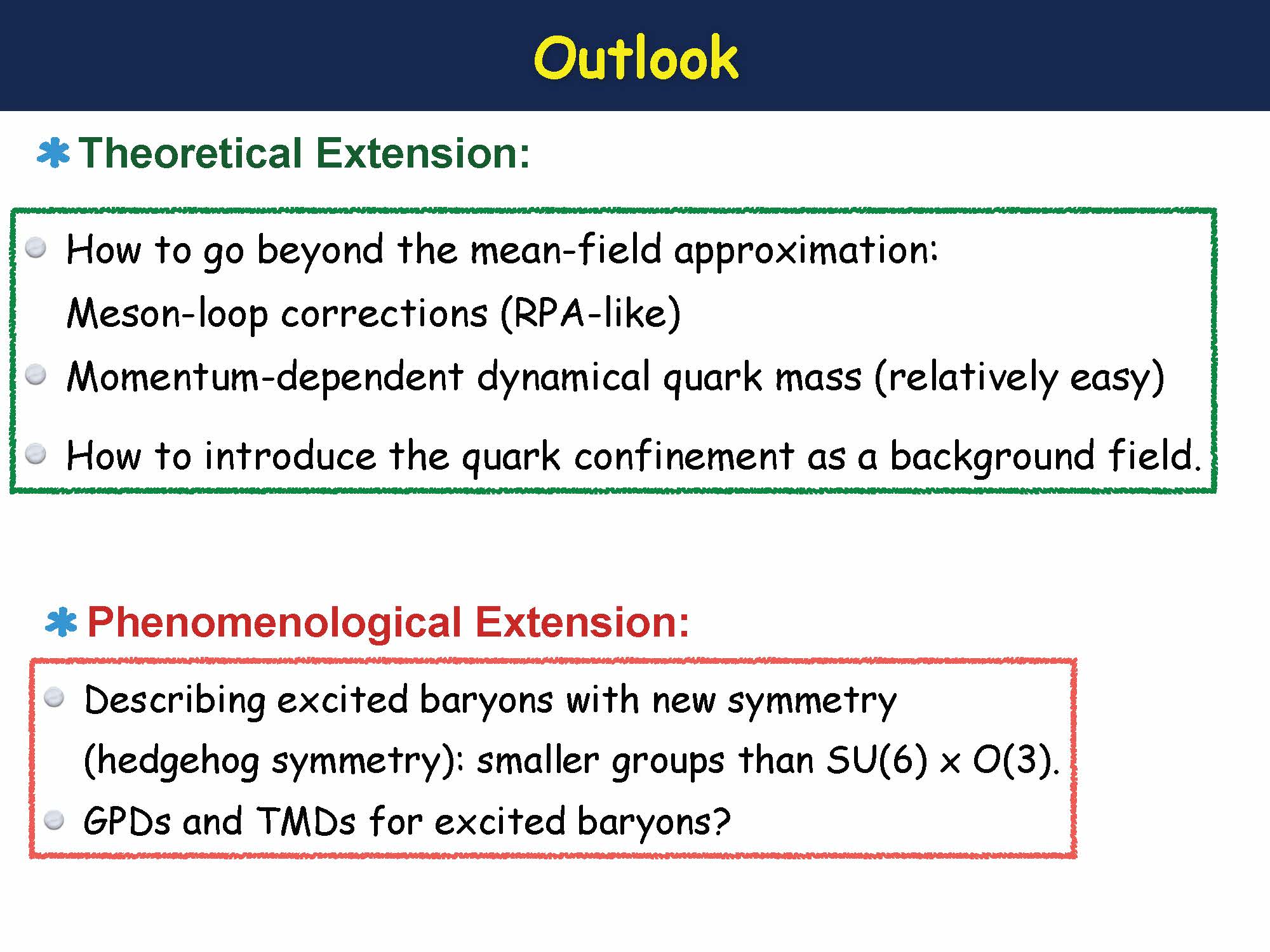 Craig Roberts.
31
.                                                                     Strong QCD 2019
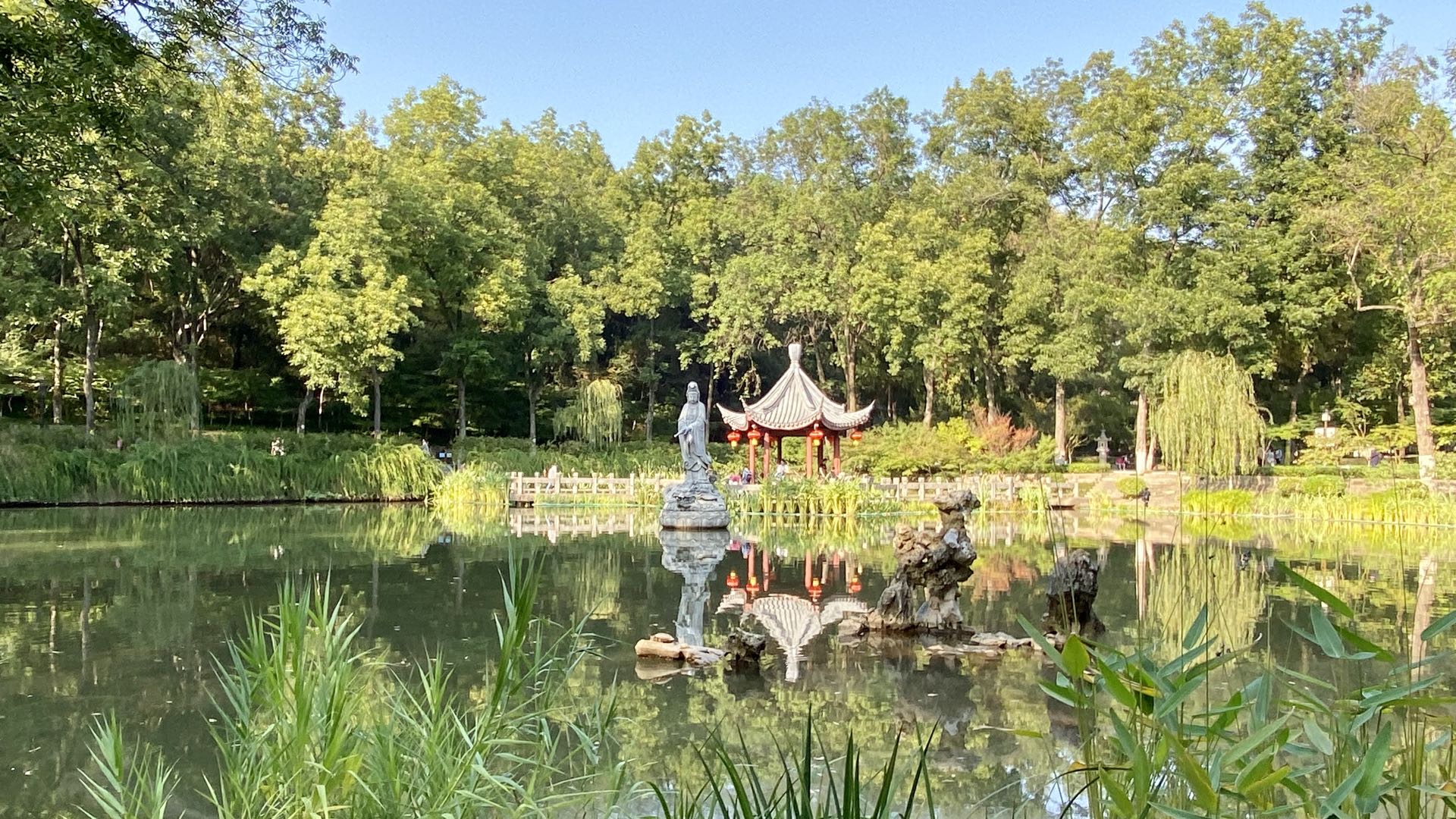 Theory Coverage
Strong QCD via Continuum Theory and Phenomenology of Schwinger Functions
Roberts ... Connecting Strong QCD with Hadron Structure Experiments
Segovia ... Strong QCD from the Resonance Electrocouplings Within Continuum QCD Approaches
Rodriguez-Quintero ... GPD Modeling with Continuum QCD
Mezrag ... Modeling of Baryon and Meson DAs, and their Relevance for DVMP
Craig Roberts.
32
.                                                                     Strong QCD 2019
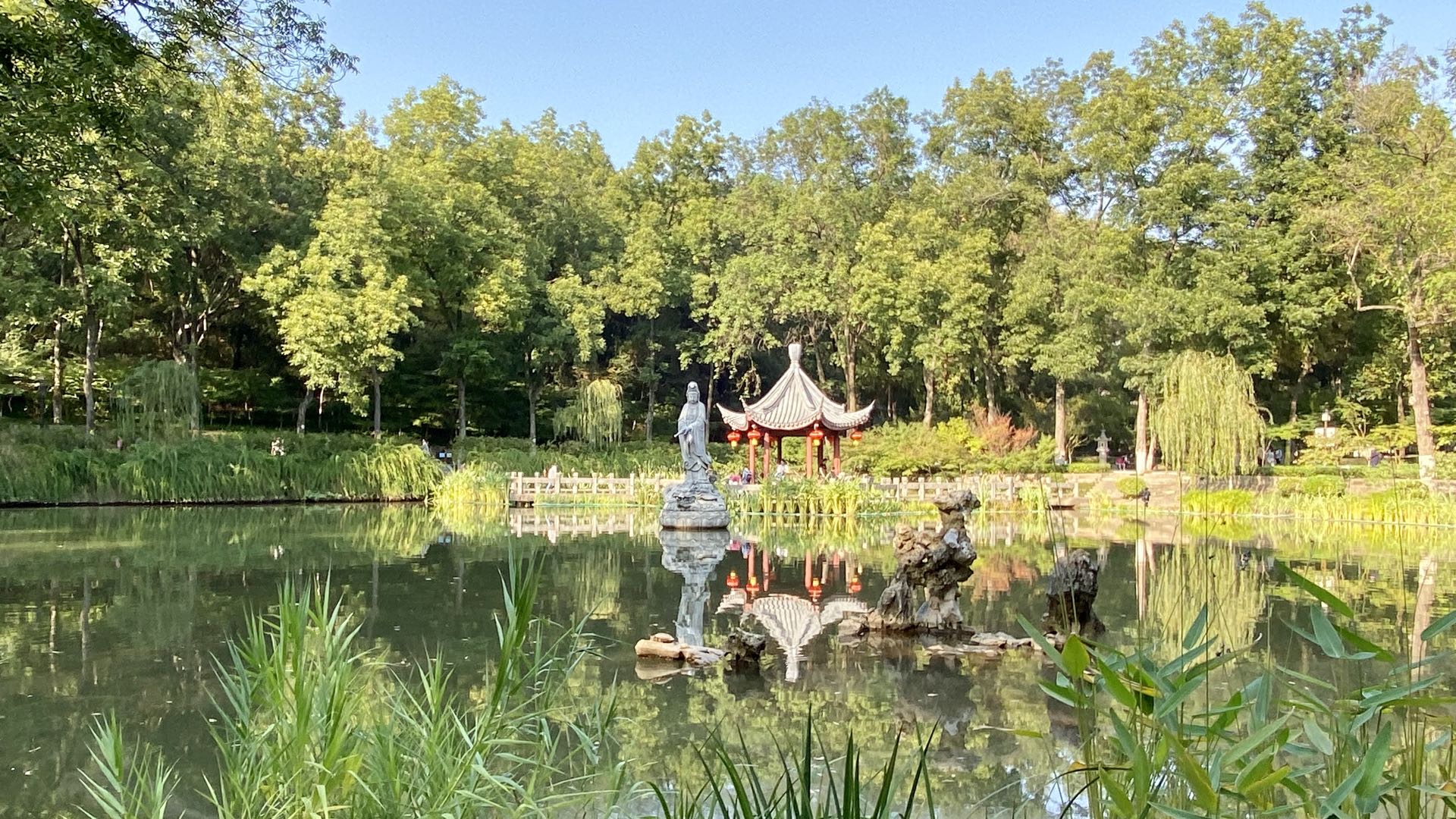 Theory Coverage
Theory & Phenomenology of Schwinger Functions
Rodriguez-Quintero & Mezrag
20-year of study of QCD’s gauge and matter sectors have provided a picture of emergent mass
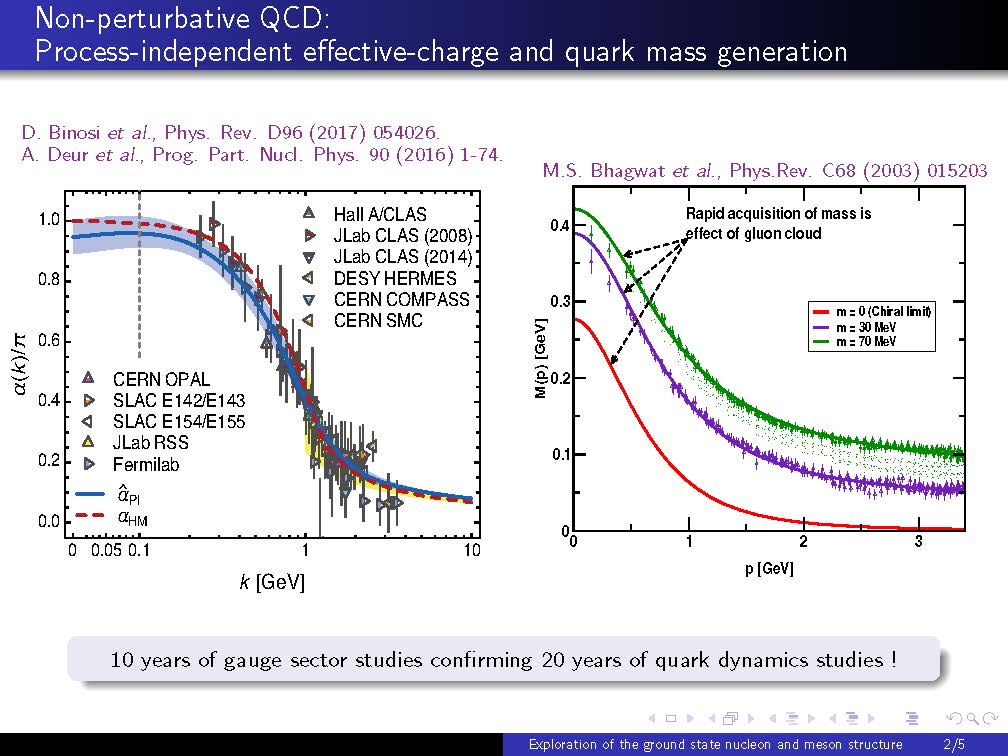 Craig Roberts.
33
.                                                                     Strong QCD 2019
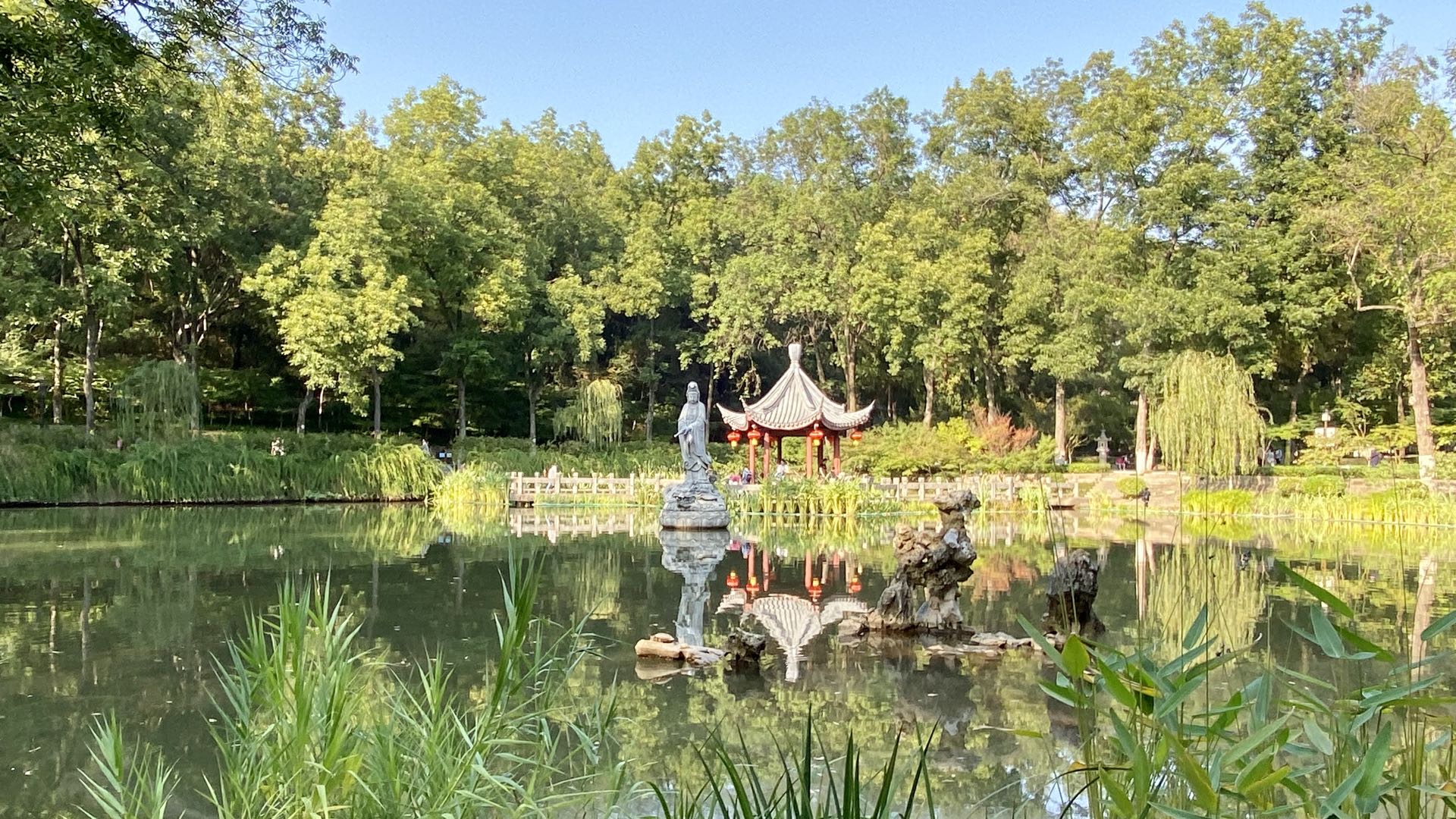 Theory Coverage
Theory & Phenomenology of Schwinger Functions
Rodriguez-Quintero & Mezrag
20-year of study of QCD’s gauge and matter sectors have provided a picture of emergent mass
Enabling a unified explanation of sQCD phenomena
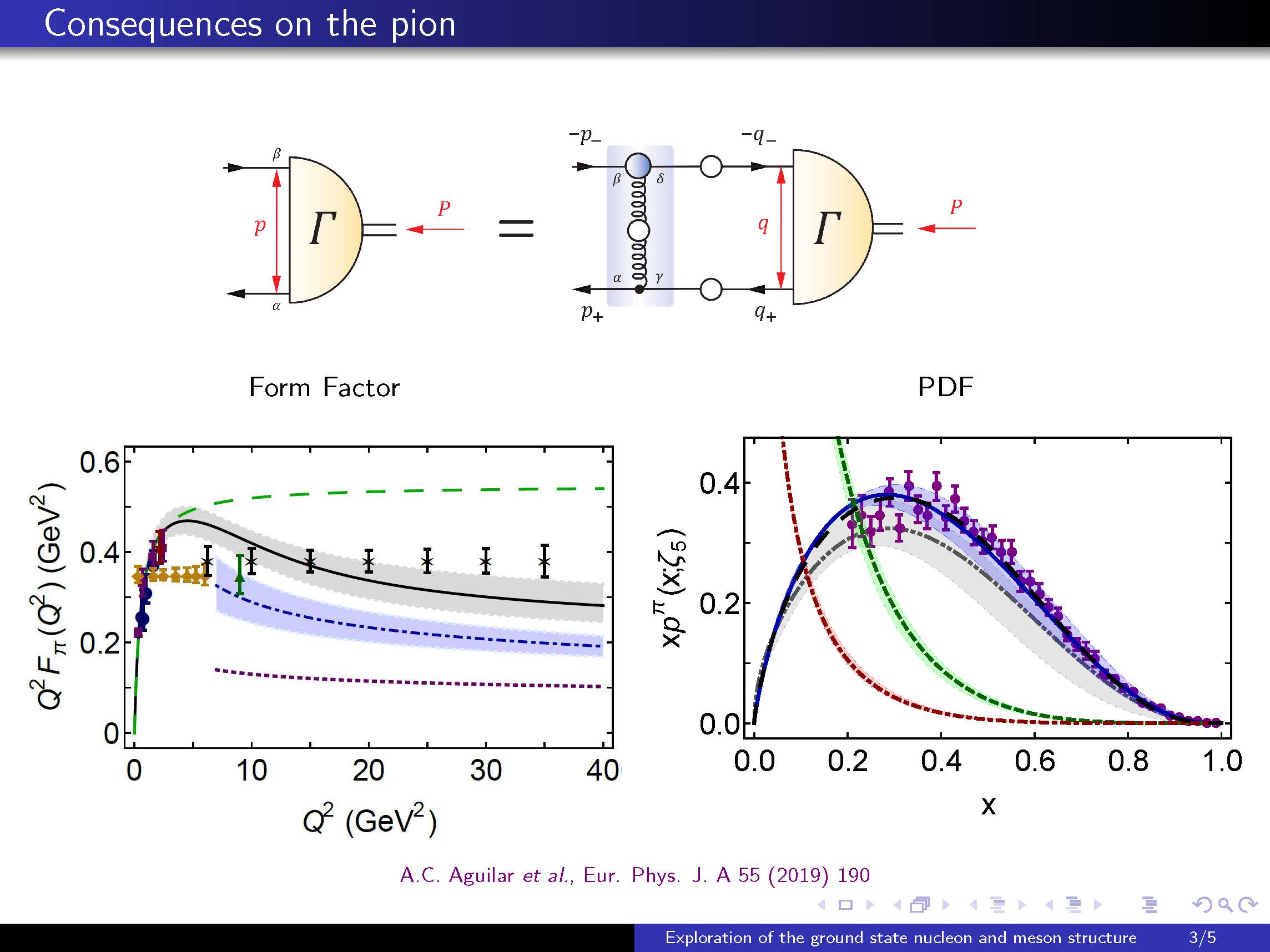 Craig Roberts.
34
.                                                                     Strong QCD 2019
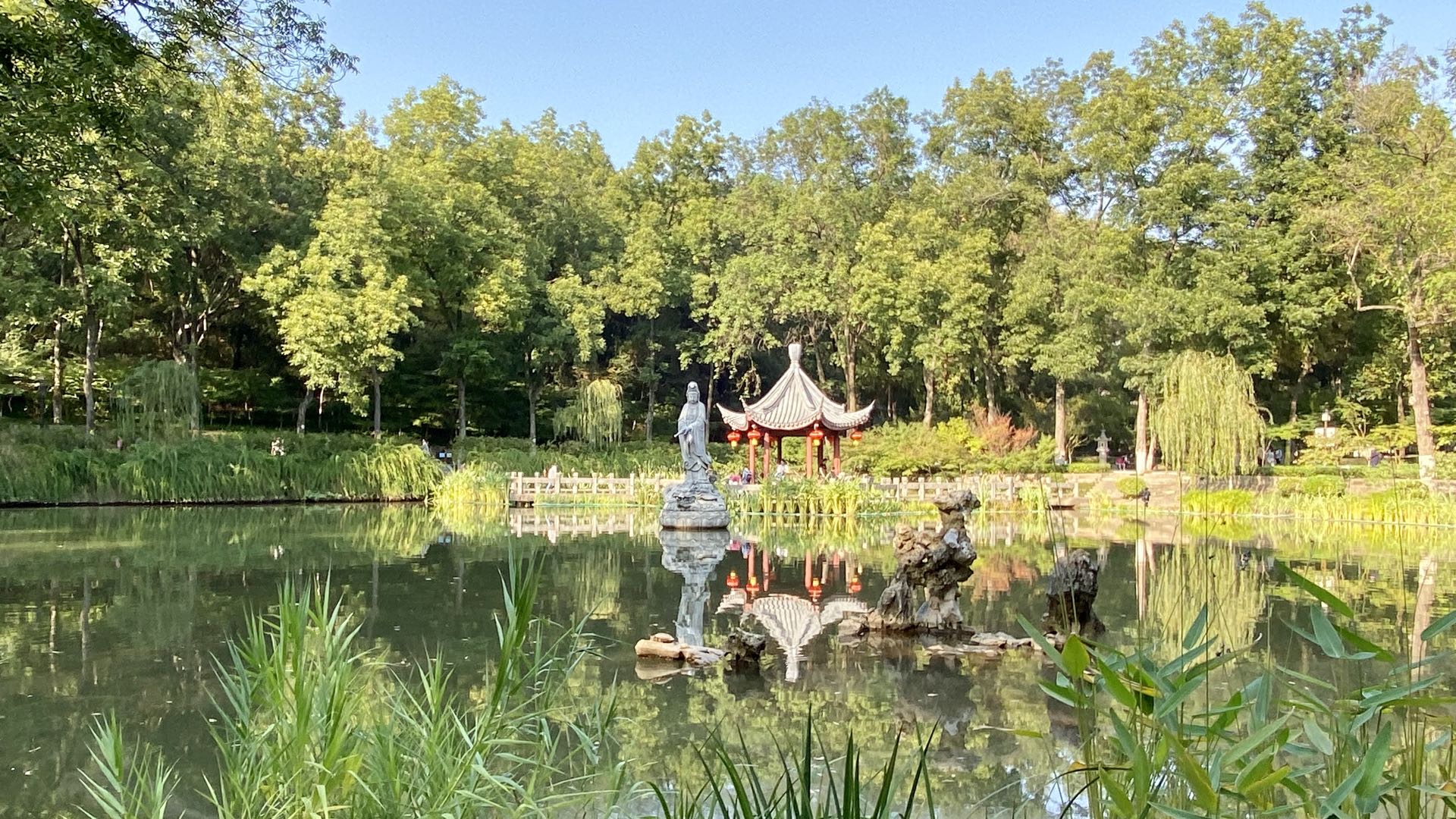 Theory Coverage
Theory & Phenomenology of Schwinger Functions
Rodriguez-Quintero & Mezrag
20-year of study of QCD’s gauge and matter sectors have provided a picture of emergent mass
Enabling a unified explanation of sQCD phenomena
Predictions for others in many sectors
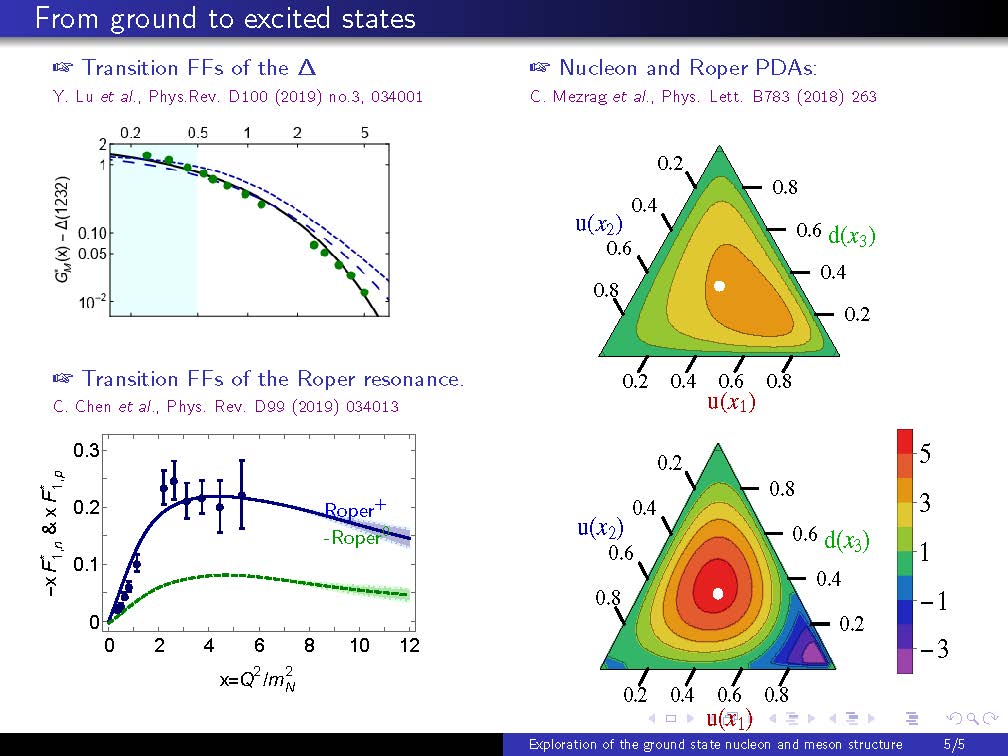 Craig Roberts.
35
.                                                                     Strong QCD 2019
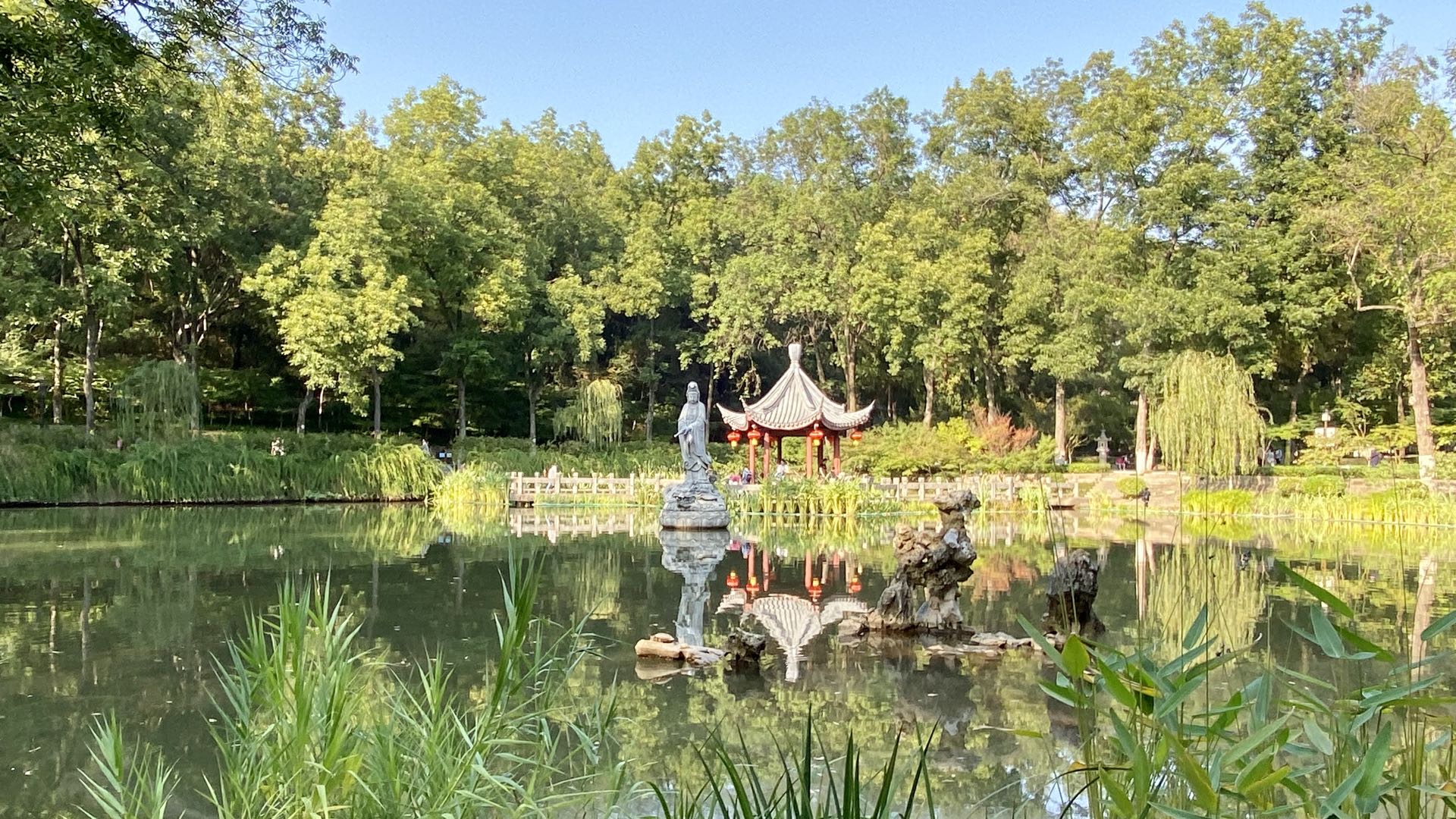 Theory Coverage
Feedback and cross-fertlisation 
Continuum & lattice QCD
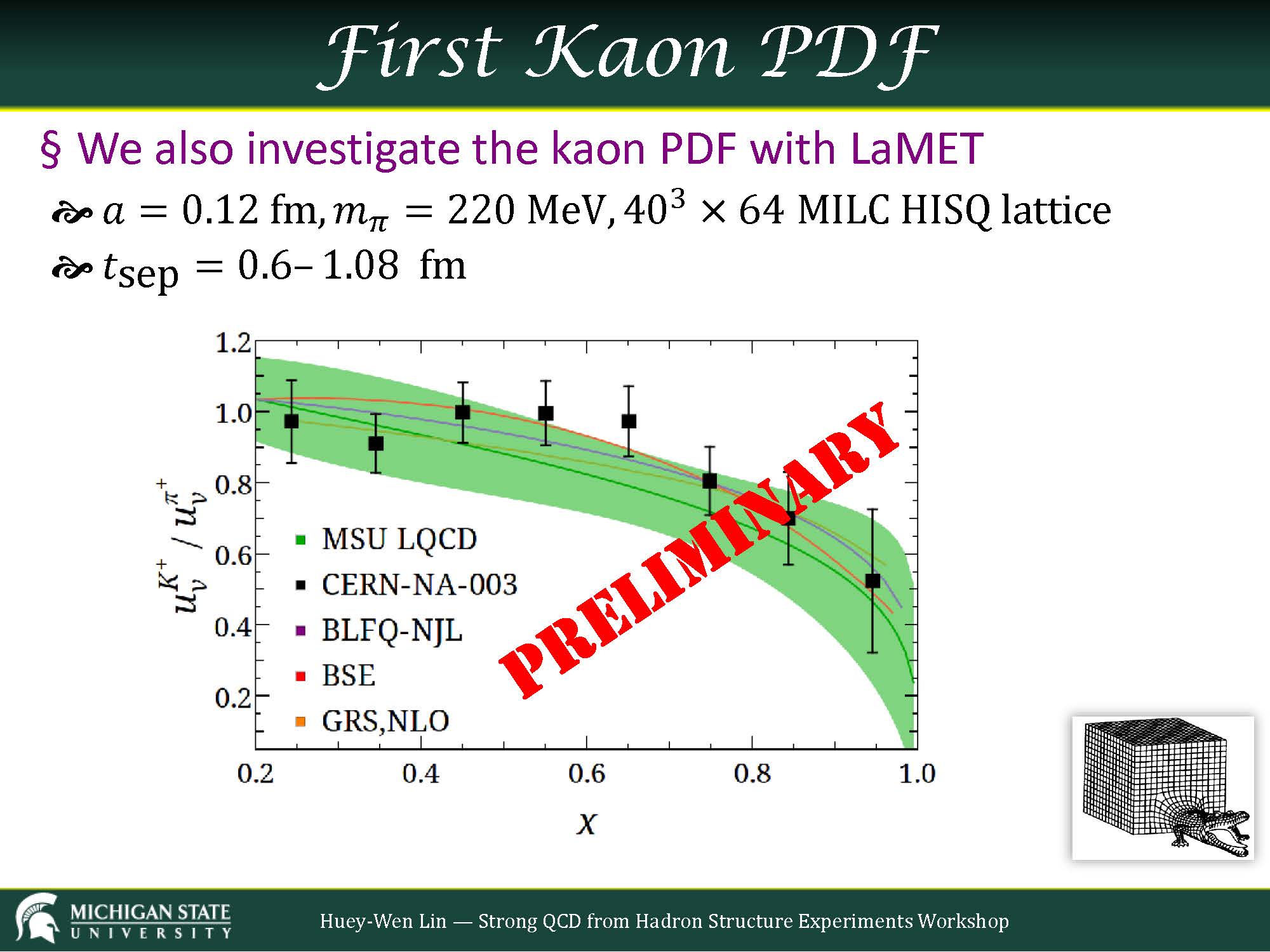 Craig Roberts.
36
.                                                                     Strong QCD 2019
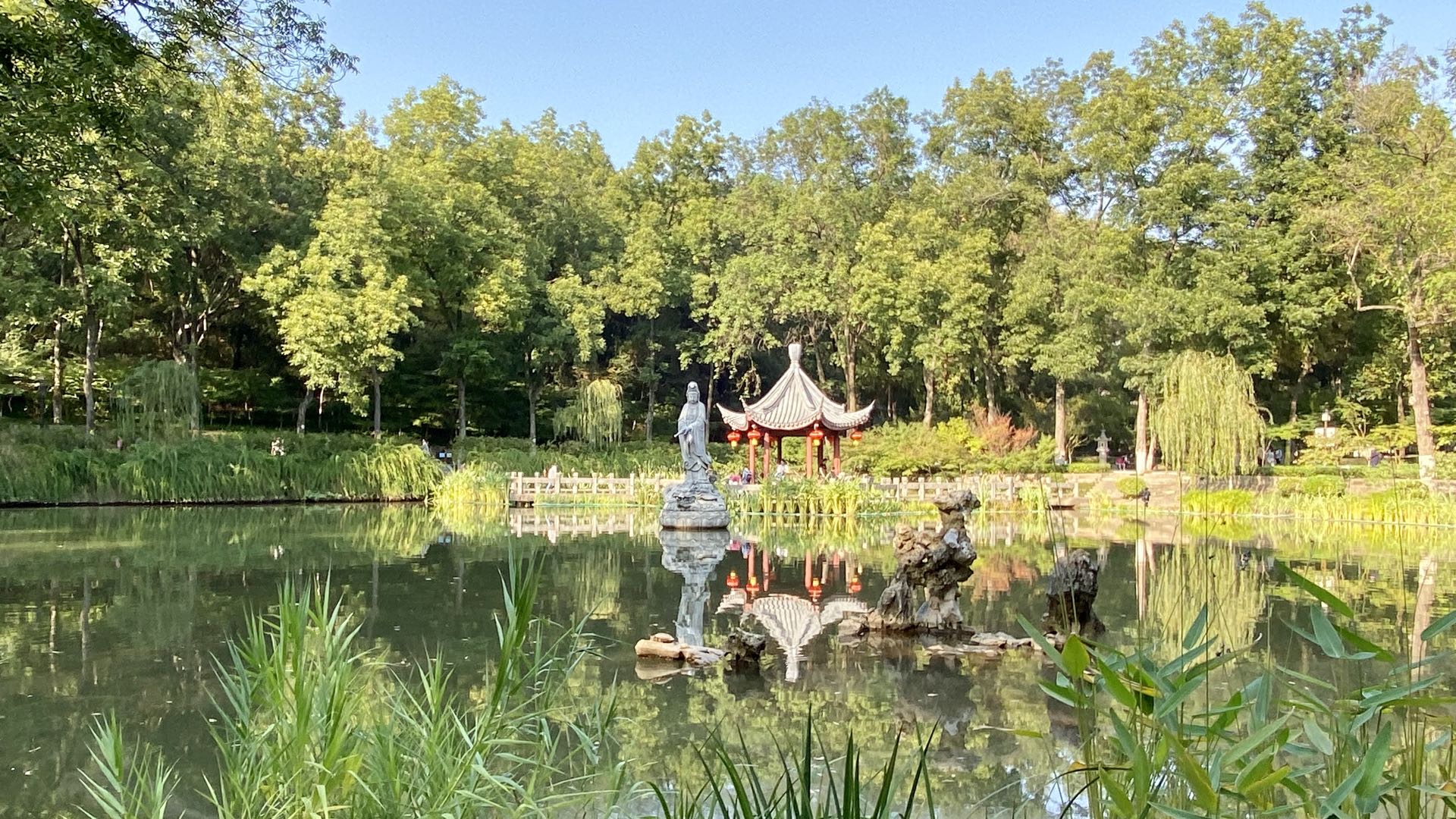 Theory Coverage
Open Table … Friday evening, until late
2.5 hour discussion of a set of 5 × 2 = 10 questions.
Moderator Dr. V.I. Mokeev 
Panelists = V.D. Burkert, A. Deshpande, S. Kuhn, D.G. Richards, M. Vanderhaegen
Wide-ranging open discussion of 10 questions at the heart of strong QCD 
Conversation between experiment and theory
Craig Roberts.
37
.                                                                     Strong QCD 2019
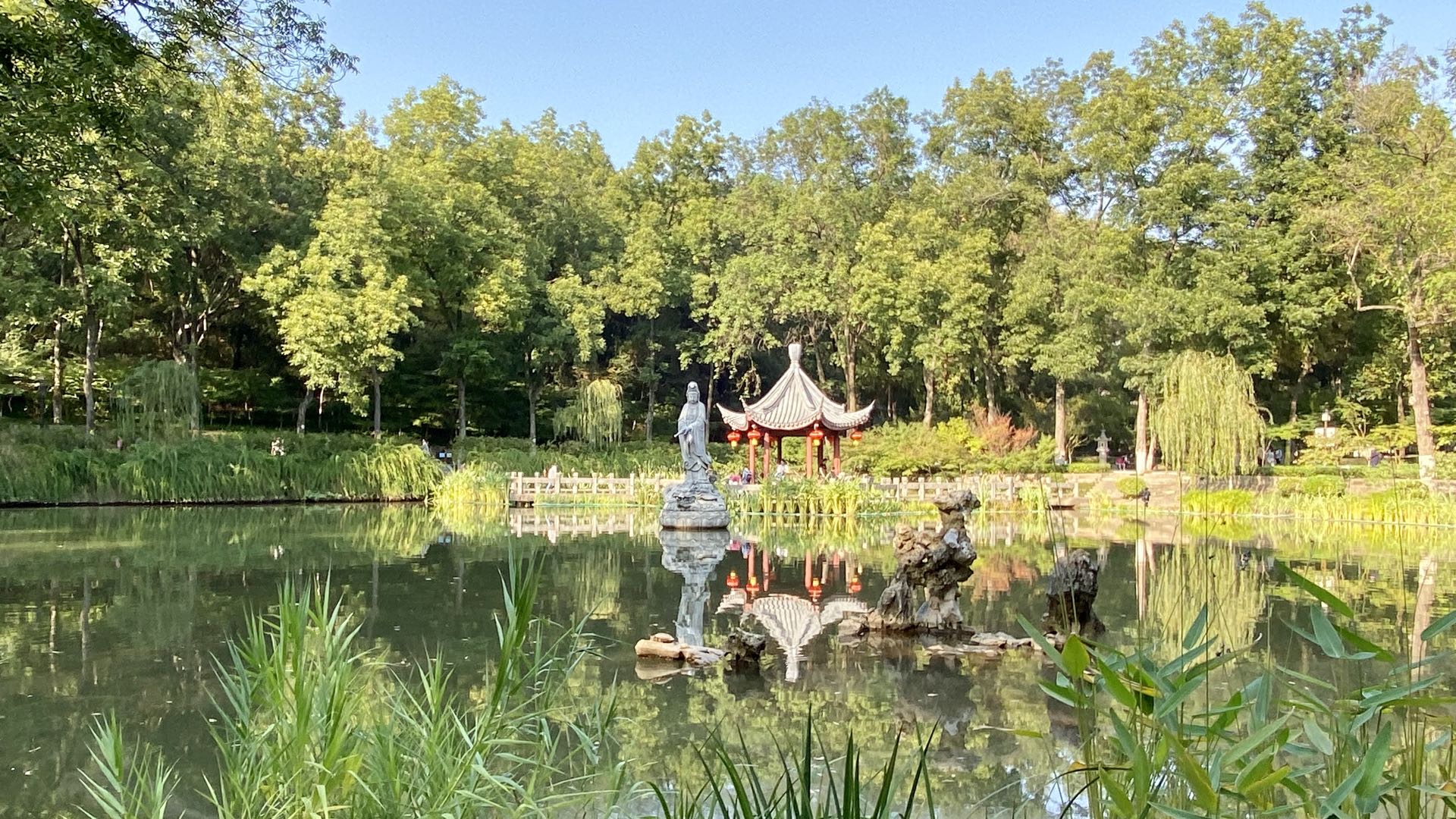 Theory Coverage
What can be learned about strong QCD from the combined investigation of the ground and excited state nucleons? How can the results on N* structure affect the exploration of the ground state nucleon structure, and vice versa?
How can future experiments with electromagnetic probes improve our knowledge on the pressure distribution within the nucleon? How could these results be used for the exploration of the strong QCD dynamics that underlie the pressure part of the energy-momentum tensor?
What is the scope of effort needed in the phenomenological analysis of experimental data in order to extract the transition NN* GPDs?
How can we use the constraints from the results on the gvpN* electrocouplings for the extraction of the transition NN* GPDs from the data? How will the transition GPDs extend our knowledge on strong QCD?
Craig Roberts.
38
.                                                                     Strong QCD 2019
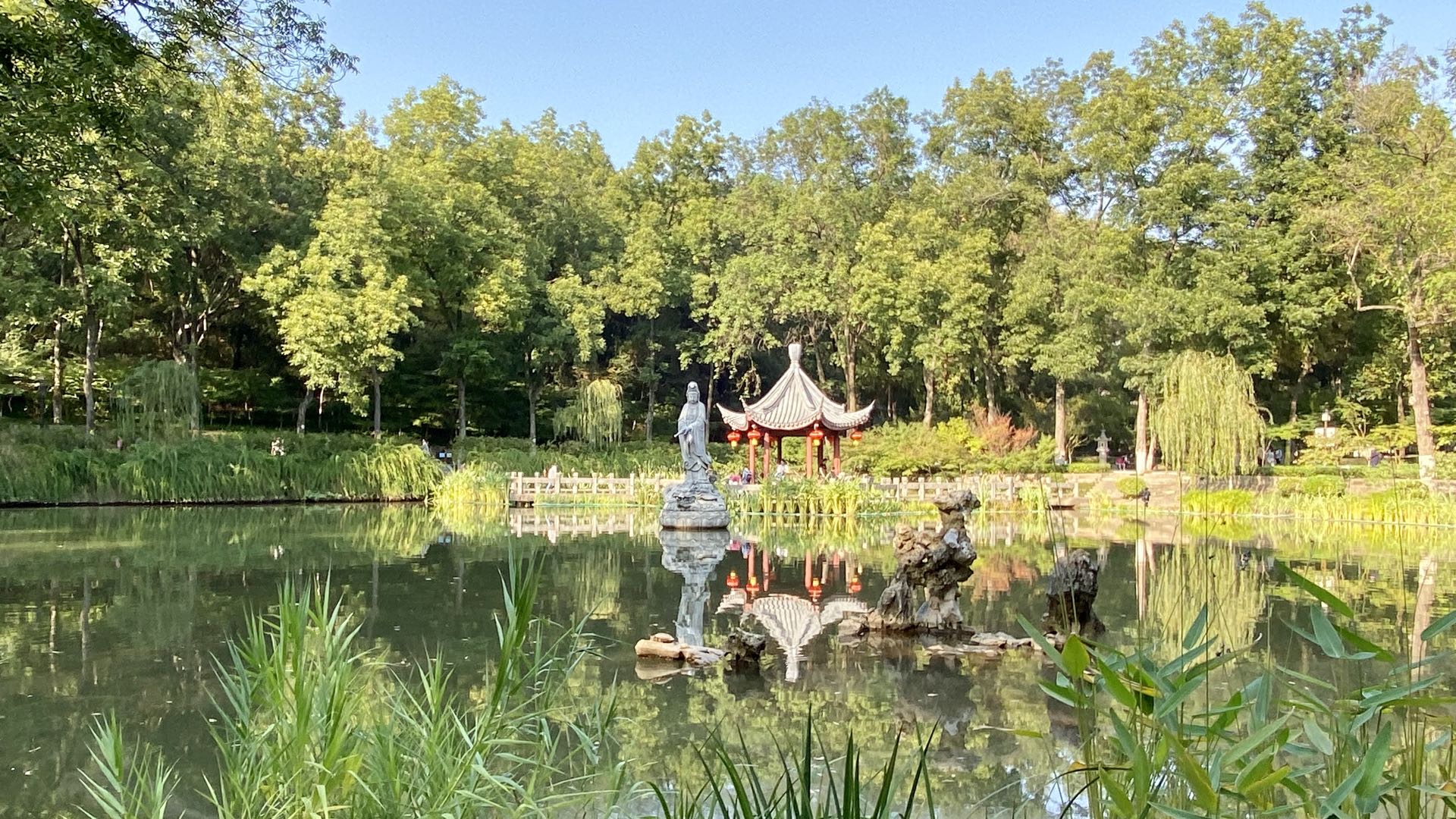 Theory Coverage
What can we (still) learn from measuring collinear structure functions (polarized and unpolarized) of hadrons at JLab with 12 GeV and at the EIC, and how can we maximize the information we can extract from such measurements?
The inclusive (and SIDIS) kinematic coverage can be extended towards large xB in the resonance region by employing the gvpN* electrocoupling data. How can we use these results in the exploration of the parton distributions with a traceable connection to QCD?
What are the prospects for the evaluation of the meson and baryon spectra, elastic and transition electromagnetic form factors, and the parton structure functions from the first principles of QCD in the approach to the exascale era, and what are the computational and theoretical challenges?
Craig Roberts.
39
.                                                                     Strong QCD 2019
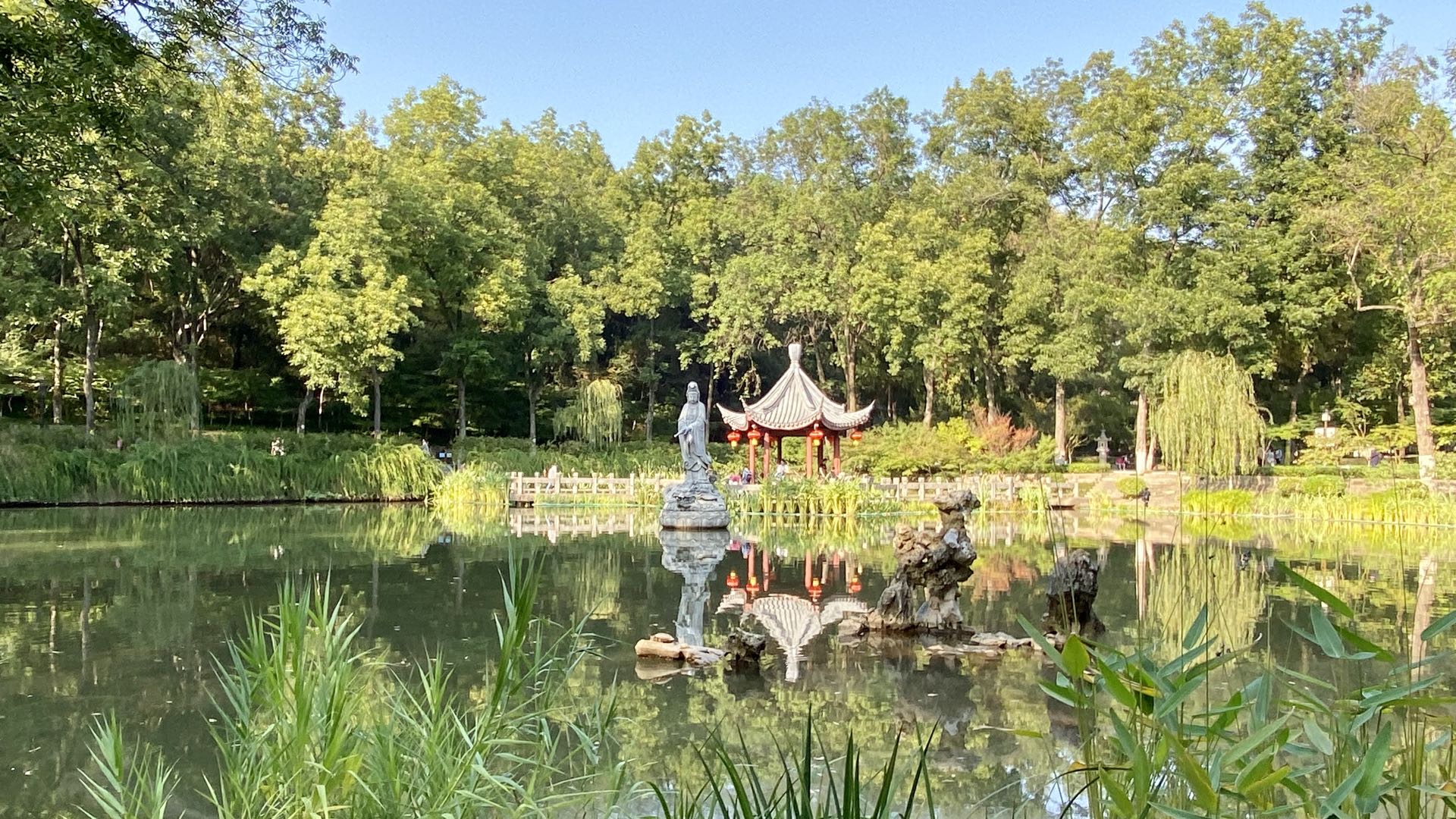 Theory Coverage
What is the needed interplay between experiment, phenomenology, theory in   order to shed light on the connection between hadron mass generation and dynamical chiral symmetry breaking? How can the data on the gvpN* electrocouplings of chiral-partner resonances be used for the exploration of this connection?
What should be done in the development of the phenomenological data analyses to be prepared for the extraction of QCD-interpretable quantities from the future data with the US EIC.
How can we gain insight into hadron mass generation and the mass and pressure distributions within nucleons and nuclei from future EIC studies of the nucleon glue component? Can the saturation regime manifest itself in the particular behavior of the mass and pressure distributions at small xB?
Craig Roberts.
40
.                                                                     Strong QCD 2019
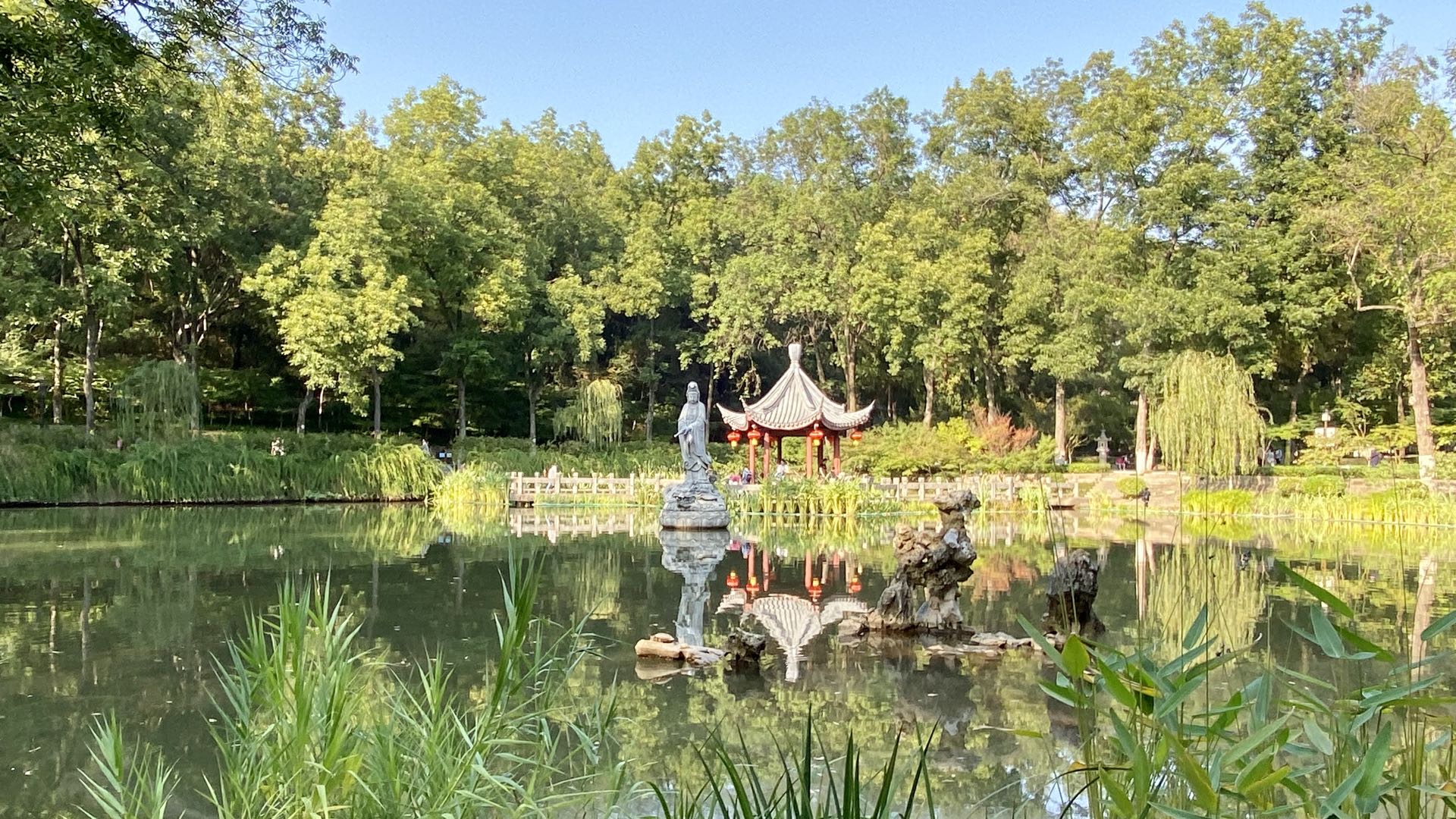 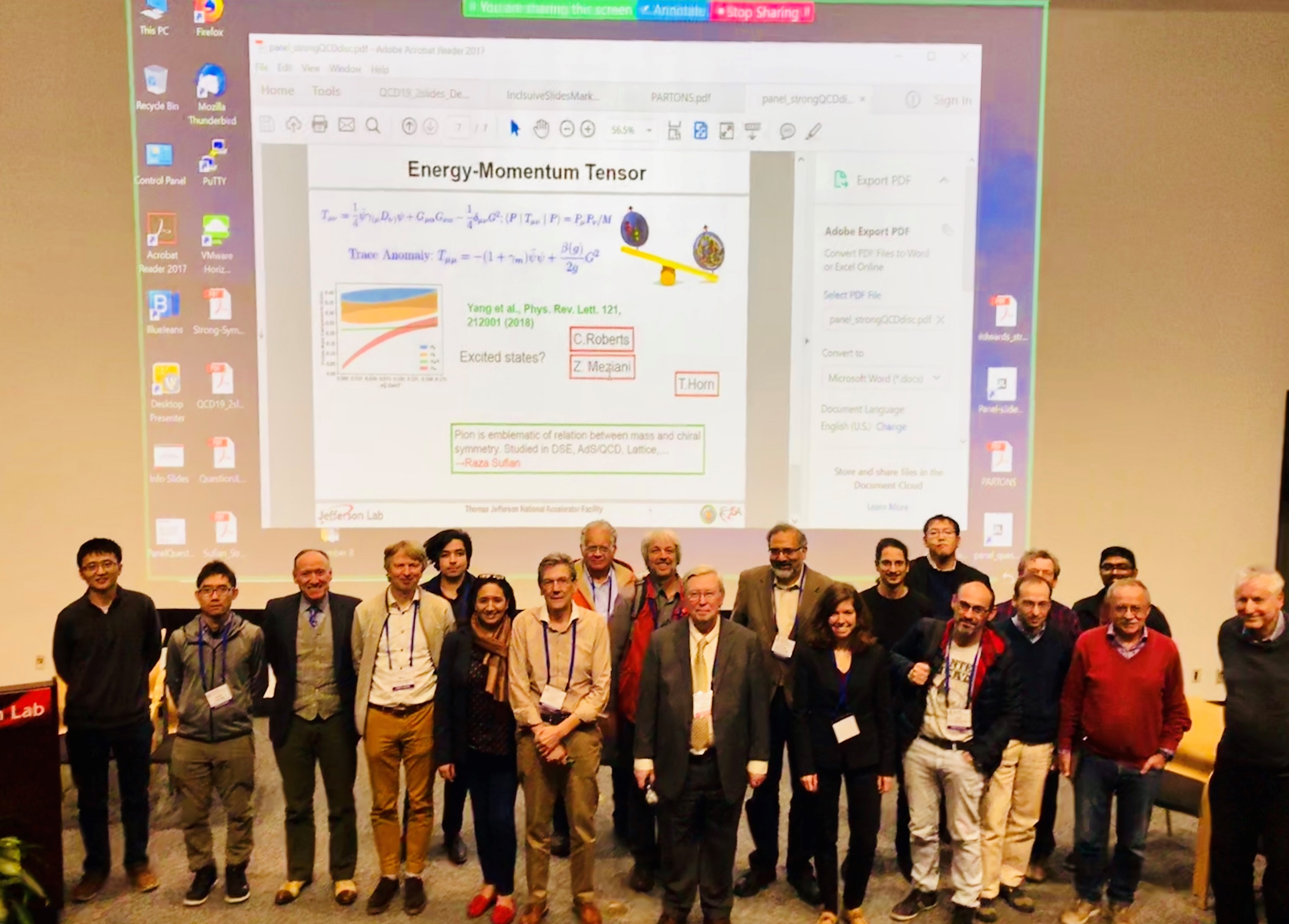 The End of The Beginning
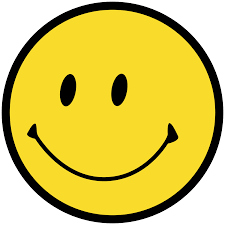 Marathon!
20 runners made it to the finish line
All Still Smiling
Craig Roberts.
41
.                                                                     Strong QCD 2019
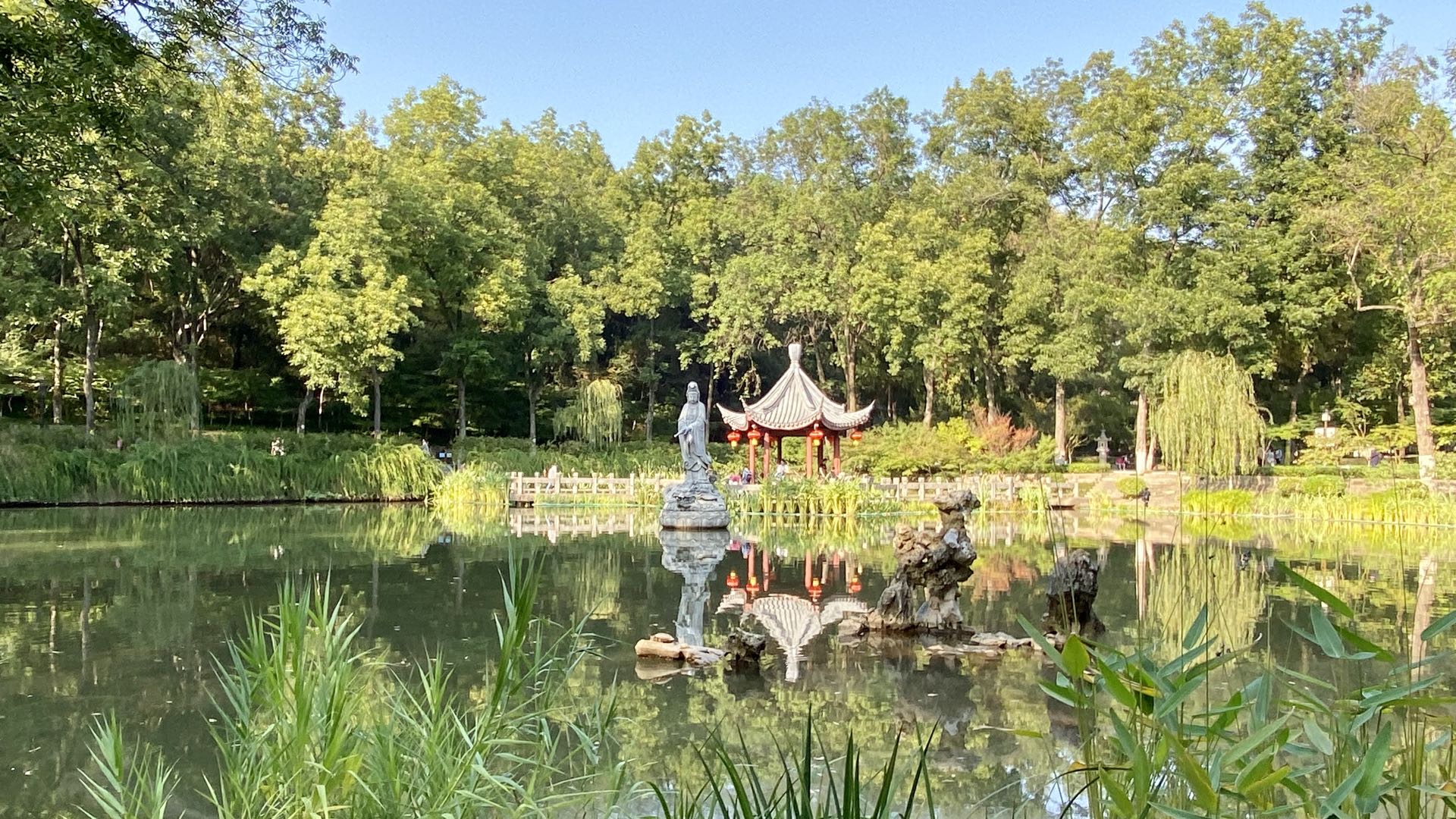 Theory Coverage
Dinner Presentation: >50 years with QCD










Enormous, Positive & Indelible Impact 
	on QCD Experiment and Theory
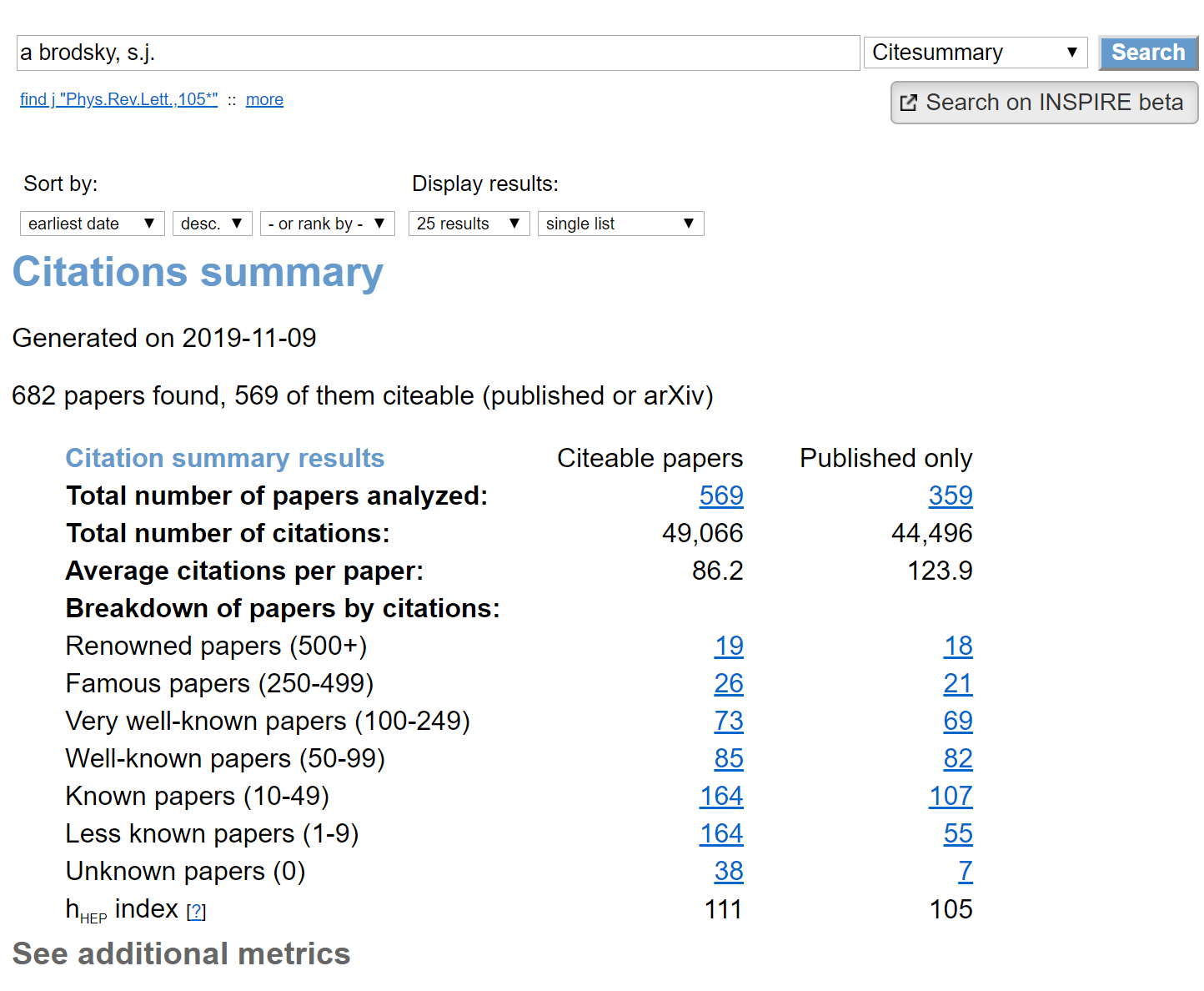 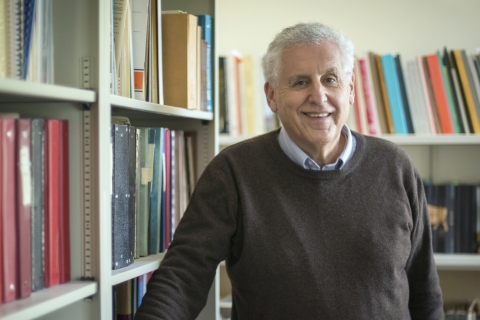 Craig Roberts.
42
.                                                                     Strong QCD 2019
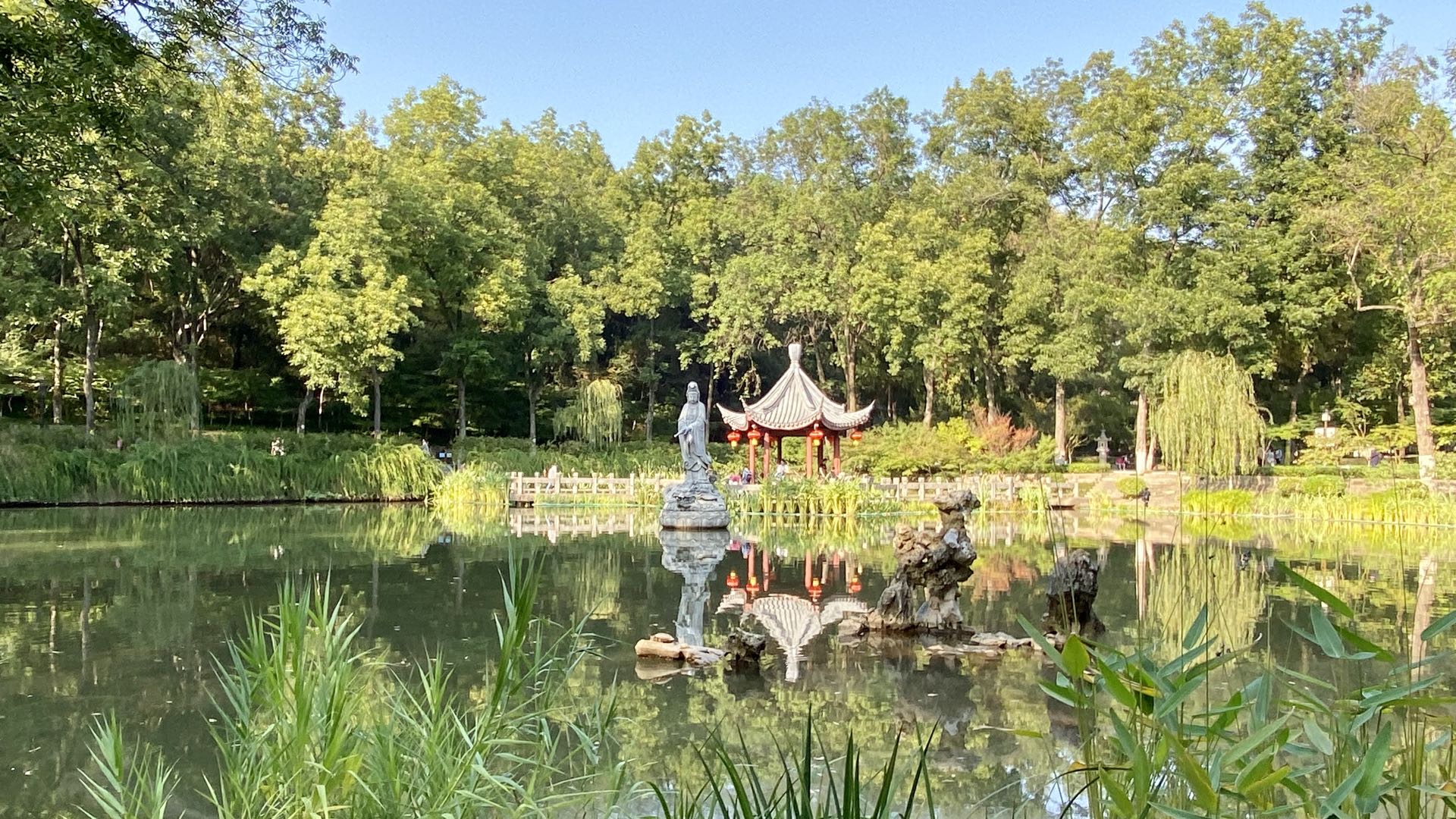 sQCD2019 … Outlook
Last workshop … The Nature of Hadron Mass and Quark-Gluon Confinement from JLab Experiments in the 12-GeV Era: 1-4 July 2018, Asia Pacific Centre for Theoretical Physics, Pohang, South Korea
Remarkable progress in the intervening 16 months
Obvious enthusiasm to continue shown by entire community
Inspiration found in many areas, especially, perhaps, in:
Commencement of JLab12 era
Physics Beyond Colliders initiative at CERN
Prospects for constructing EIC
No single approach/experiment can solve this problem alone
Success being delivered by amalgam of Experiment … Phenomenology …Theory 
Continue to exploit the synergies we have found and to develop more, including practitioners from other fields, e.g. imaging.
Craig Roberts.
43
.                                                                     Strong QCD 2019